RENDICION DE CUENTAS 





ENERO-DICIEMBRE 
2019
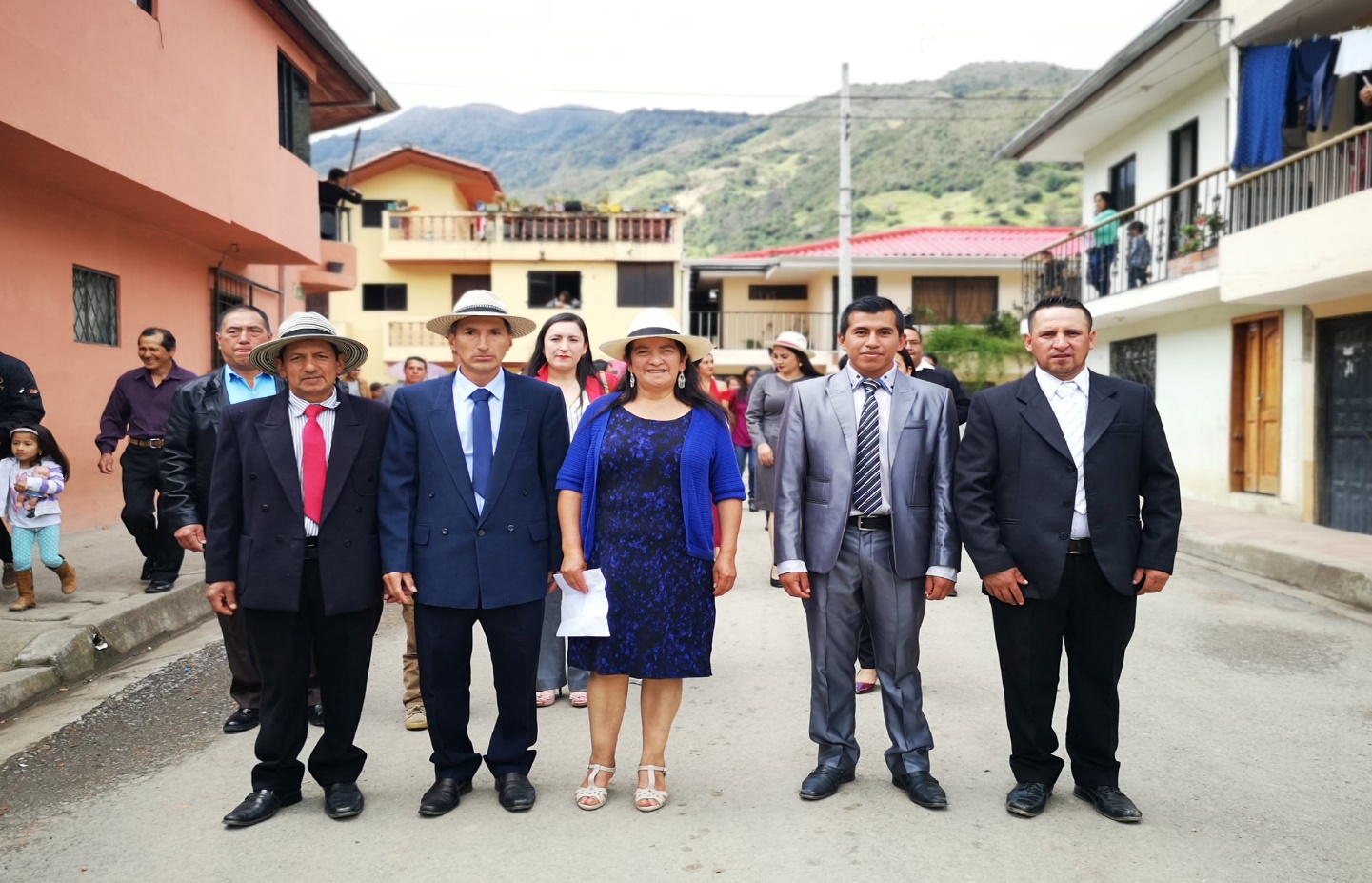 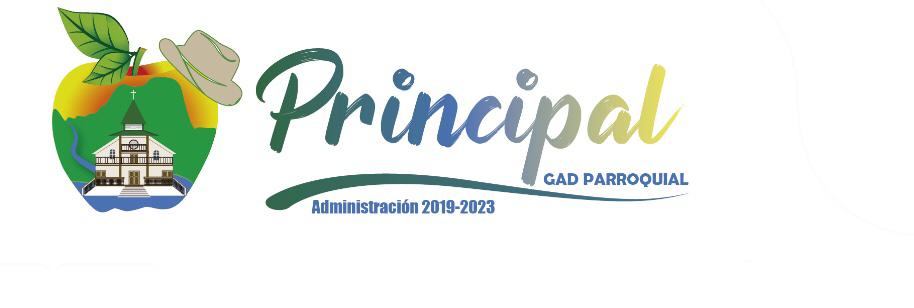 ANTECEDENTES
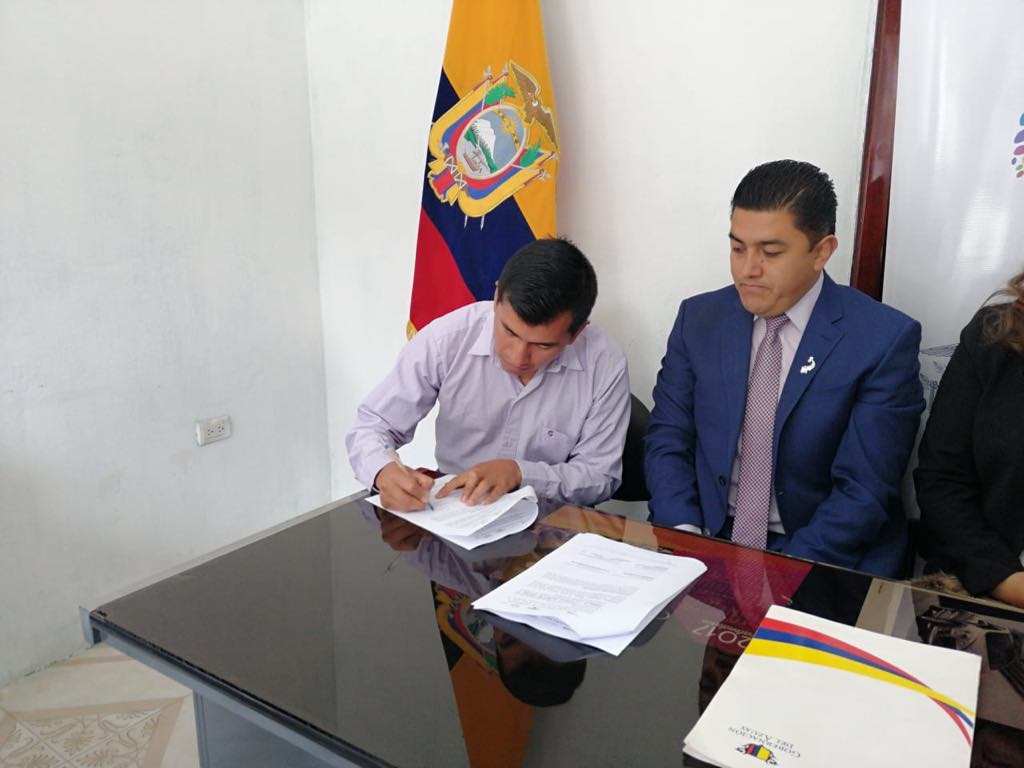 La rendición de cuentas es obligación para todas las entidades del sector público (art. 225 de la constitución) y de las personas jurídicas del sector privado que presten servicio públicos, desarrollen actividades de interés público o manejen recursos públicos.
En este contexto también son sujetos de rendir cuentas todas las autoridades de elección popular y Gobiernos Autónomos Descentralizados de Principal.
En el marco de la resolución No. CPCCS-PLE-SG-042-2020- 251 de fecha 15 de julio de 2020 emitida por el Consejo de Participación Ciudadana y Control social, hasta el 31  de  octubre como fecha máxima para terminar el proceso de Rendición de Cuentas del periodo 2019.
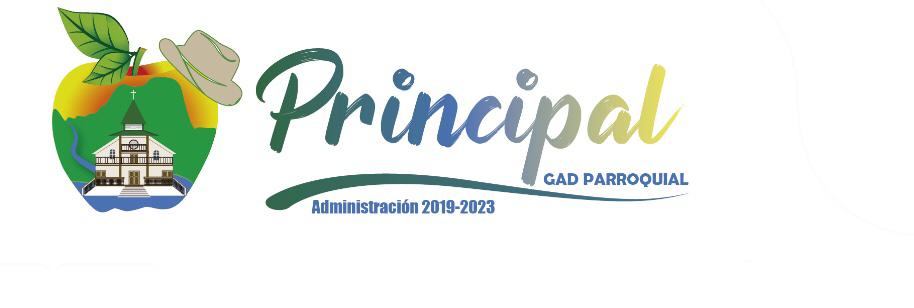 Garantizar a los mandantes el acceso a la información, de manera periódica y permanente, sobre la gestión pública. Los   mandantes  -electores, ciudadanas  y  ciudadanos- deben conocer de  primera fuente y de  manera veraz,  sin restricciones, toda la  información de  la  gestión pública.
OBJETIVOS DE LA RENDICIÓN DE CUENTAS
Facilitar     el    ejercicio    del     derecho   a     ejecutar    el control social de las  acciones u omisiones de los gobernantes, funcionarias y  funcionarios o  de  quienes manejen  fondos  públicos. Es  decir,  que   la  ciudadanía organice su  participación en  el control social de  las instituciones,   mediante   veedurías,  observatorios,  etc.
Vigilar el cumplimiento de las políticas públicas; es decir, el derecho de las ciudadanas y los ciudadanos a velar por la correcta ejecución de  las  políticas públicas y exigir  la consecución de  resultados que  garanticen el ejercicio de derechos.
Prevenir y evitar  la corrupción y el mal  gobierno a través de  la  observancia,  participación y  vigilancia ciudadana de   la  gestión  institucional, identificando los  casos  de corrupción,  denunciándolos   y  aportando así  a la lucha contra la corrupción.
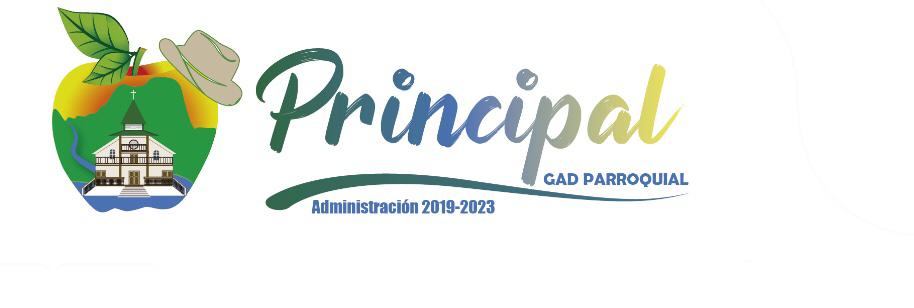 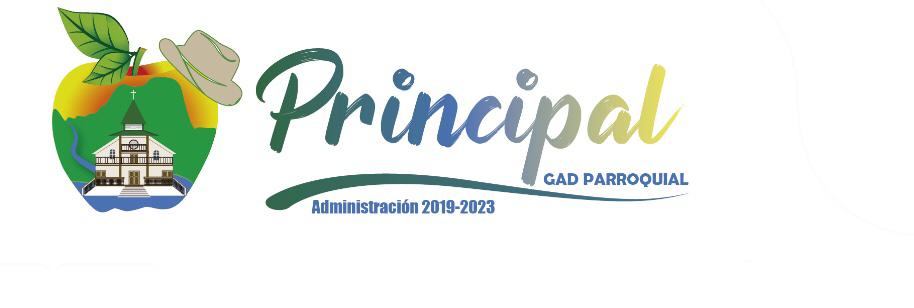 TRANSPARENCIA Y ACCESO A LA INFORMACIÓN
Los mecanismos utilizados para la transparencia y acceso a la información son los siguientes:

Publicación en la pág. Web de los contenidos establecidos en el Art. 7 de la LOTAIP

Publicación en la pág. Web del Informe de Rendición de Cuentas y sus medios de verificación establecido en el literal m, del Art. 7 de la LOTAIP
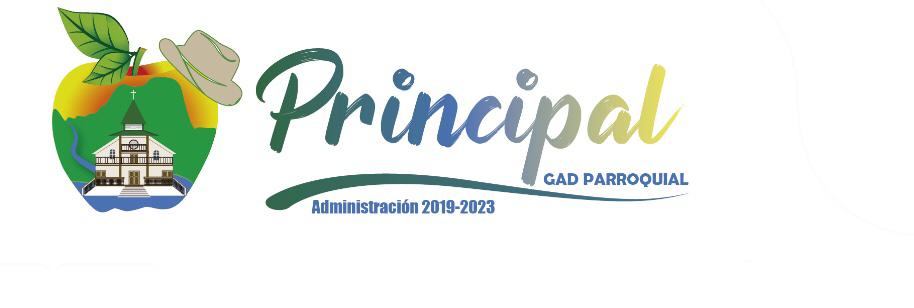 Magister. Segundo Cambizaca
Enero – Mayo 2019
PERIODOS
Ing. Sandro Castro Salinas
Mayo – Diciembre 2019
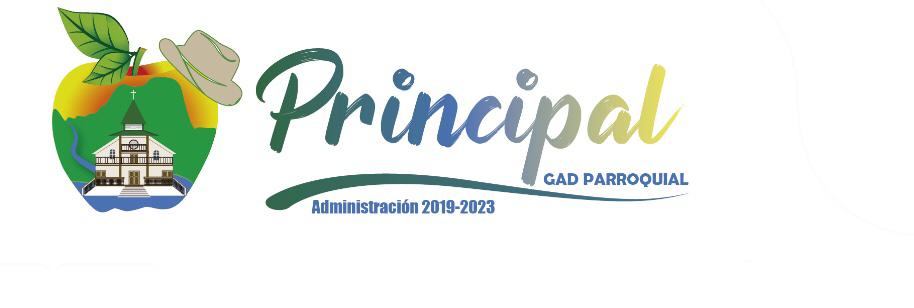 EJECUCION PRESUPUESTARIA
258.498,04
INGRESOS
61.973,34
GASTOS CORRIENTE
183.633,43
GASTO INVERSION
245.606,77
TOTAL GASTO
12.891,27
SALDO
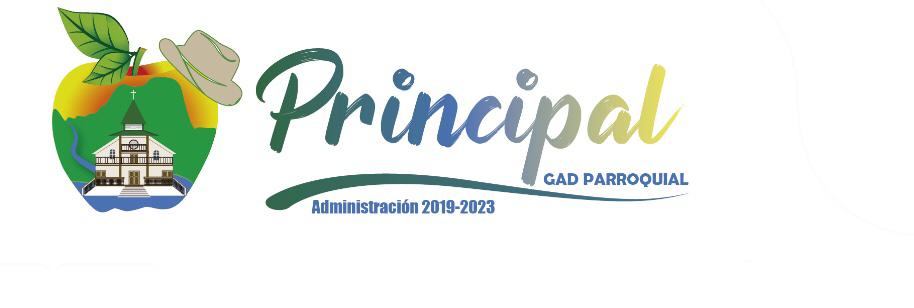 CONSULTA CIUDADANA
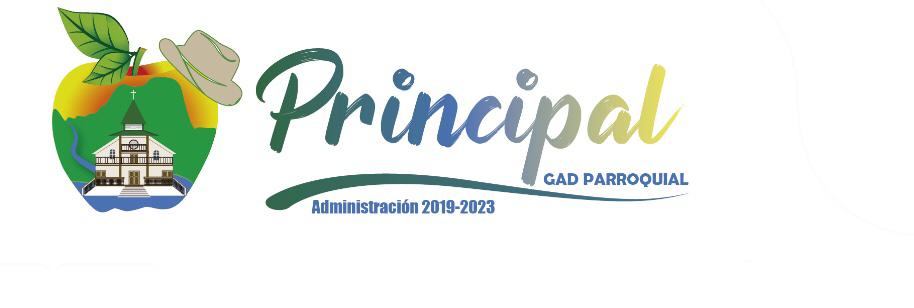 Proyectos ejecutados
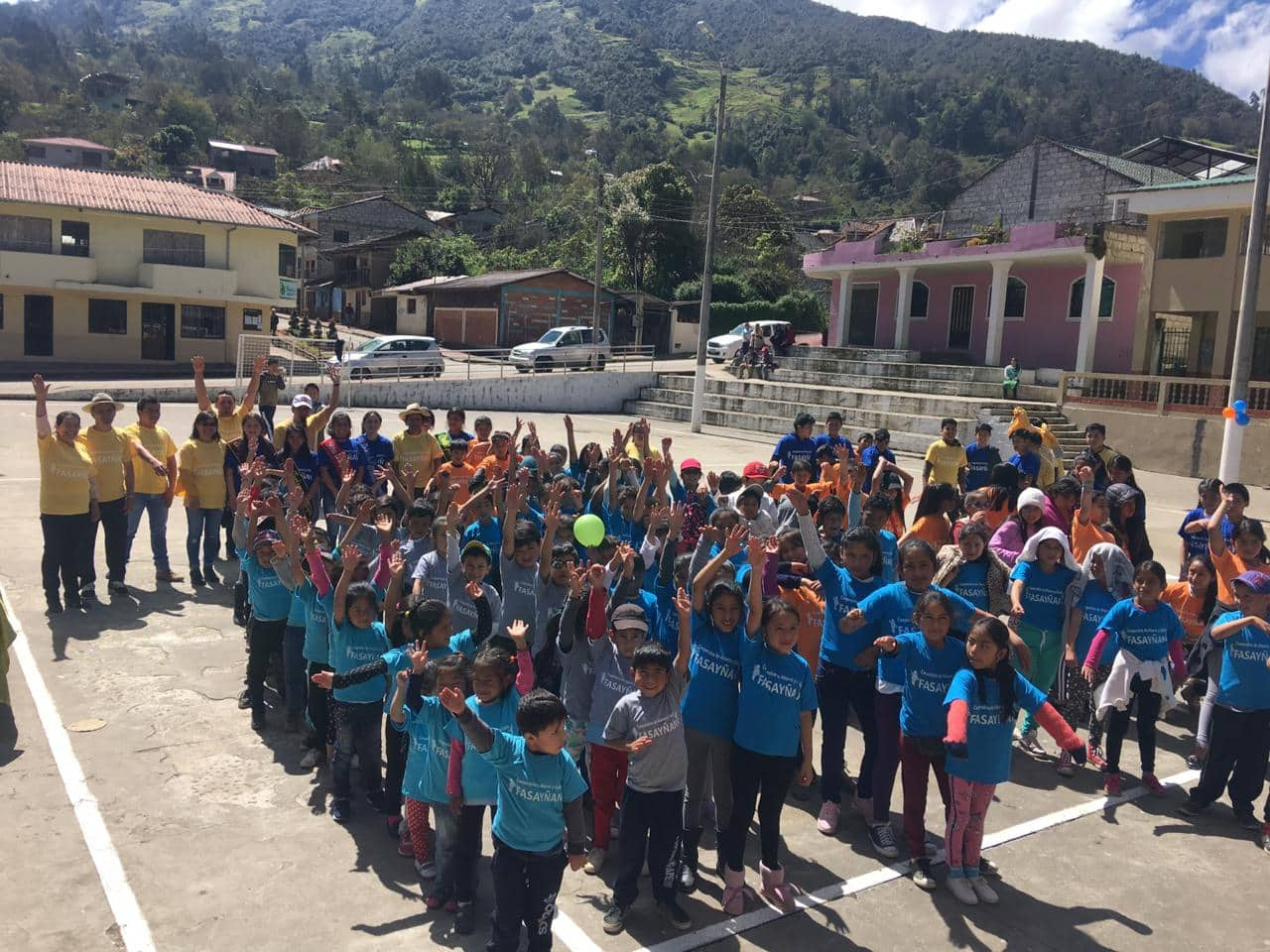 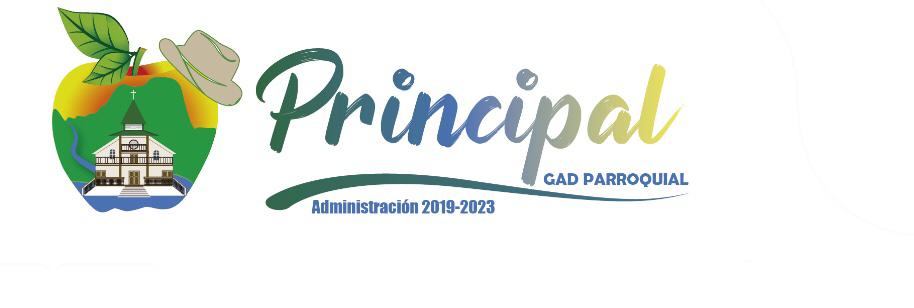 ACOMPAÑAMIENTO PARA FORTALECIMIENTO ORGANIZATIVO Y FOMENTO DE LA PARTICIPACIÓN CIUDADANA EN LA PARROQUIA PRINCIPAL
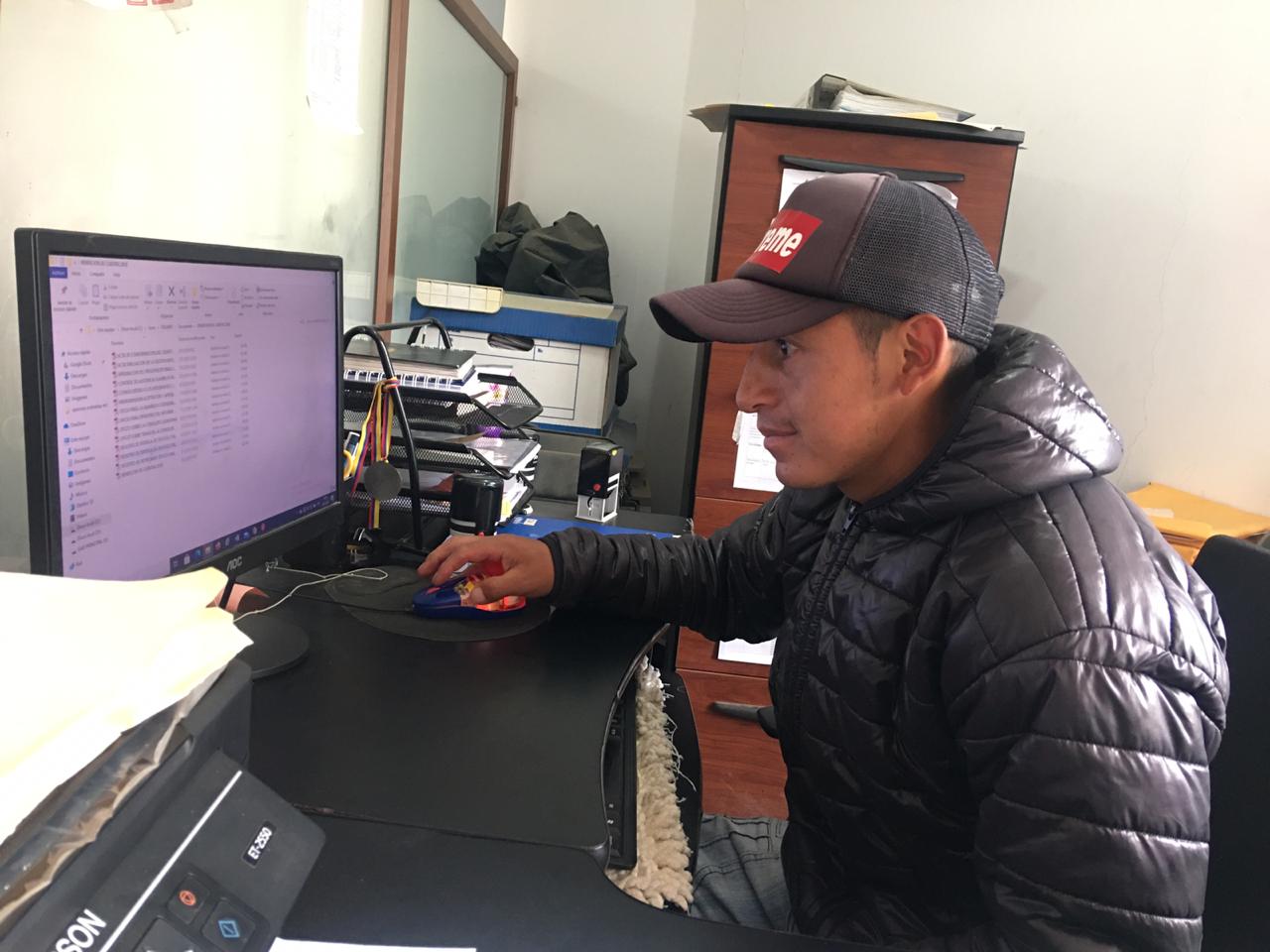 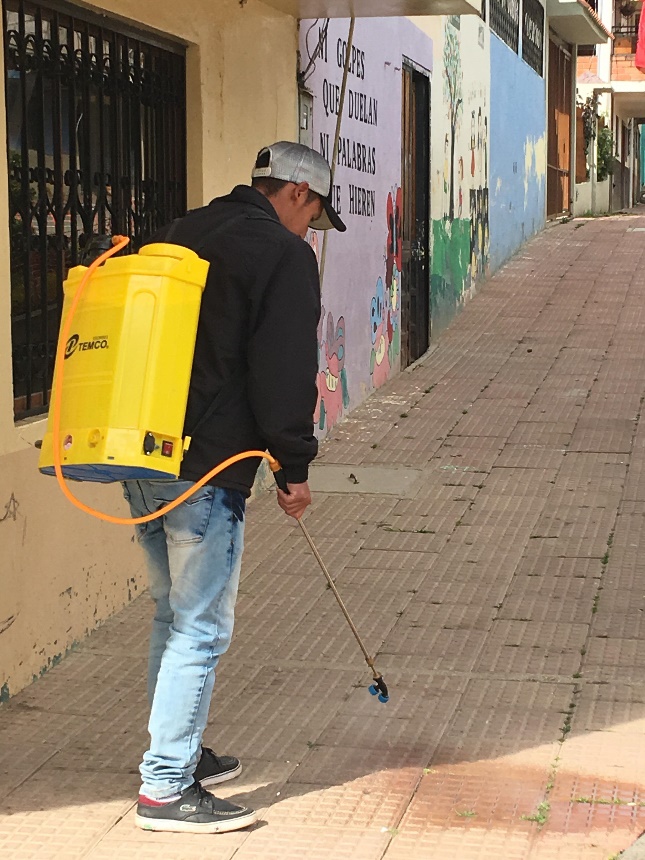 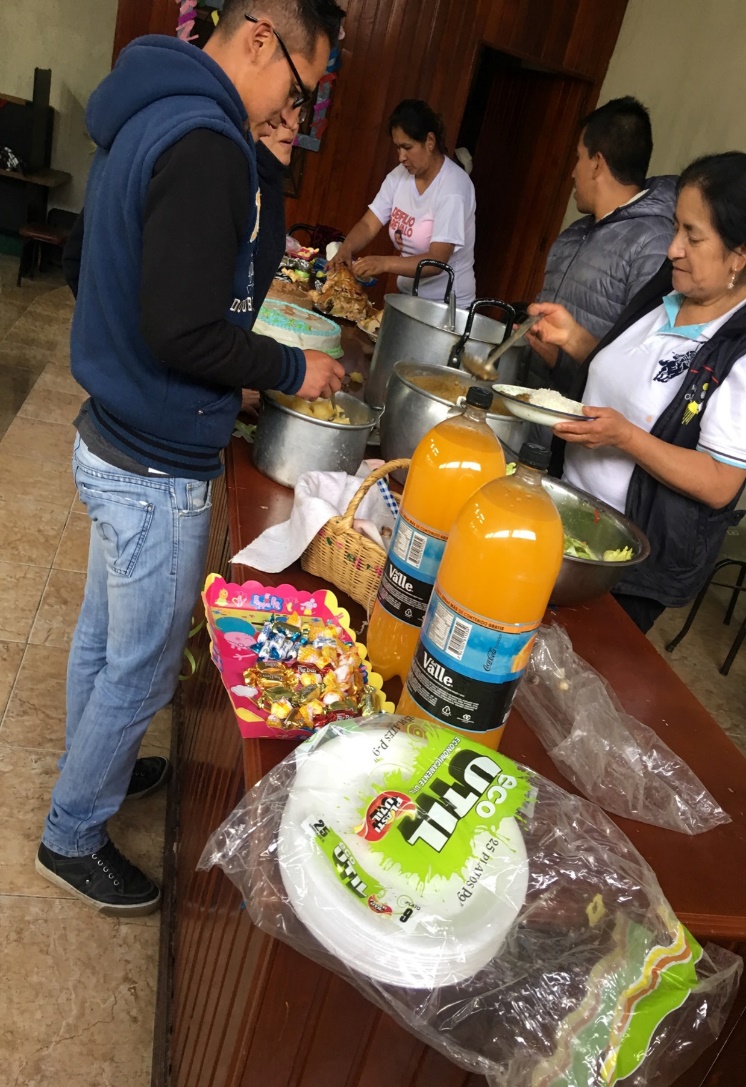 (93.49%)                                                                           6.404,19
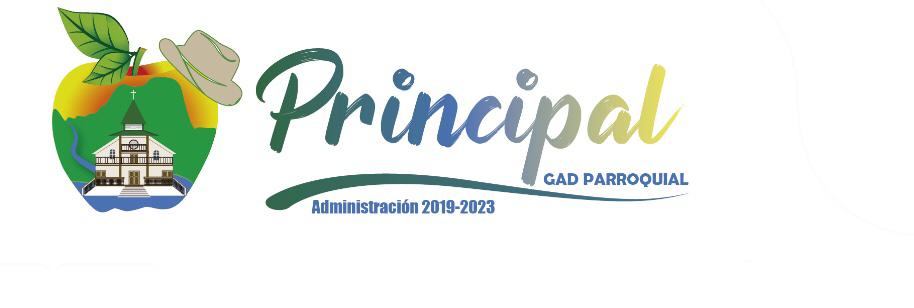 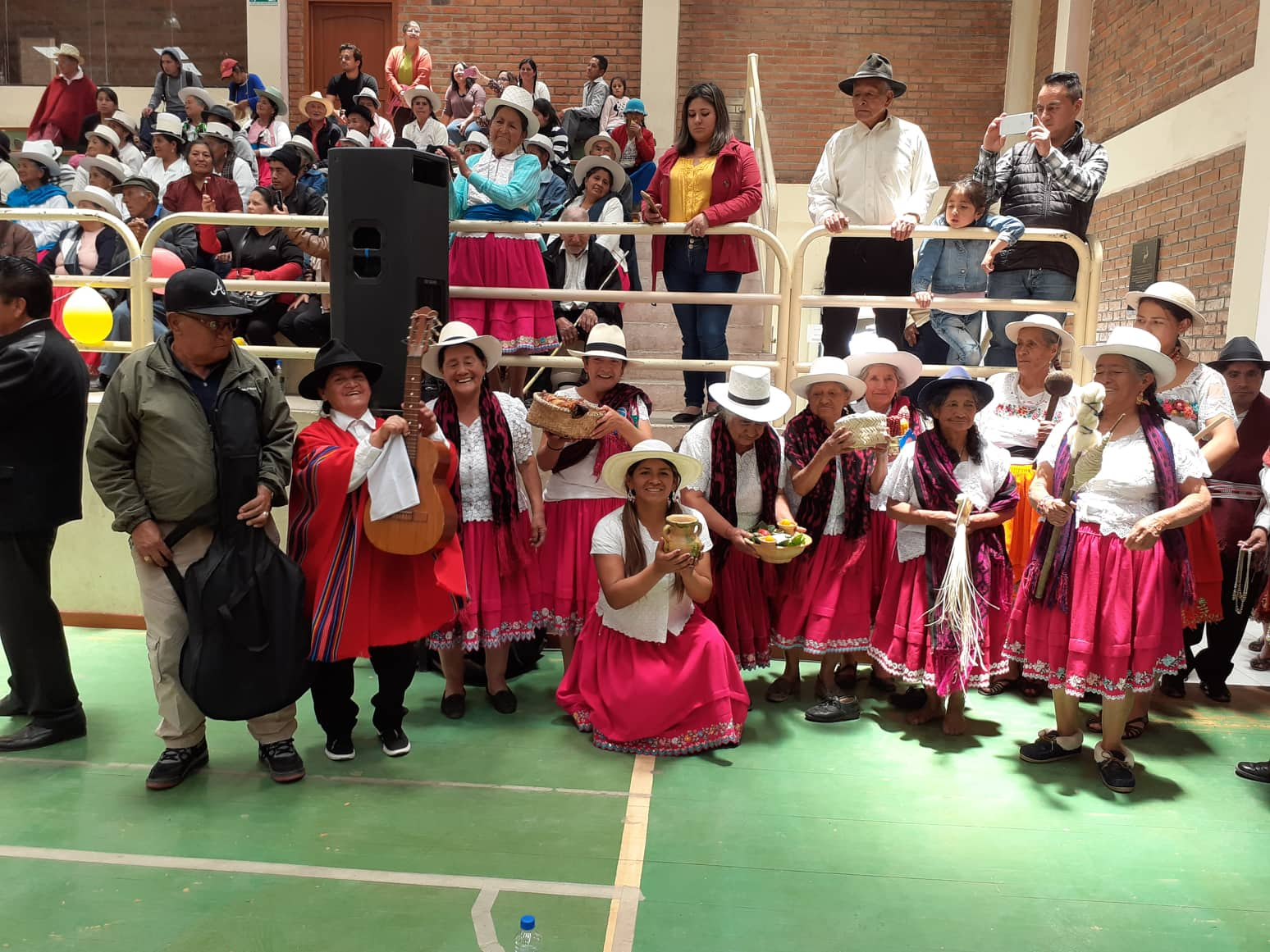 ATENCIÓN 
AL 
SECTOR VULNERABLE$19.729,99 
(12.21% ASIGNACION DE MINISTERIO DE FINANZAS)
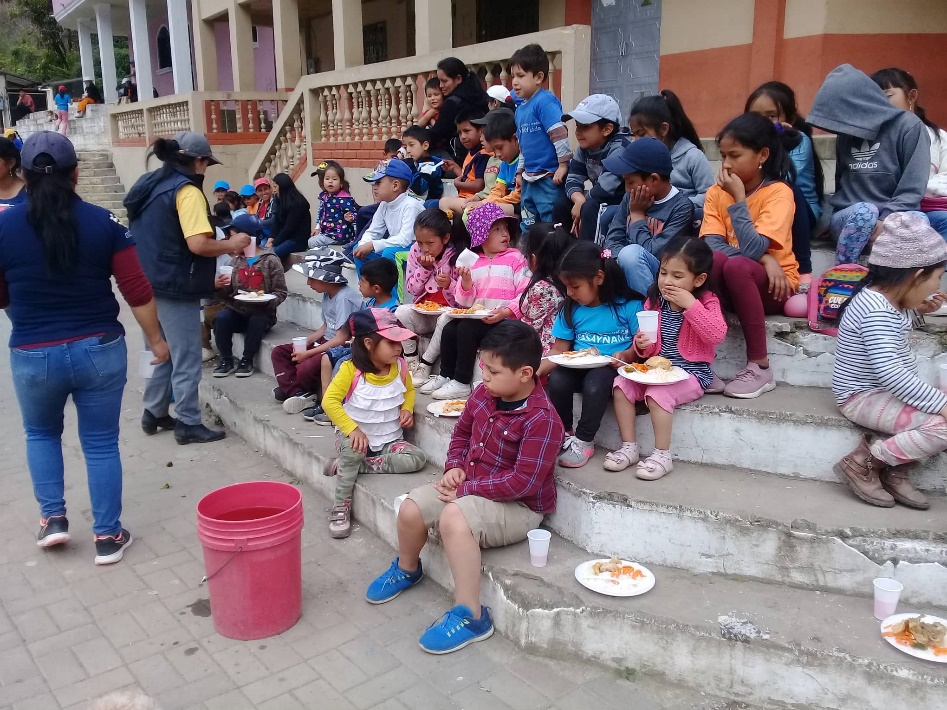 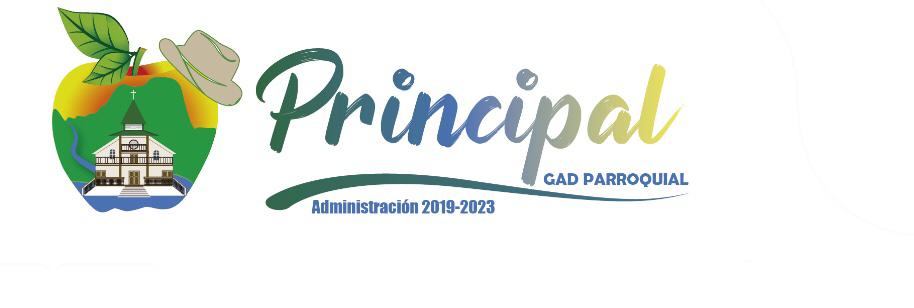 SIGUIENTE
INTERCAMBIO DE SABERES ANCESTRALES Y PROTECCION DE DERECHOS DE NIÑOS/AS Y PERSONAS CON DISCAPACIDAD
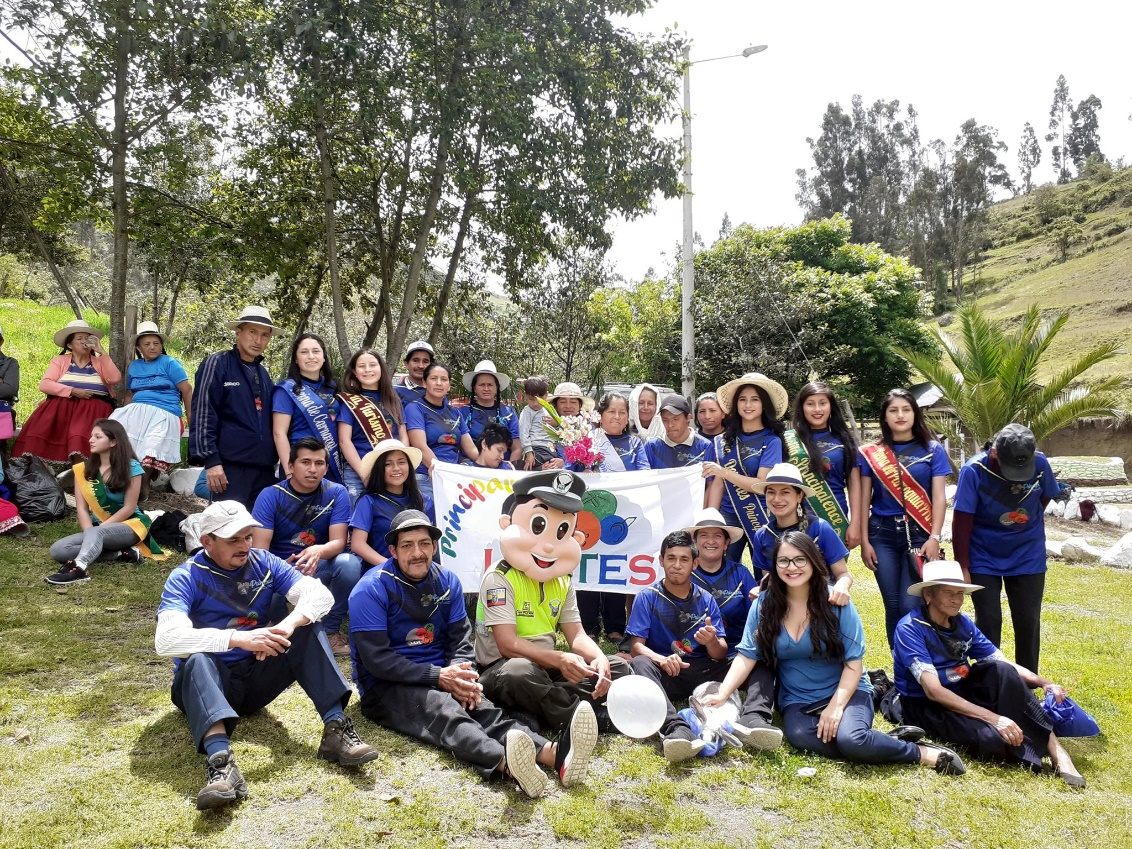 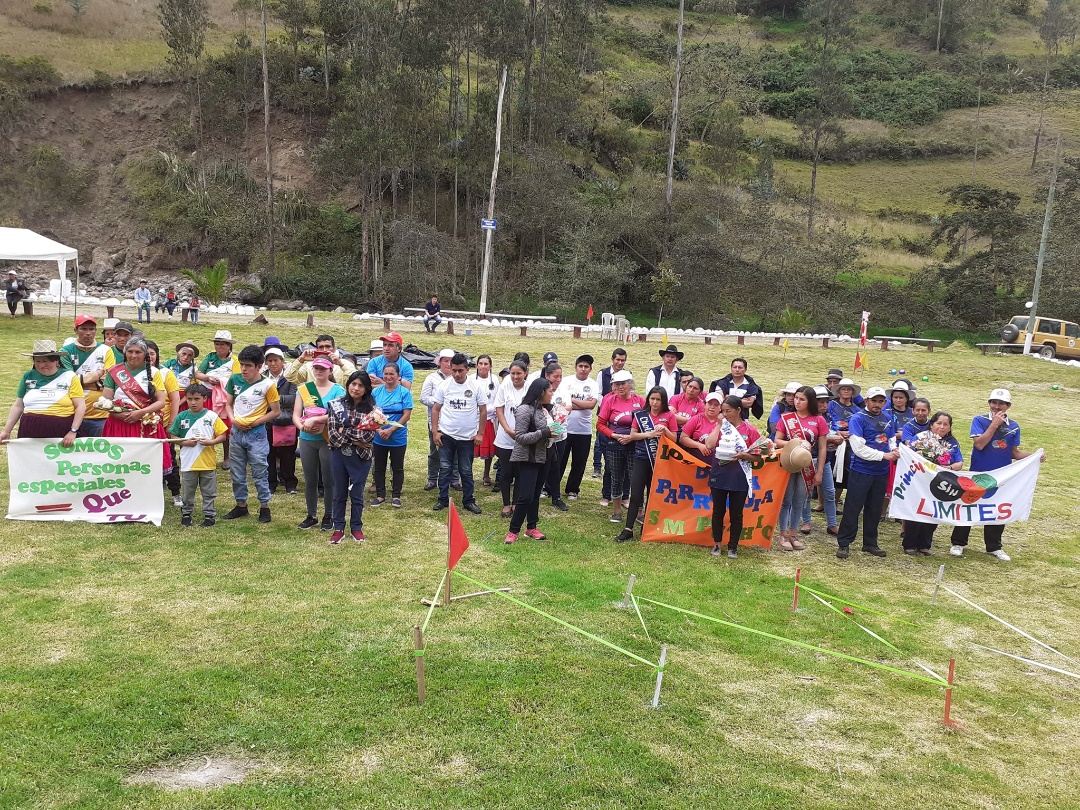 (53,95%)                                                                           
9.518,00
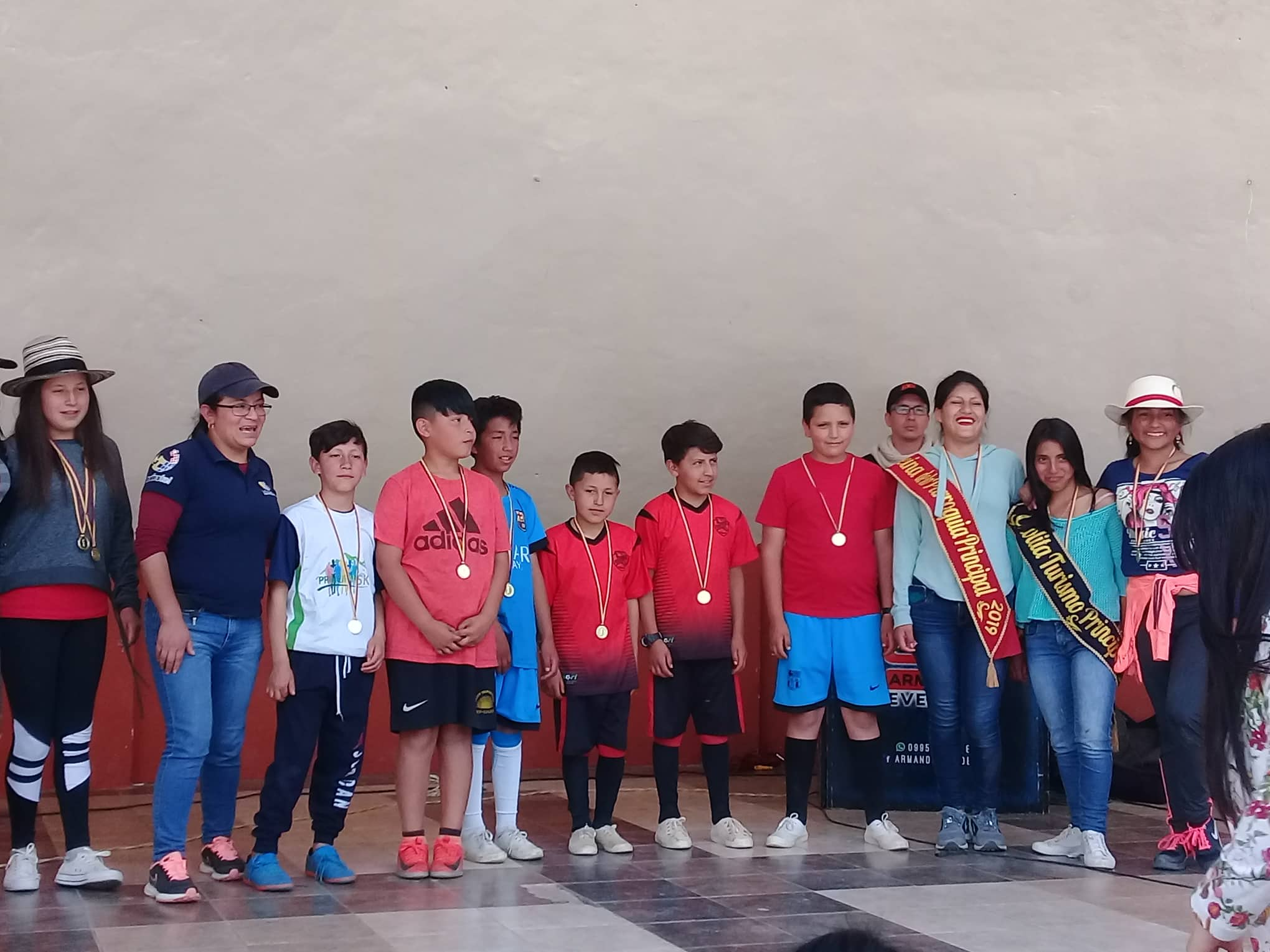 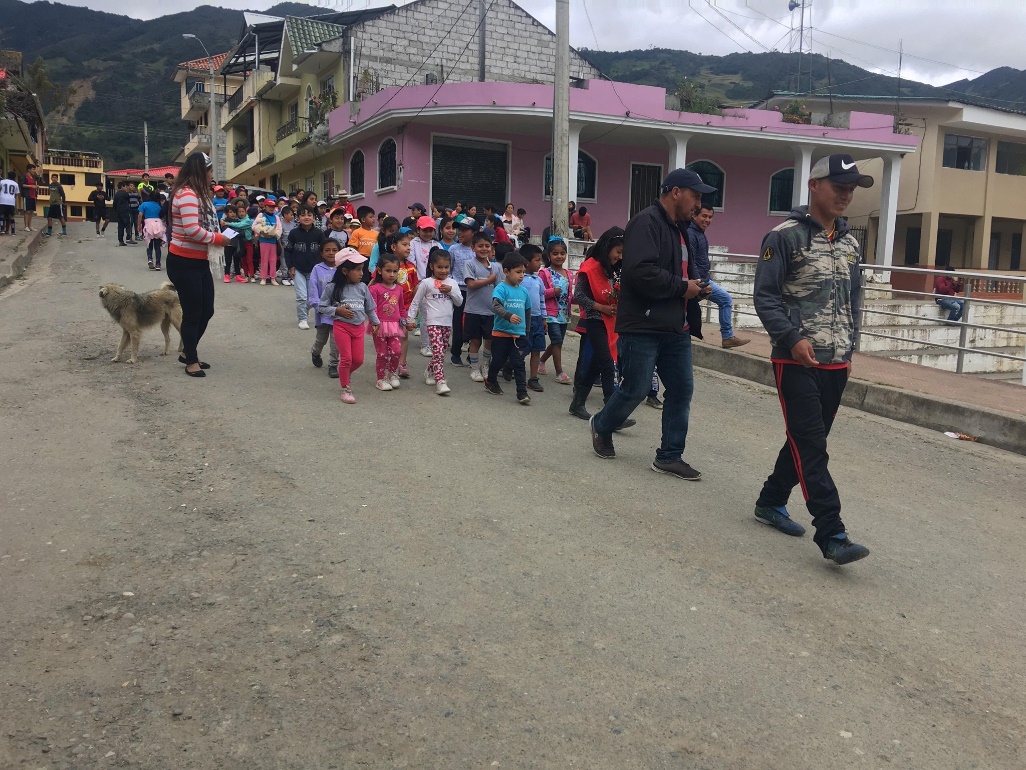 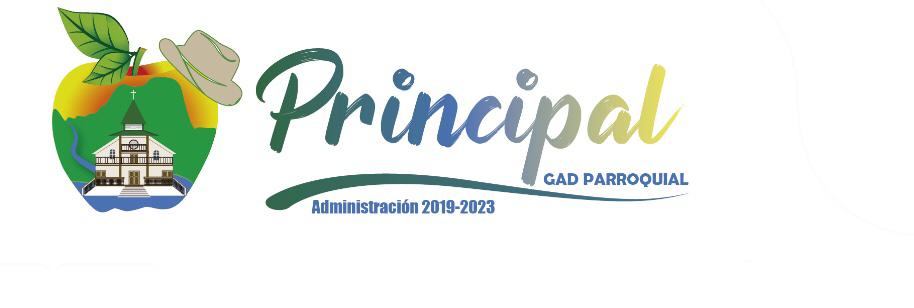 AGASAJO NAVIDEÑO A NIÑOS/AS DE TODA LA PARROQUIA
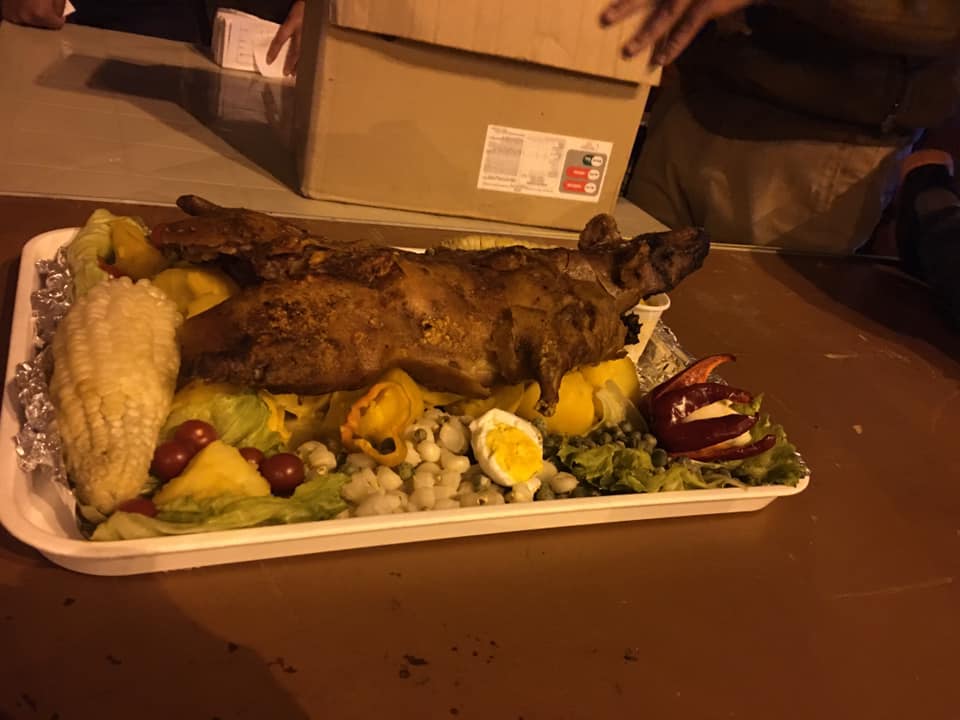 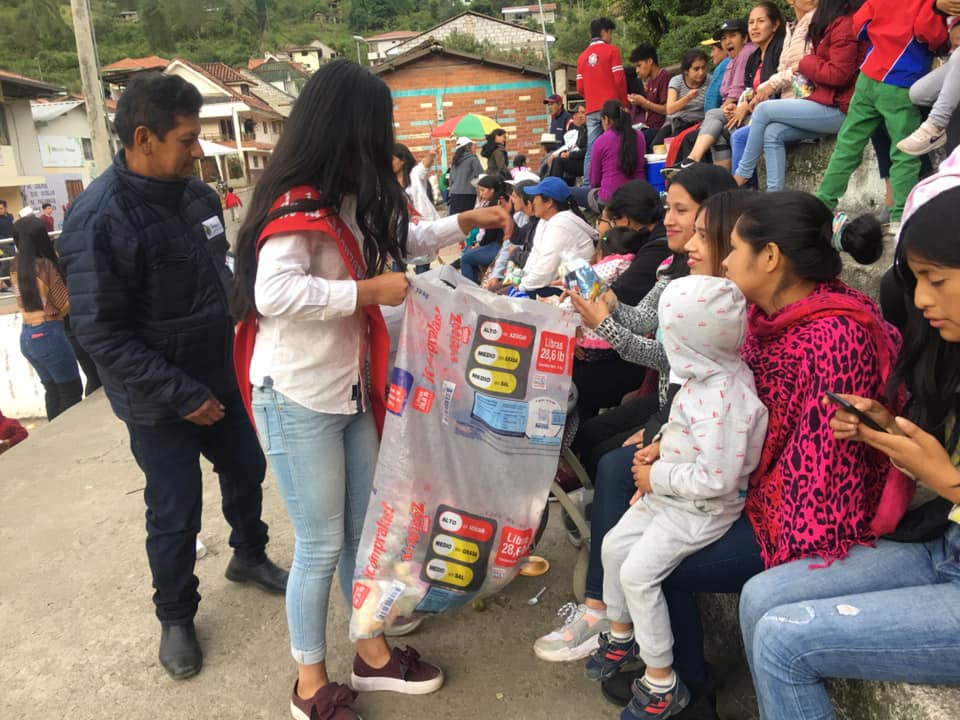 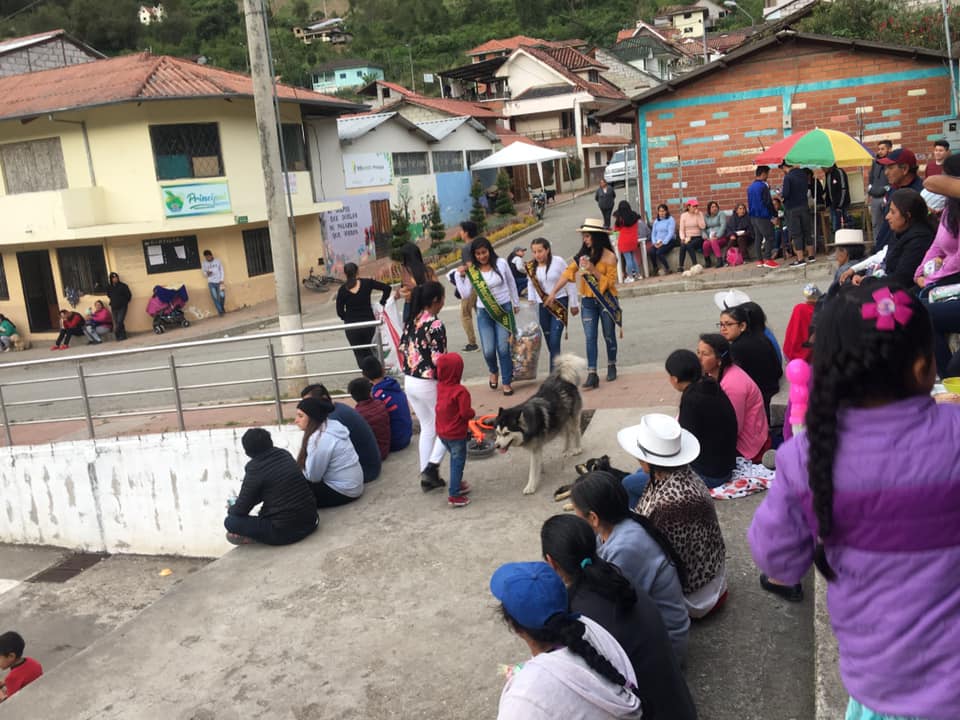 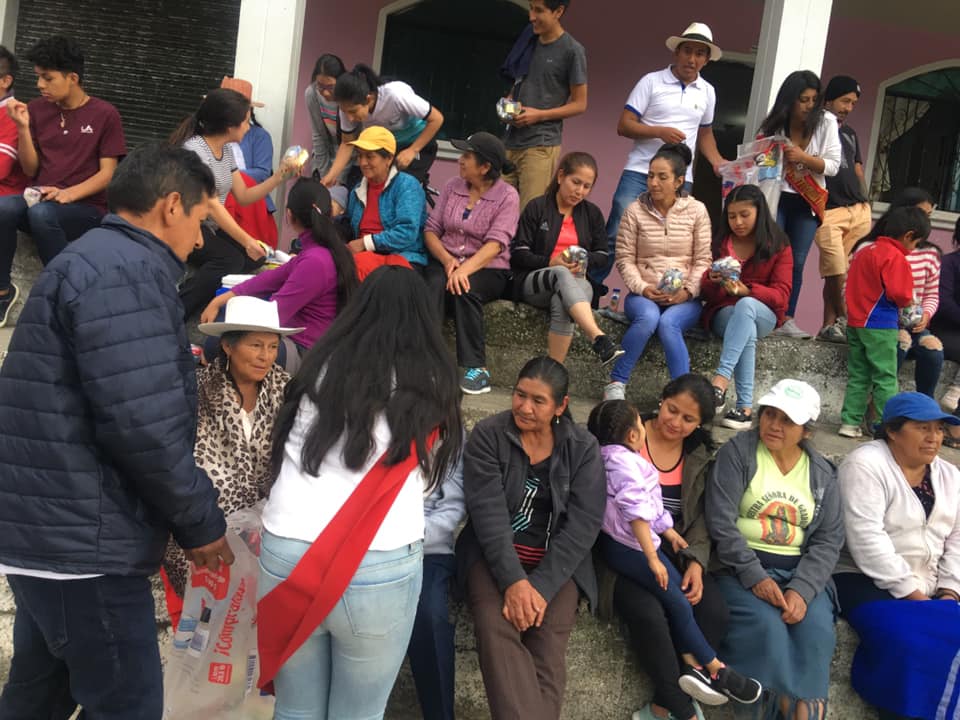 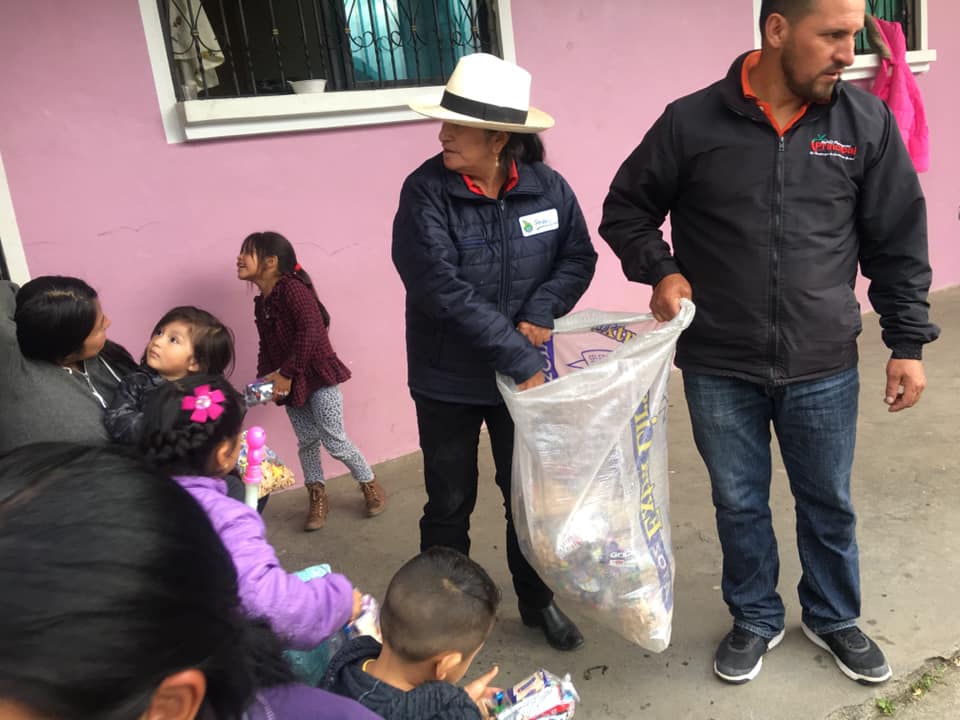 SEÑORITAS 
DIGNIDADES
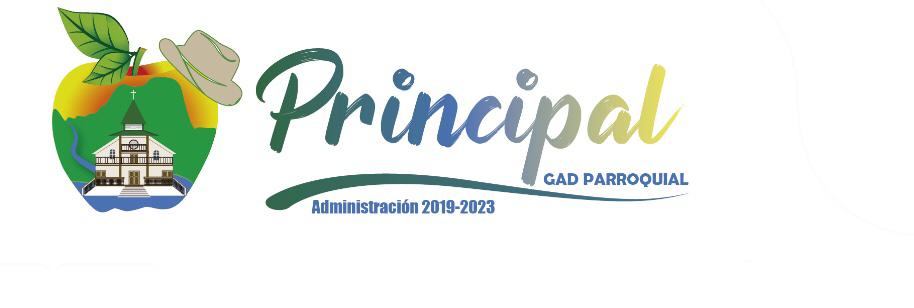 IMPLEMENTACION DE ESPACIOS ALTERNATIVOS DE RECREACION PARA EL ADULTO MAYOR
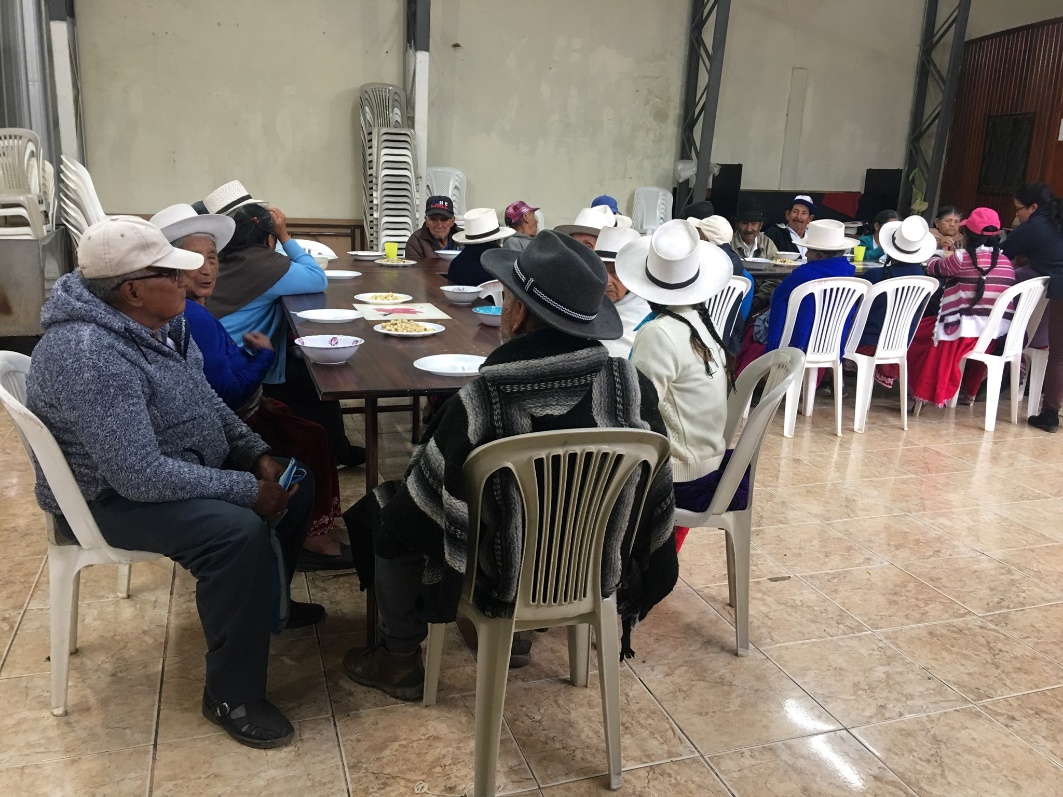 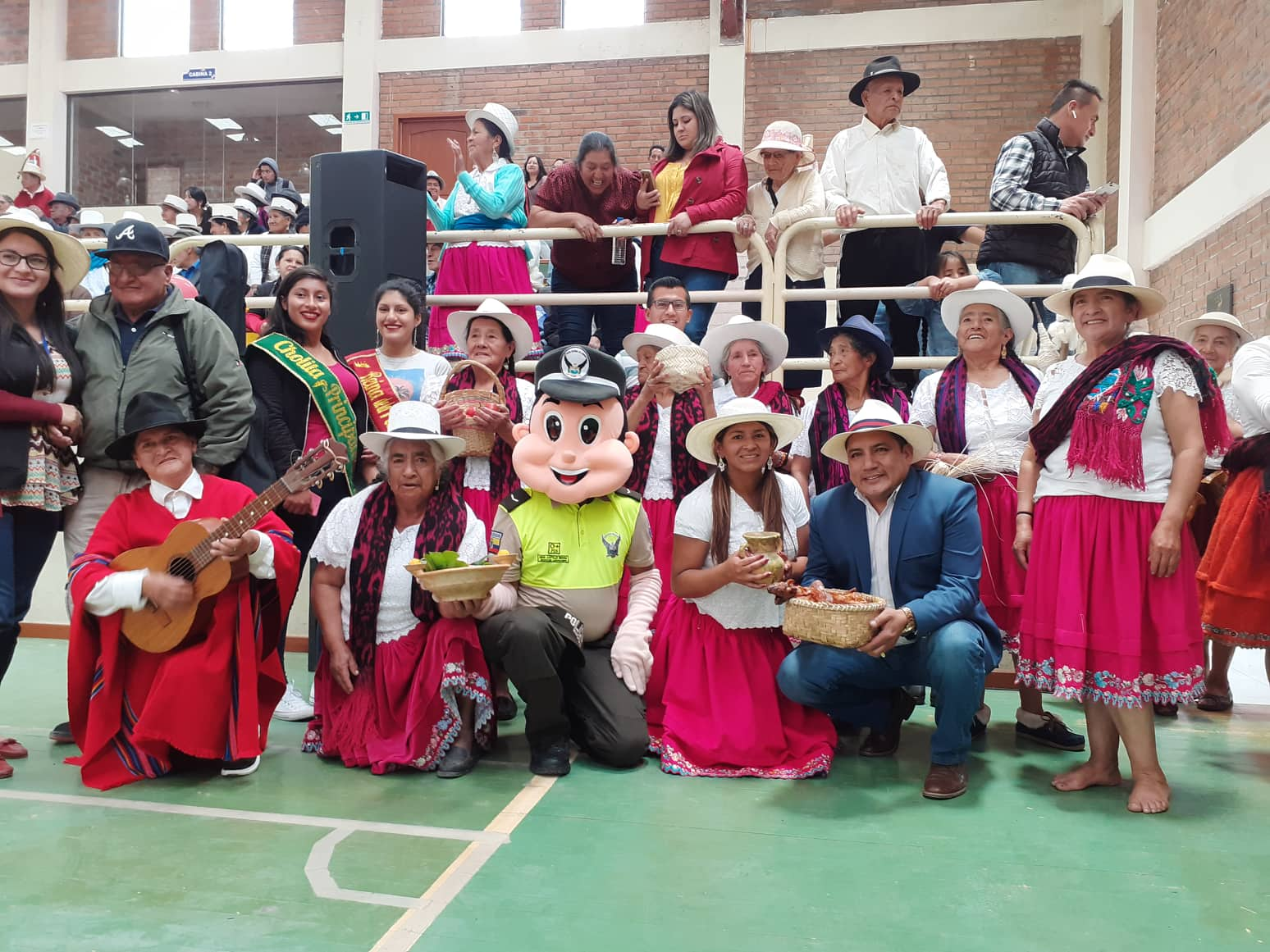 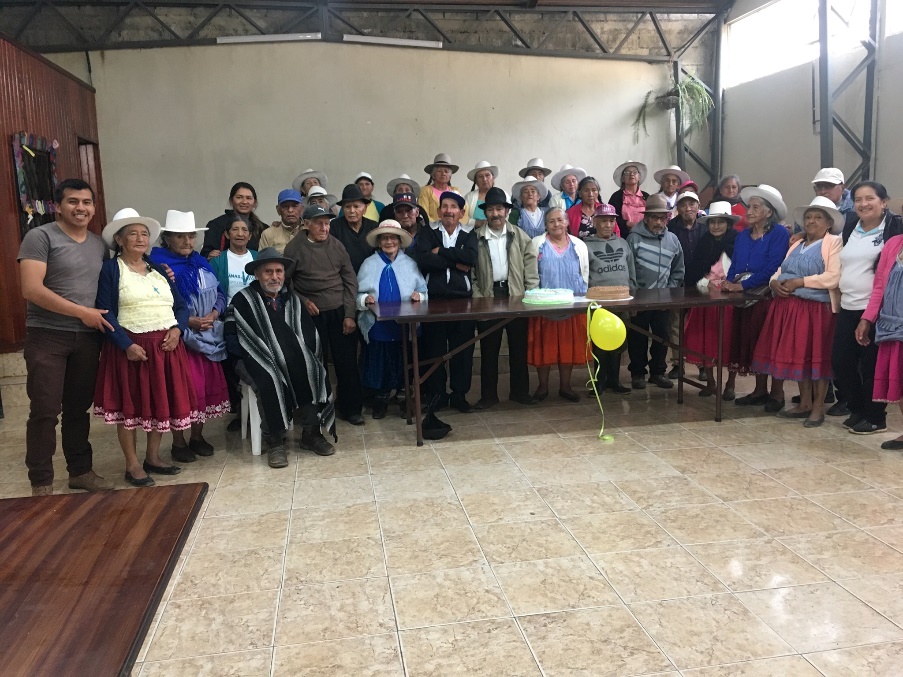 (100%)                                                                           
10.211,99
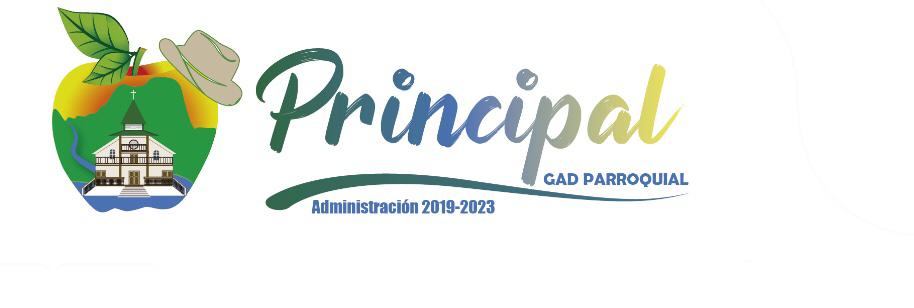 SEÑORITAS 
DIGNIDADES
SIGUIENTE
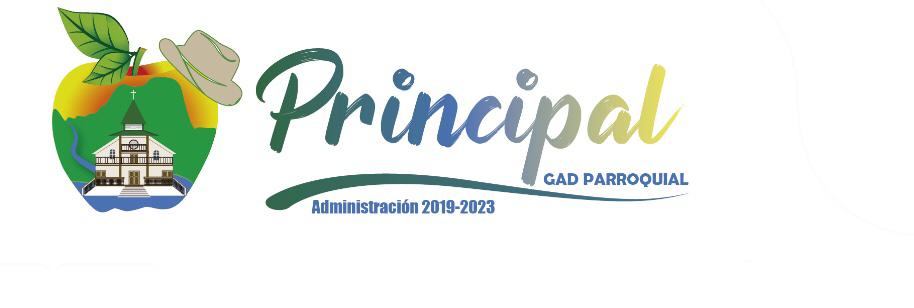 COLONIAS VACACIONALES 2019
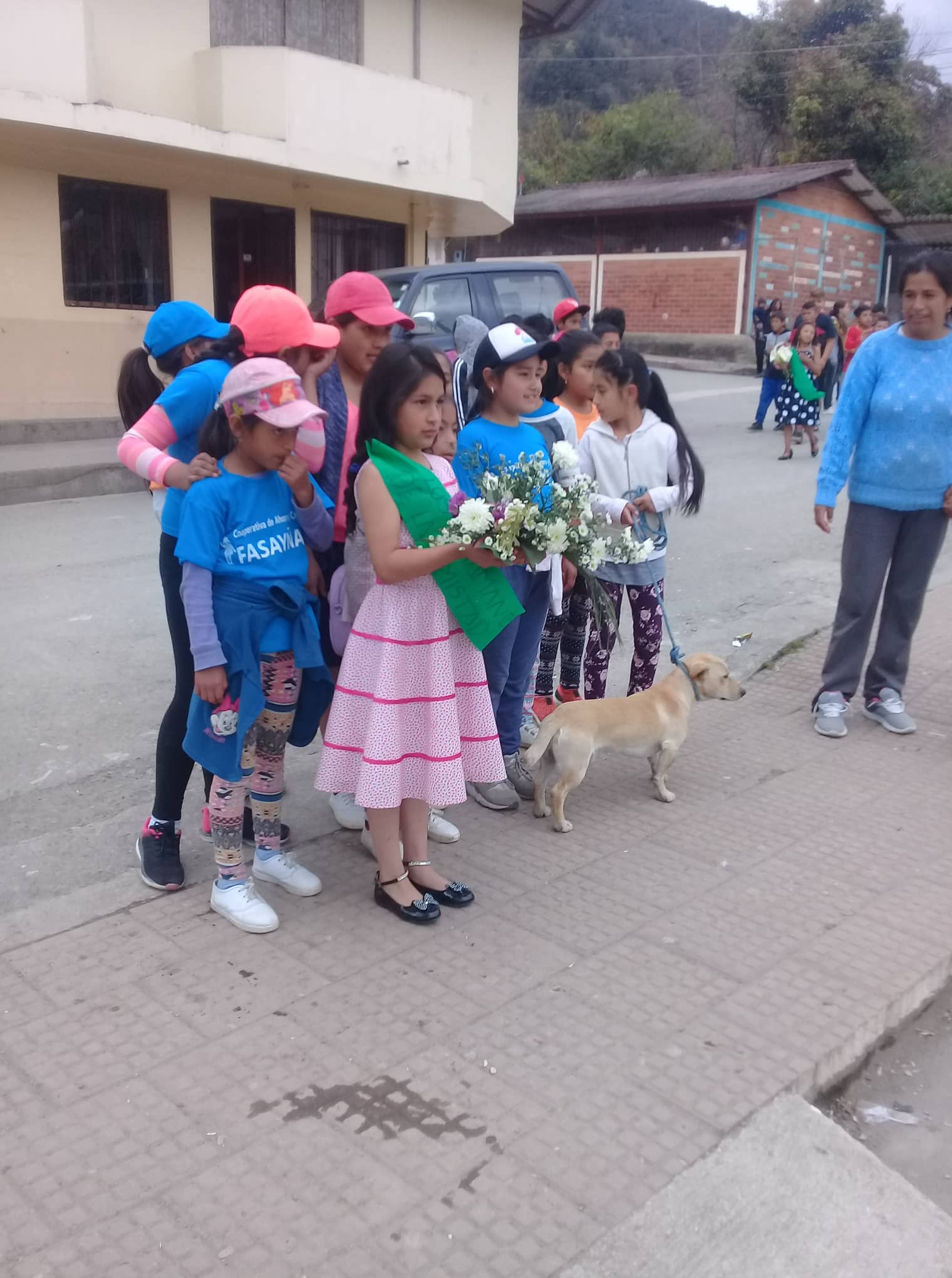 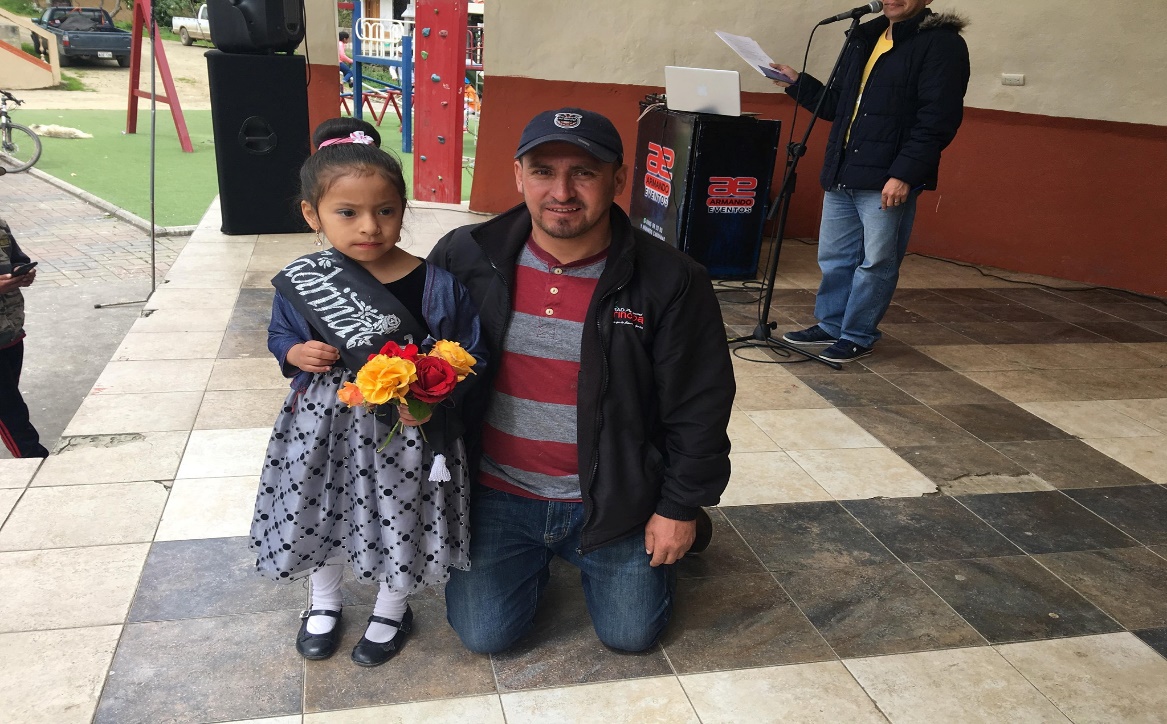 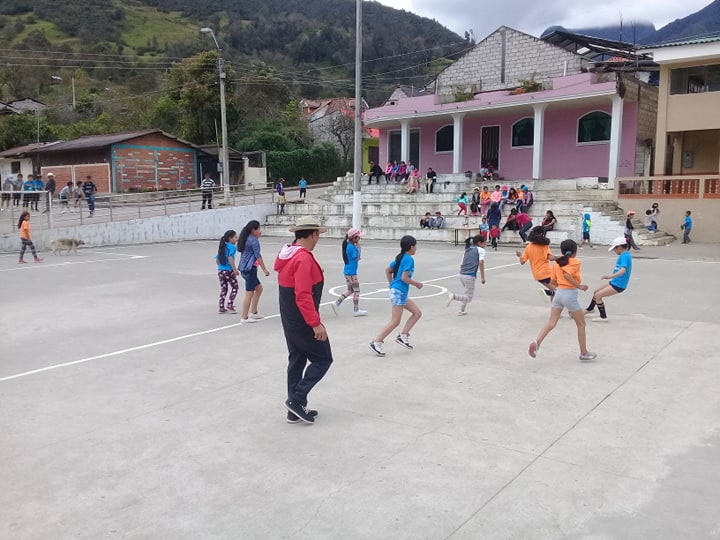 SEÑORITAS 
DIGNIDADES
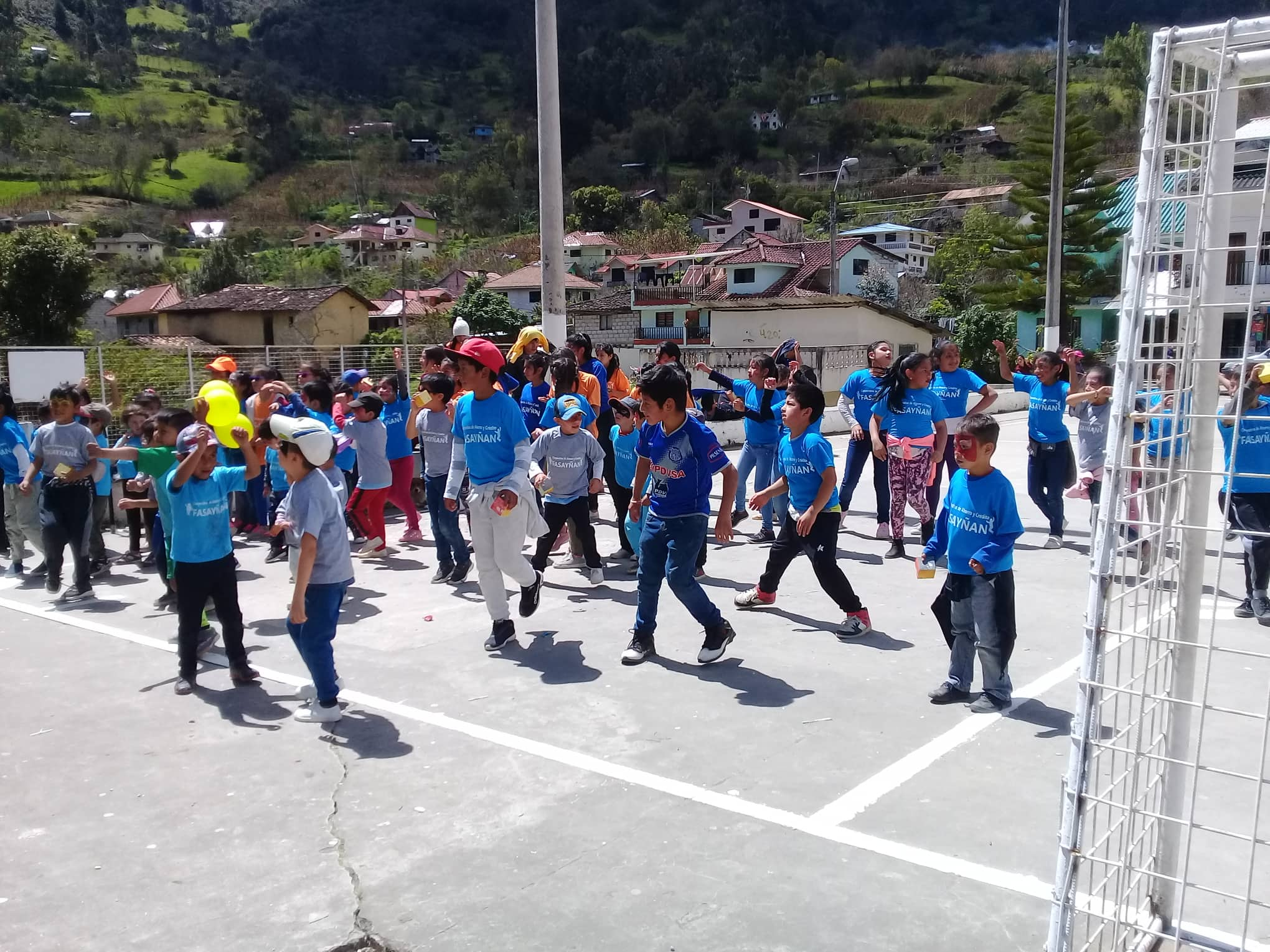 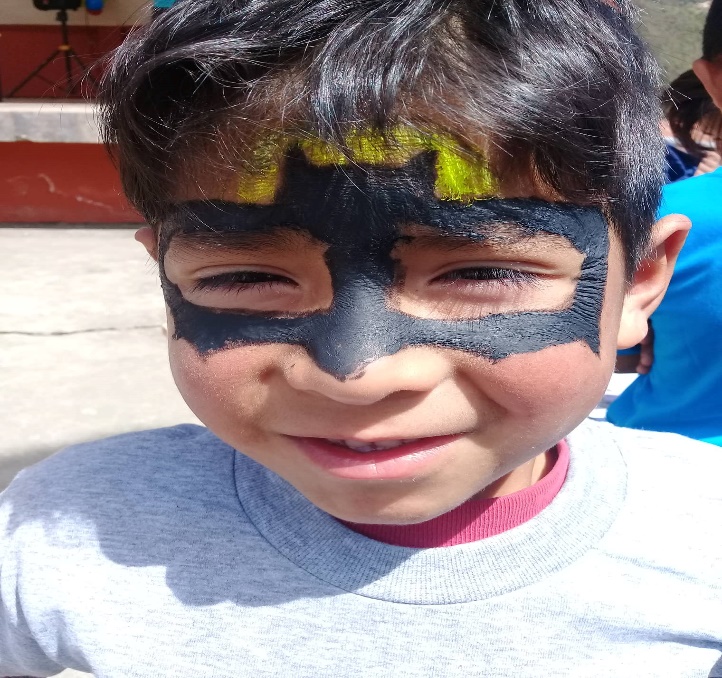 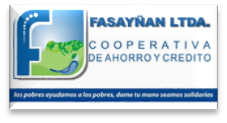 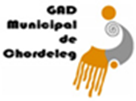 200 NNA
Las colonias vacacionales es un programa que se realiza con niños y adolescentes a partir de los 5 años hasta los 17 años. Se realiza actividades de recreación con el apoyo de guías voluntarios de nuestra comunidad, además se hace la entrega de refrigerios diariamente.
SIGUIENTE
PROYECTO AGRICOLA-UNIVERSIDAD DE CUENCA
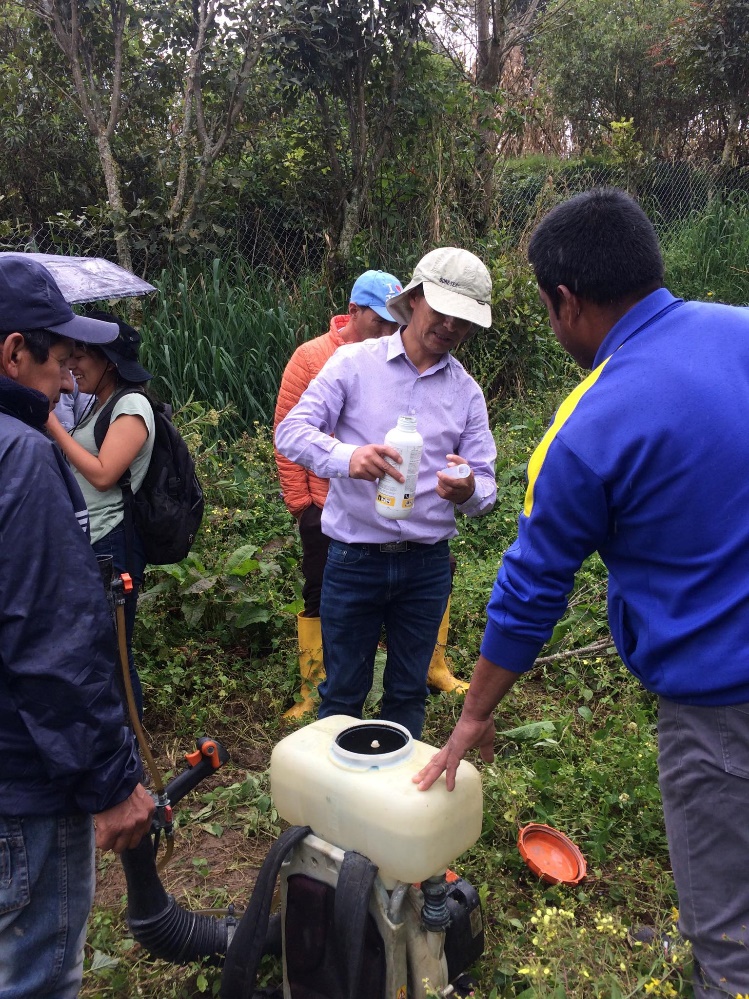 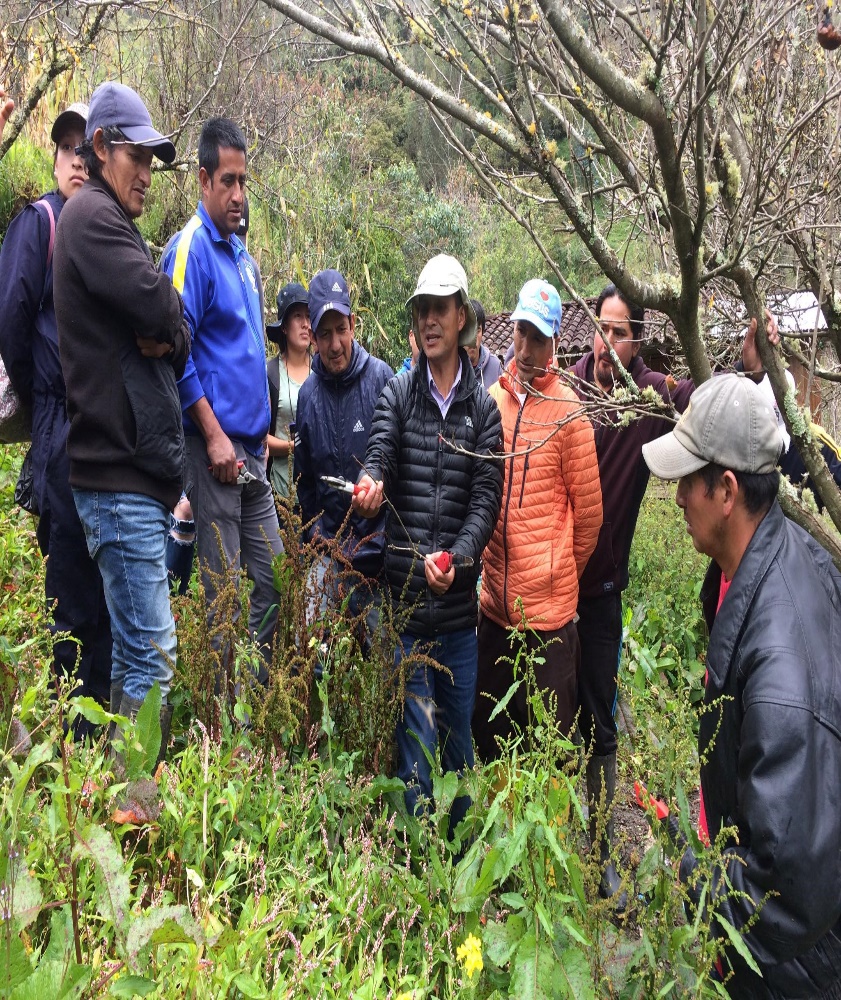 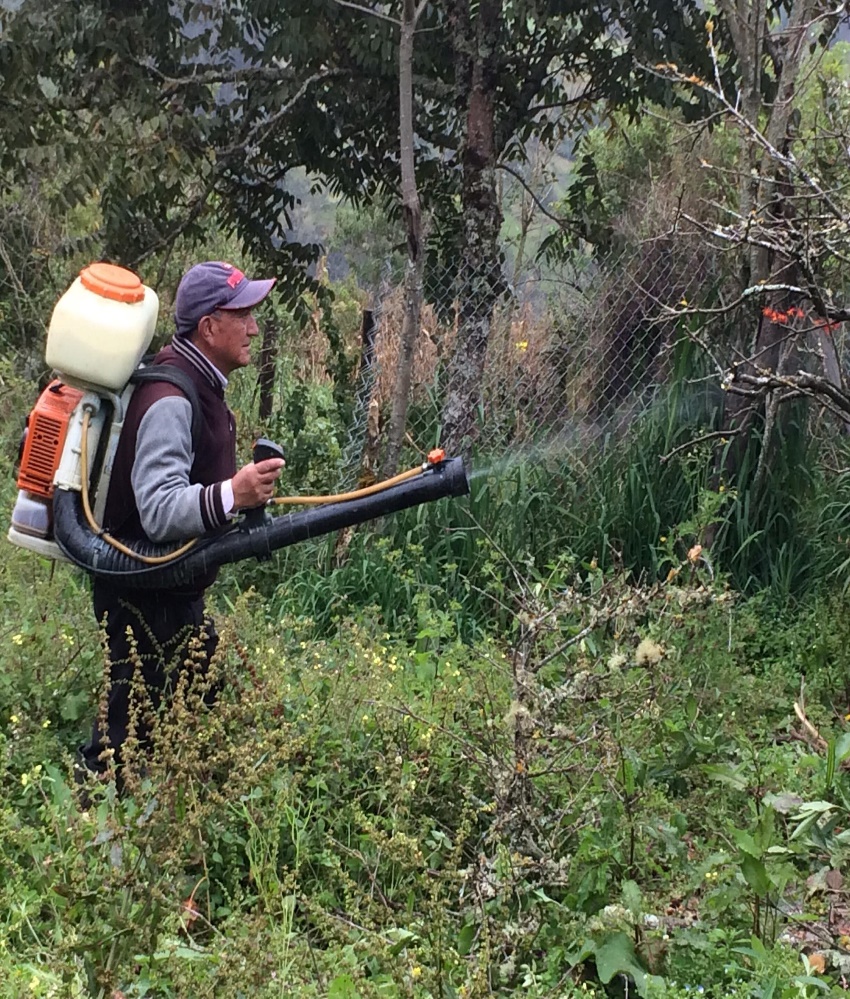 60 % de productores beneficiarios
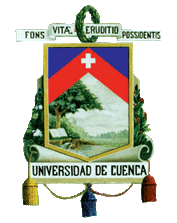 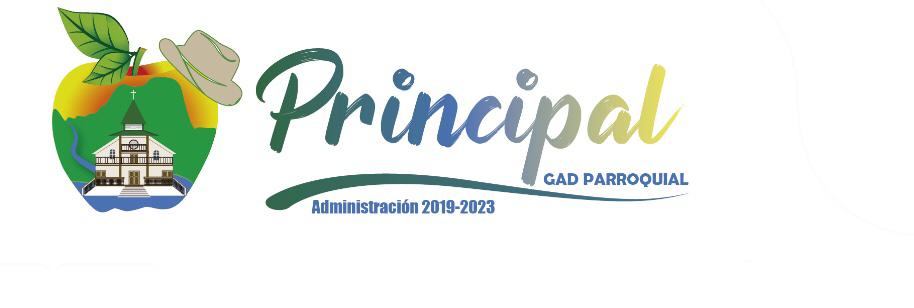 SIGUIENTE
JORNADAS INCLUSIVAS DE PERSONAS CON DISCAPACIDAD
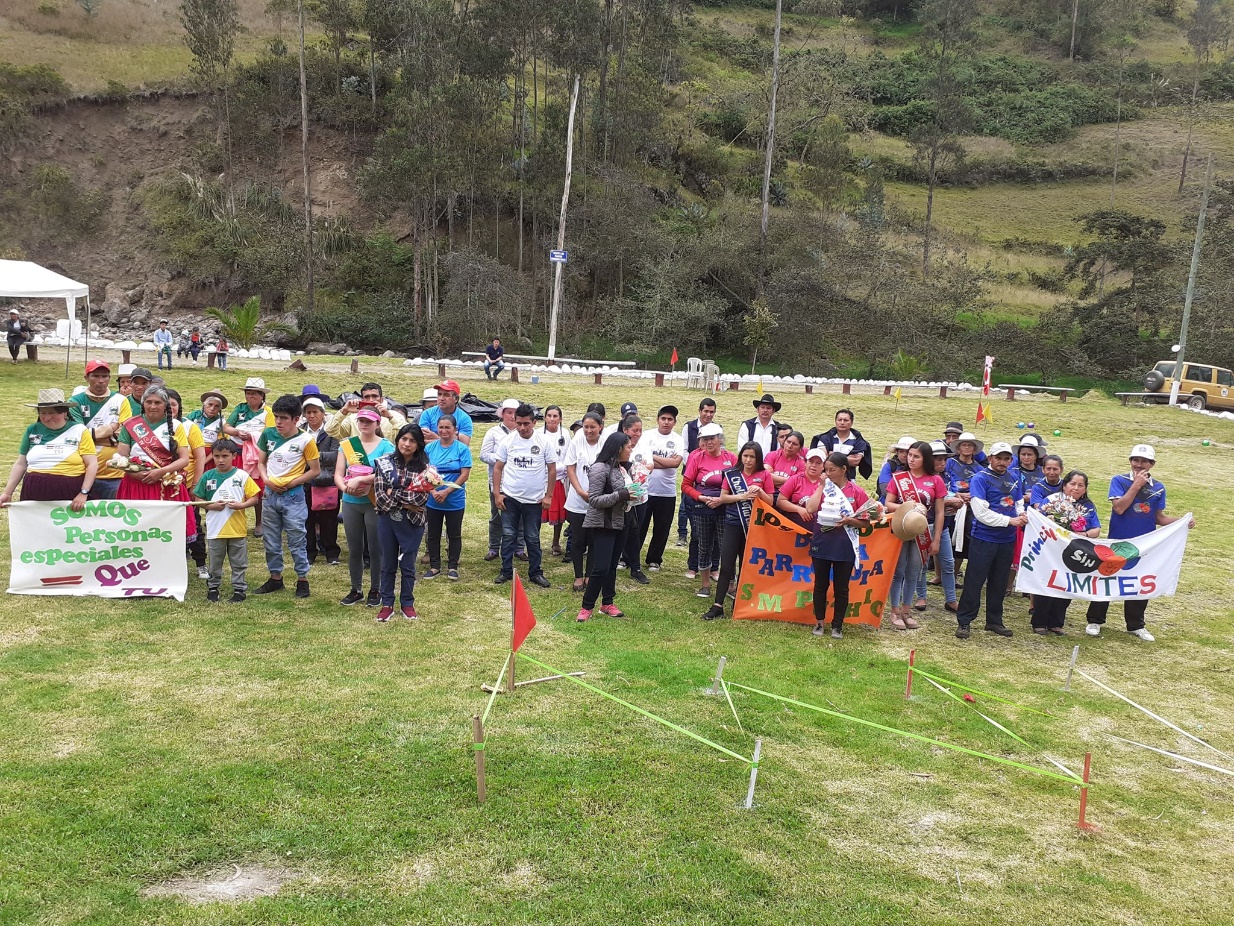 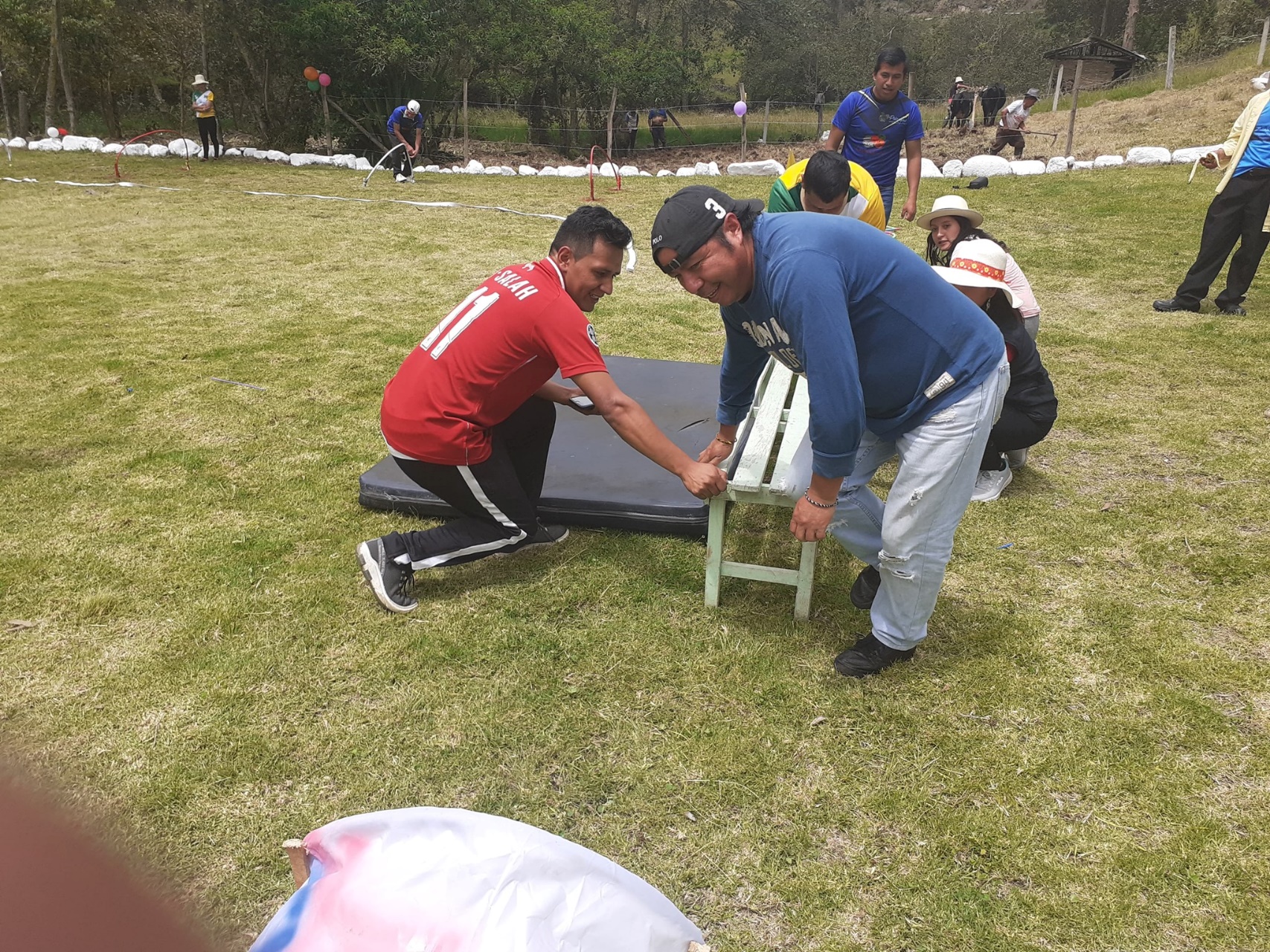 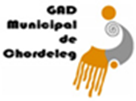 45 Usuarios
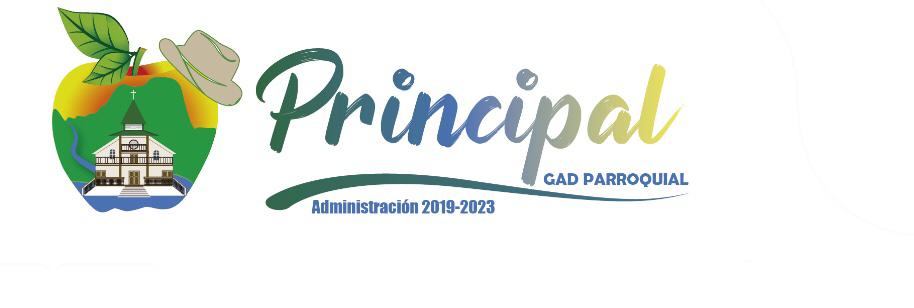 SEÑORITAS 
DIGNIDADES
SIGUIENTE
DIA DE LA MADRE
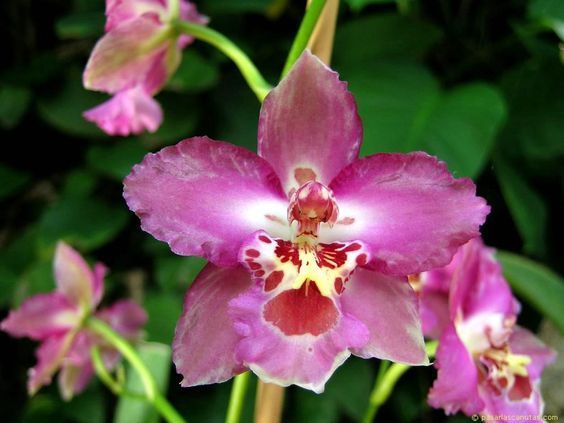 RINCON DE 
 LA ORQUIDEA
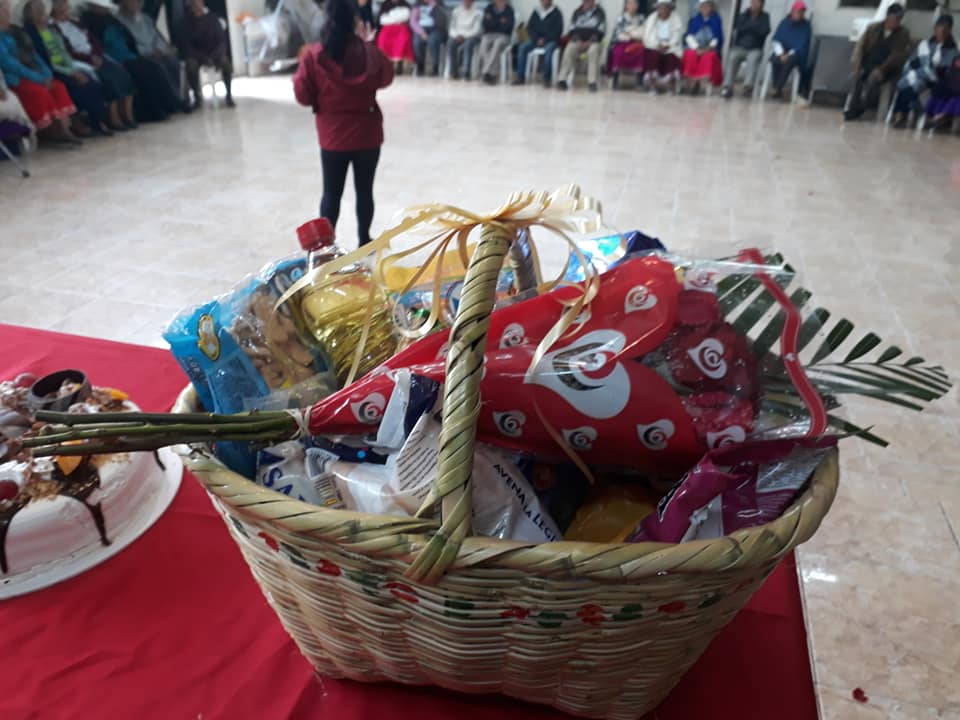 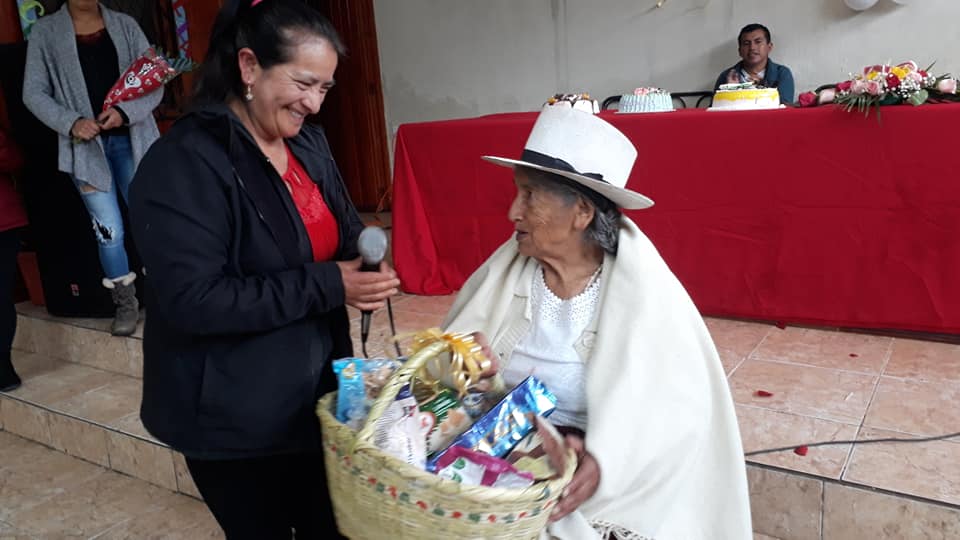 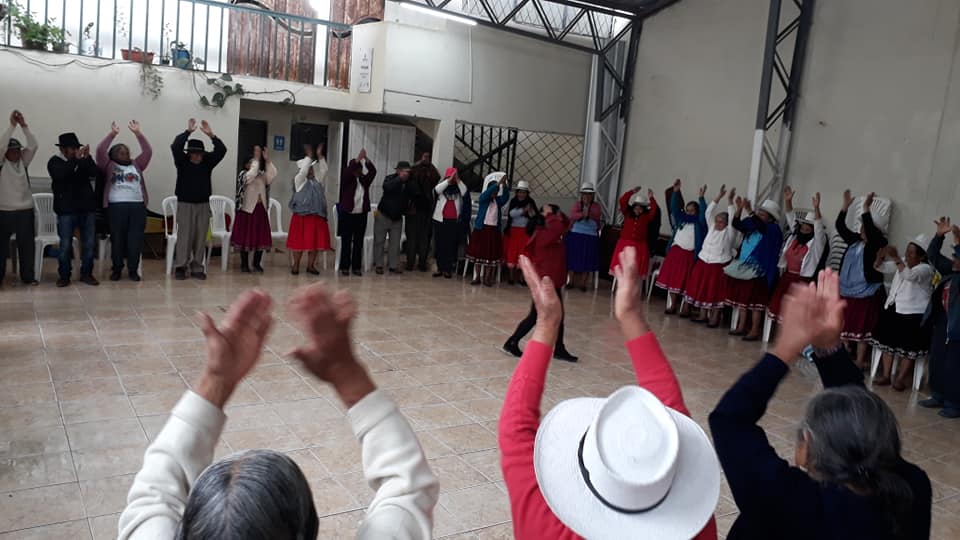 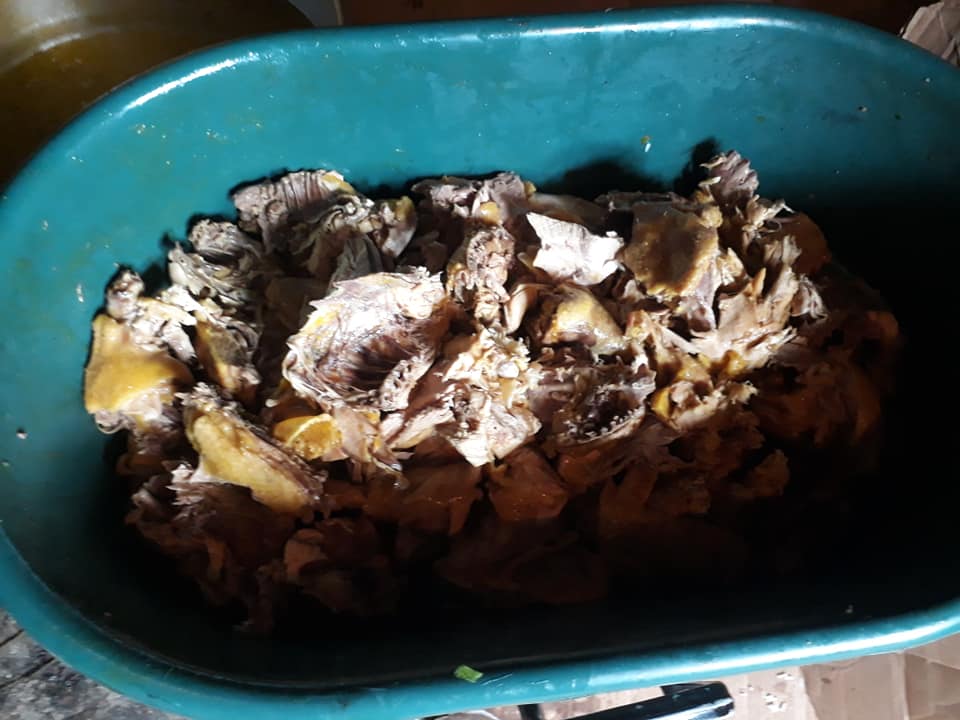 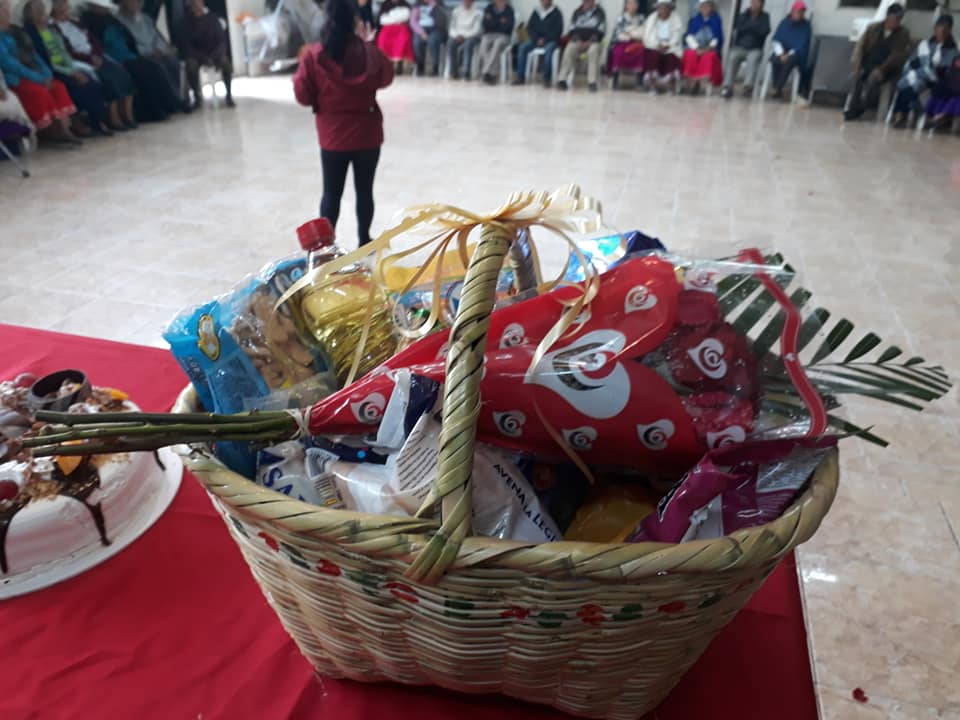 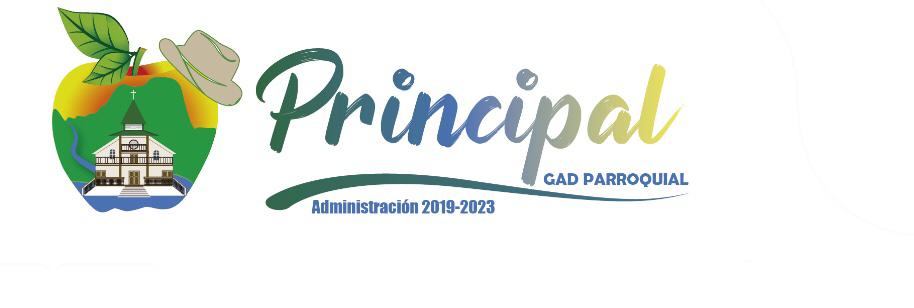 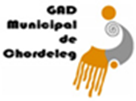 REGRESAR
120 usuarios aprox.
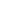 CARRERA ATLETICA 5K
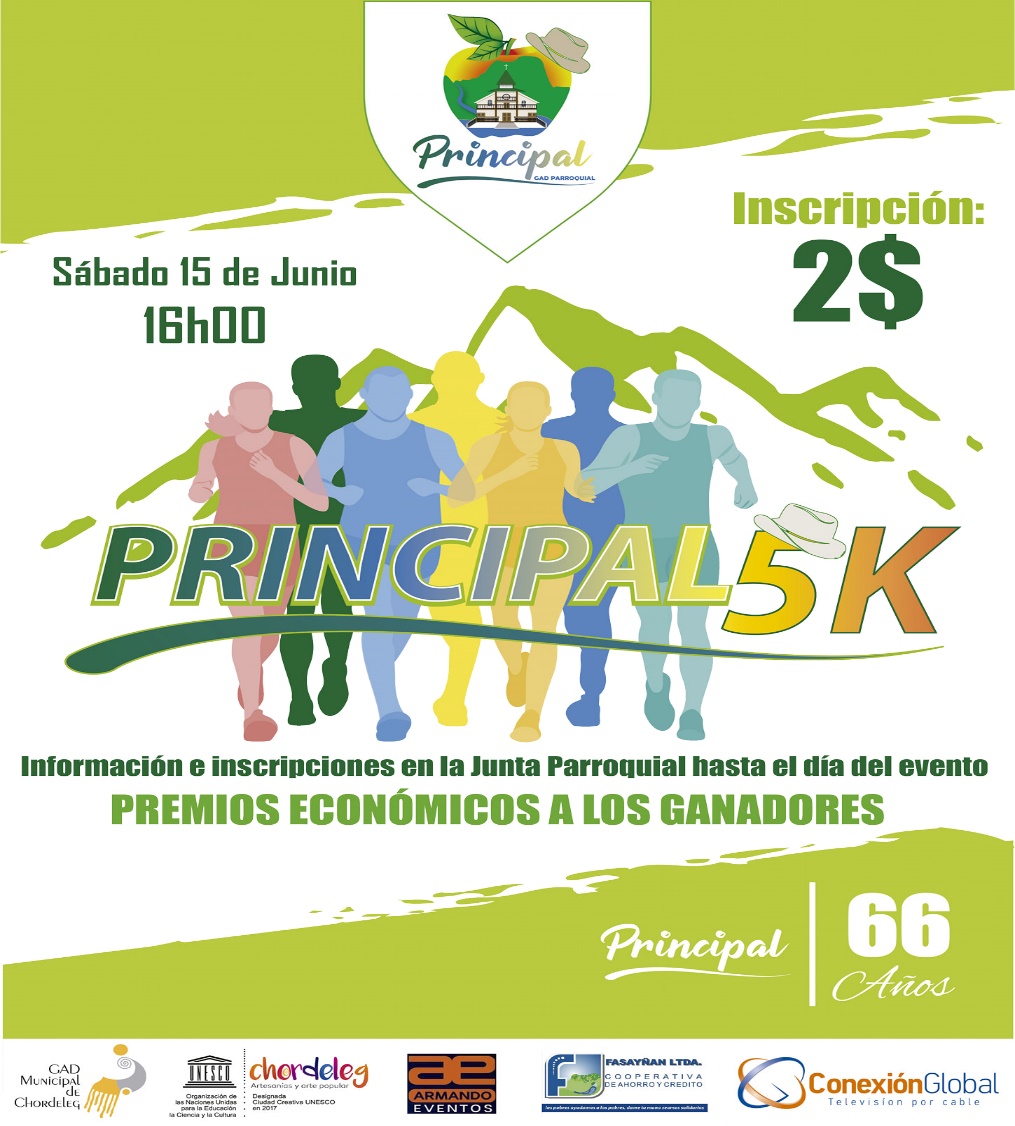 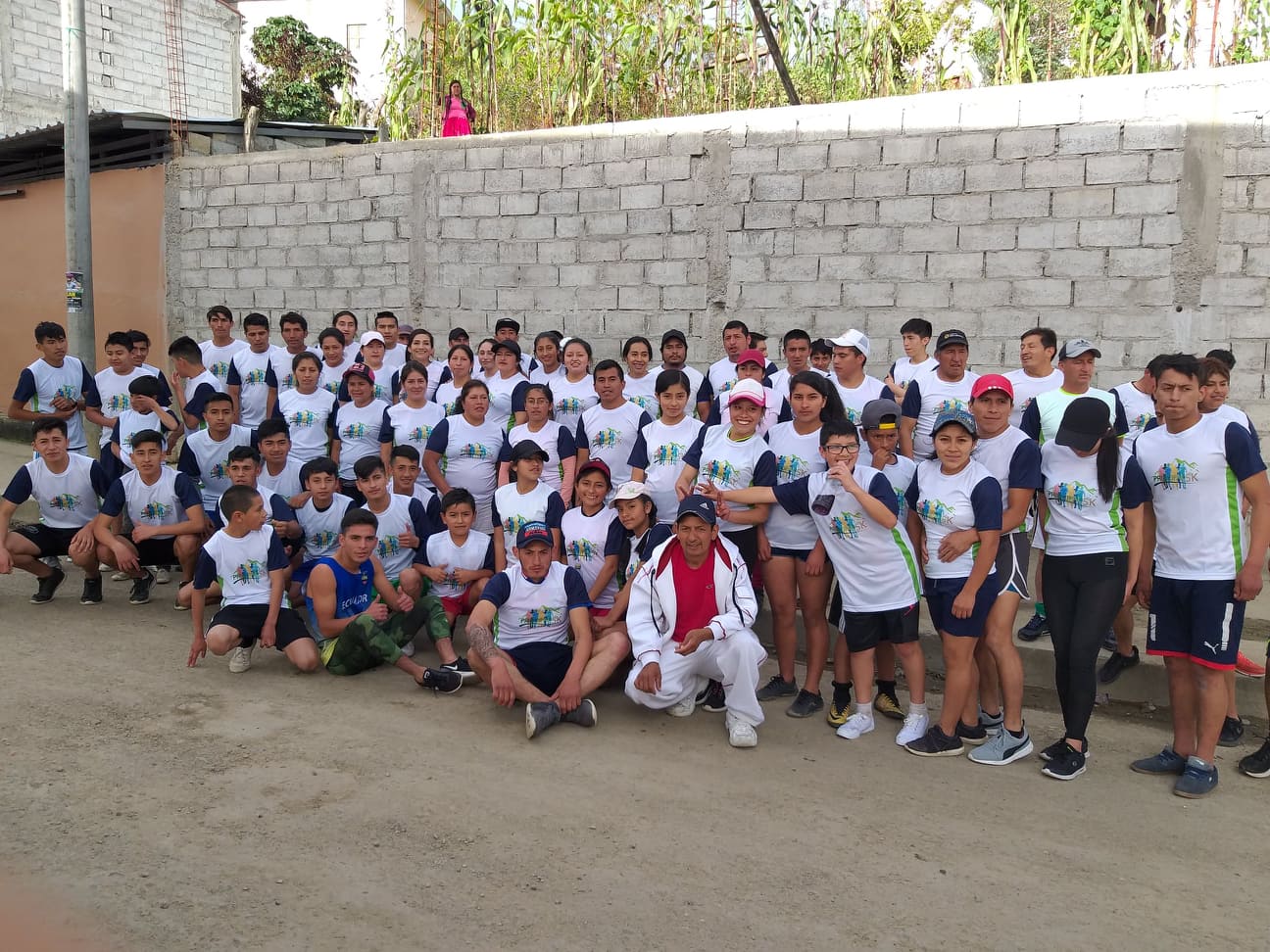 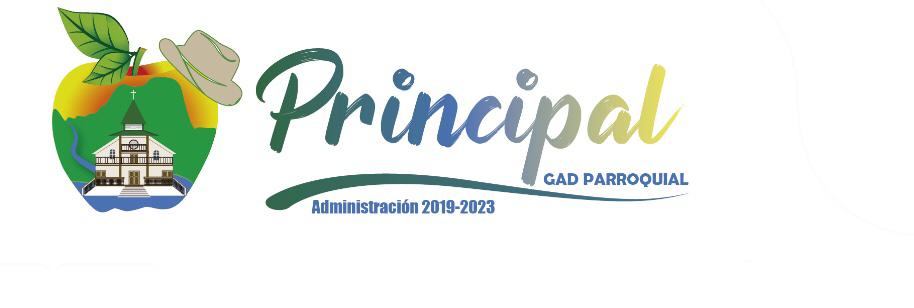 150 participantes
SIGUIENTE
CAMPEONATOS 
DEPORTIVOS
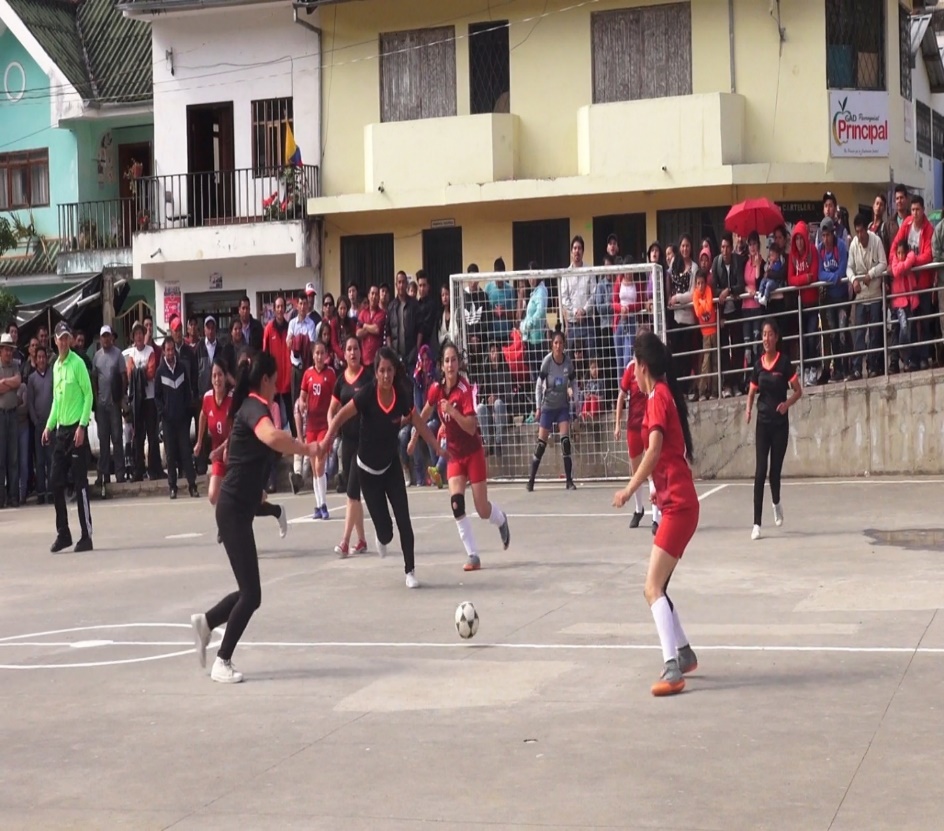 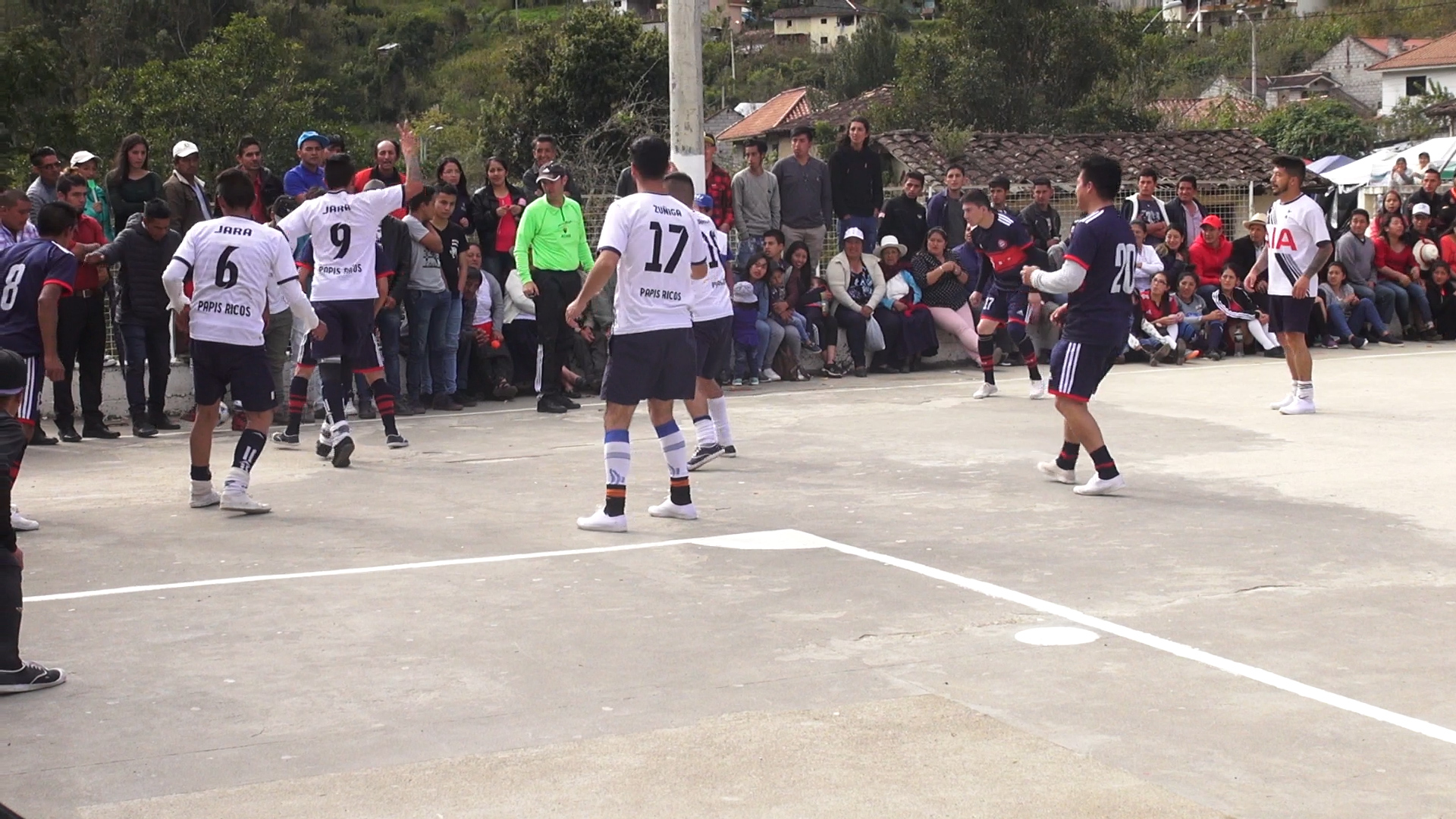 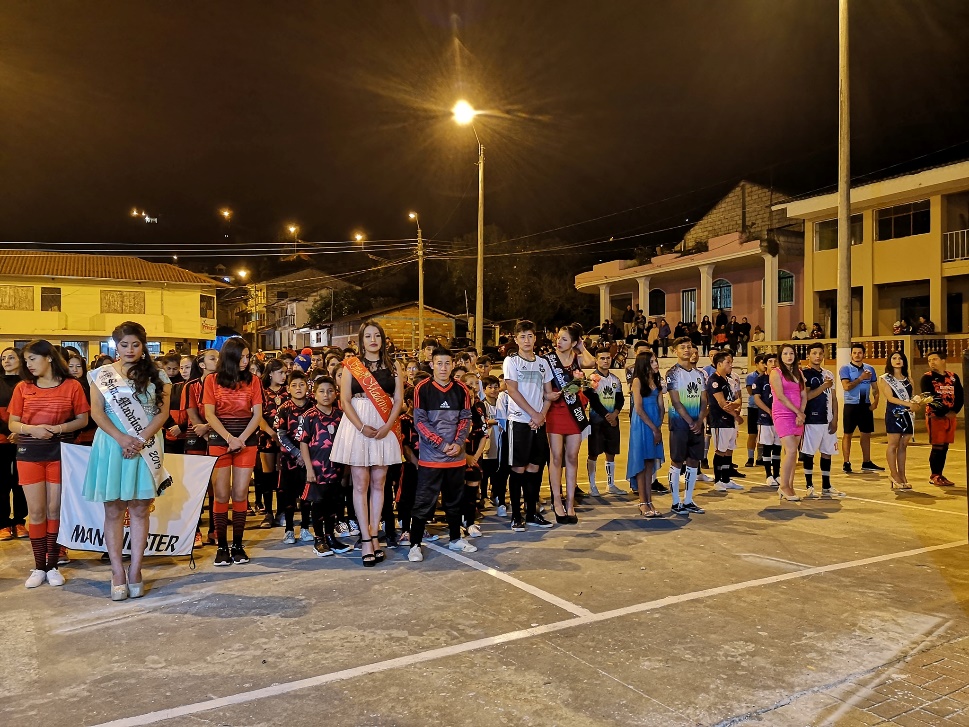 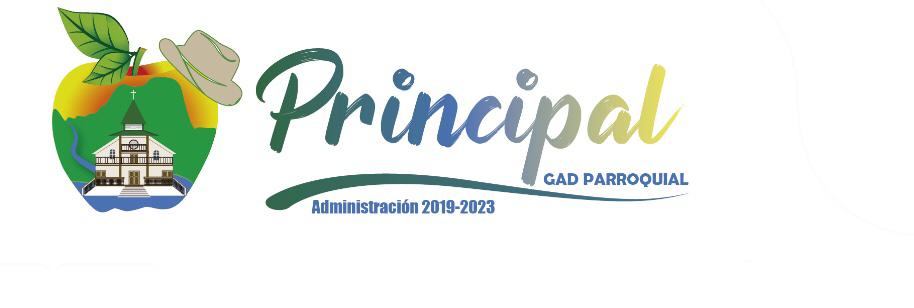 SIGUIENTE
CONSTRUCCION DE ALCANTARILLADO CELEL
99.20% (7.000,00)
MANTENIMEINTO DE LA RED VIAL PARROQUIAL 99.99% (59.723,60)
FORTALECIMIENTO Y DIVERSIFICARCION LA PRODUCCION AGROPECUARIA Y MANEJO DE FRUTALES (PROYECTO MAE)
99.11% (12.793,90)
IMPLEMENTACION DE INFRAESTRUCTURA FISICA Y NORMATIVA PARROQUIAL
 77.07% (23.000,00)
DISEÑO DE UN PROYECTO DE FORTALECIMIENTO PARA LAS ACTIVIDADES DE TURISMO COMUNITARIO EN PRINCIPAL
35.62% (7.820,90)
IDENTIFICAR Y CONSTRUIR EQUIPAMIENTOS Y MANTENER ESPACIOS PUBLICOS
95.00% (39.292,70)
FORTALECIMIENTO DE LA IDENTIDAD CULTURAL DE LA PARROQUIA PRINCIPAL
97.97% ($11.359,66)
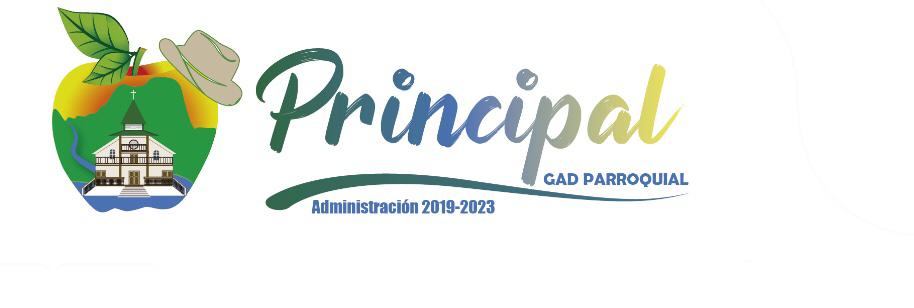 SIGUIENTE
SISTEMA DE DRENAJE DEL COMPLEJO DEPORTIVO PRINCIPAL
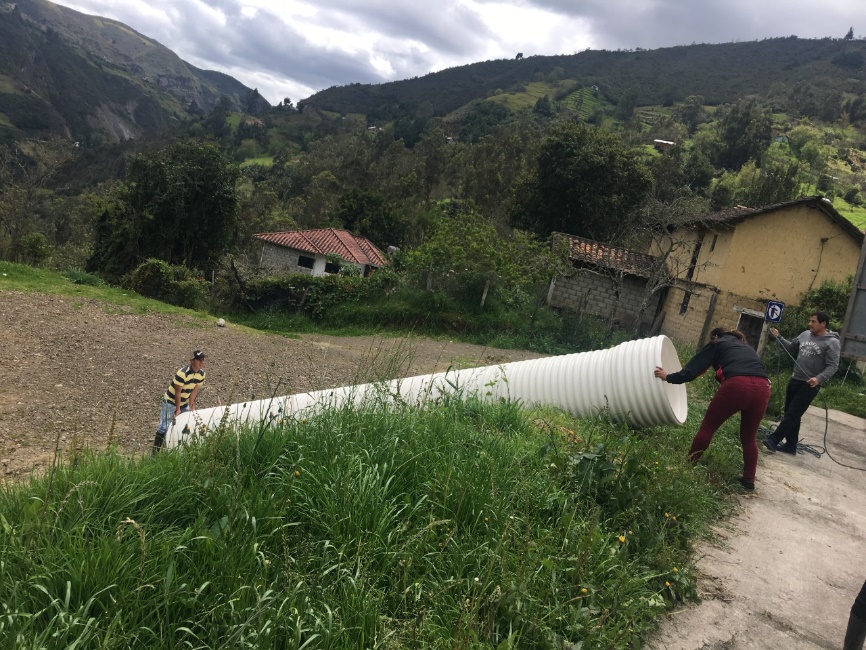 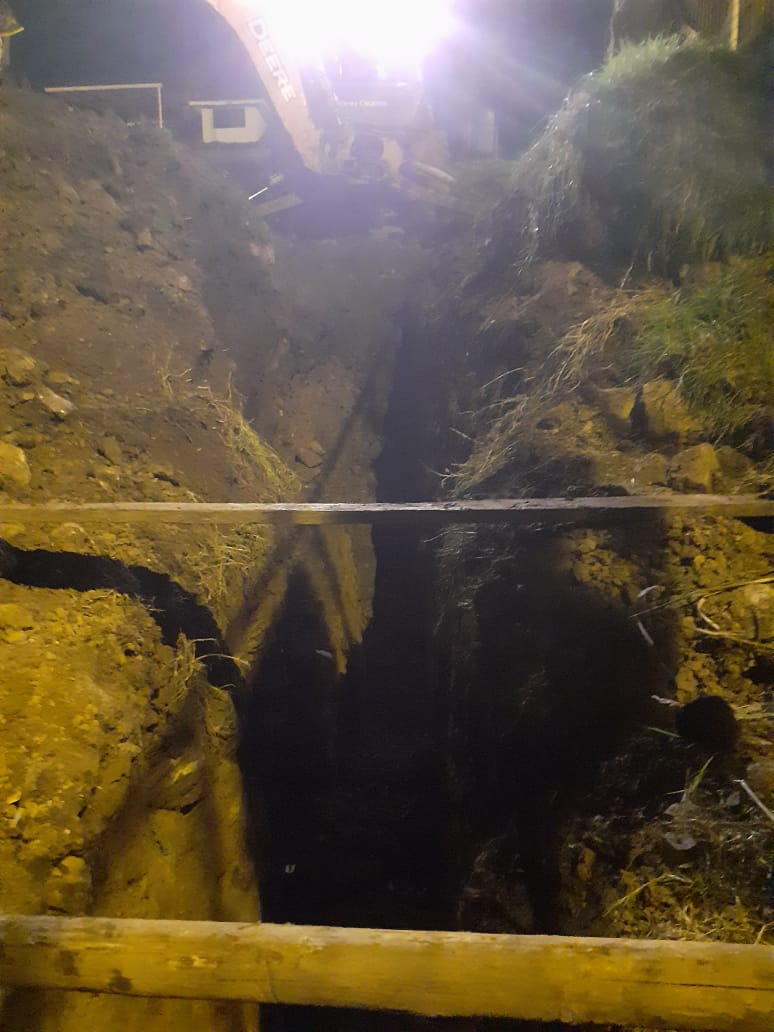 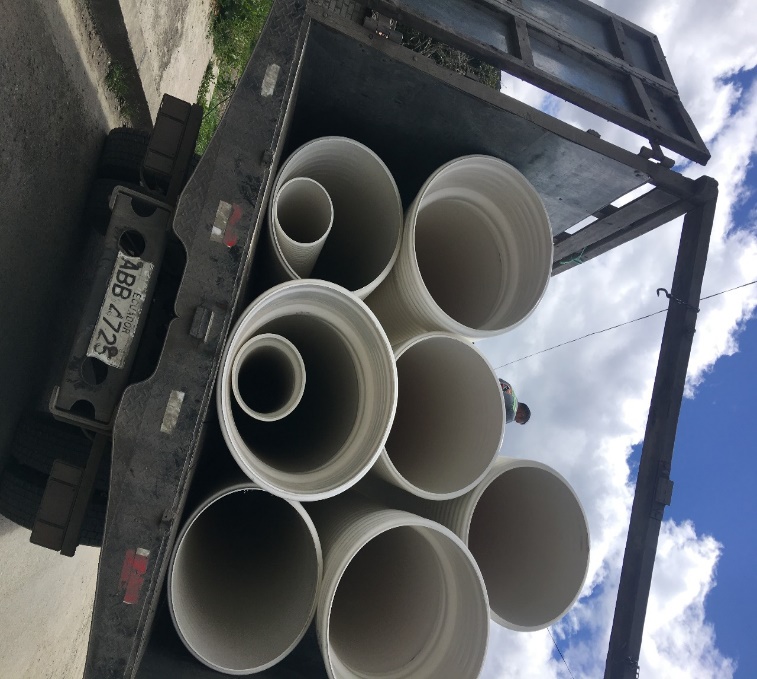 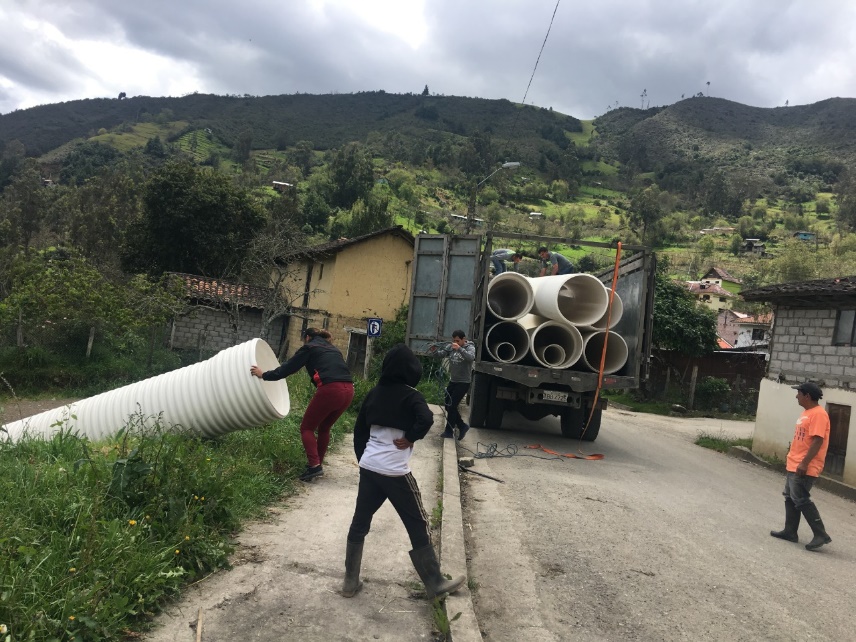 (64.89%)                                                                           
10.950,00
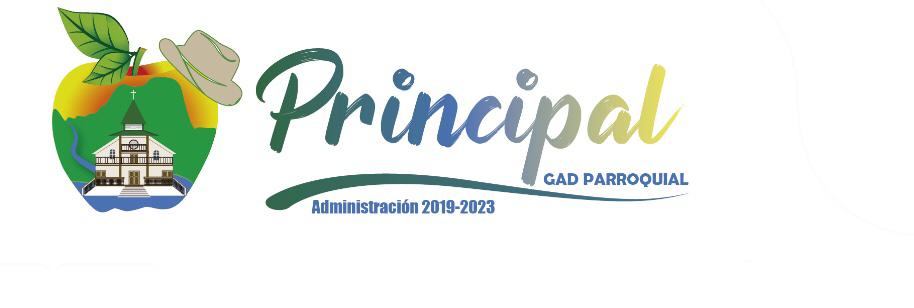 SIGUIENTE
CONSTRUCCION DE VEREDAS EN LA CALLE LUIS GUILLERMO PEÑA
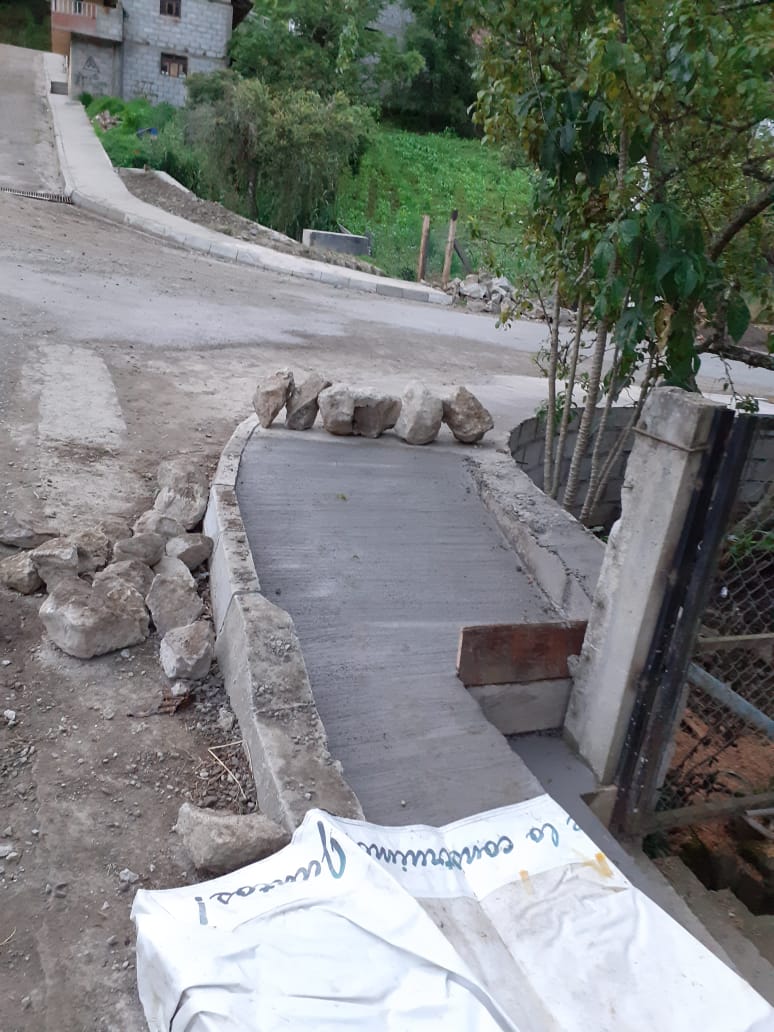 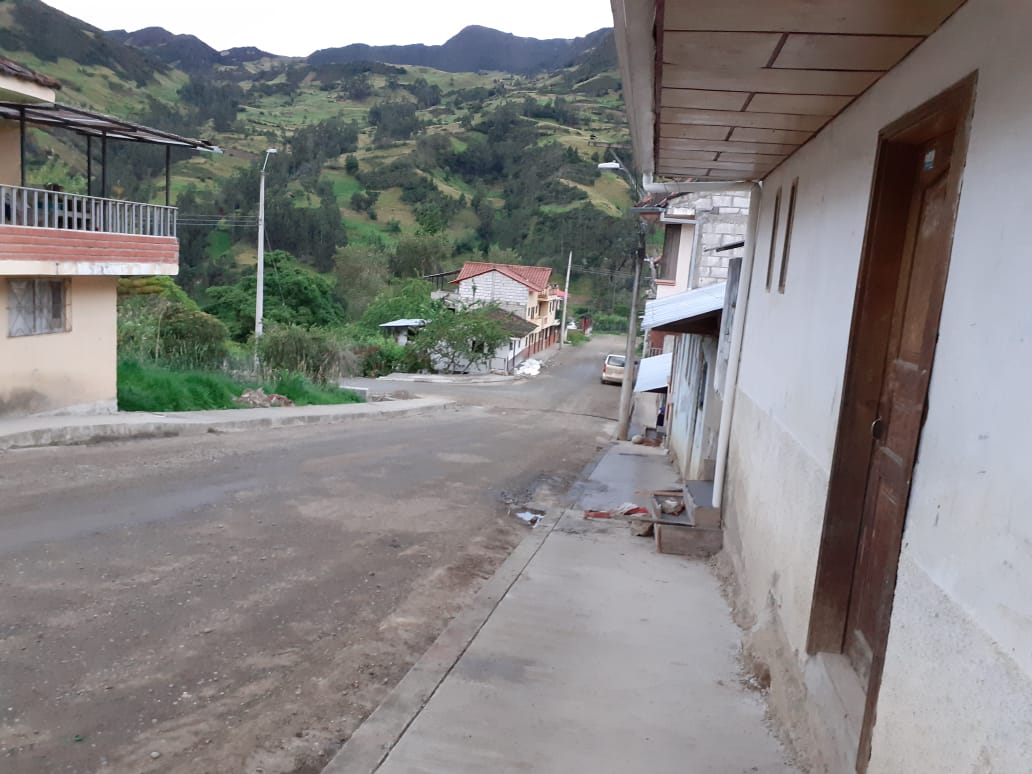 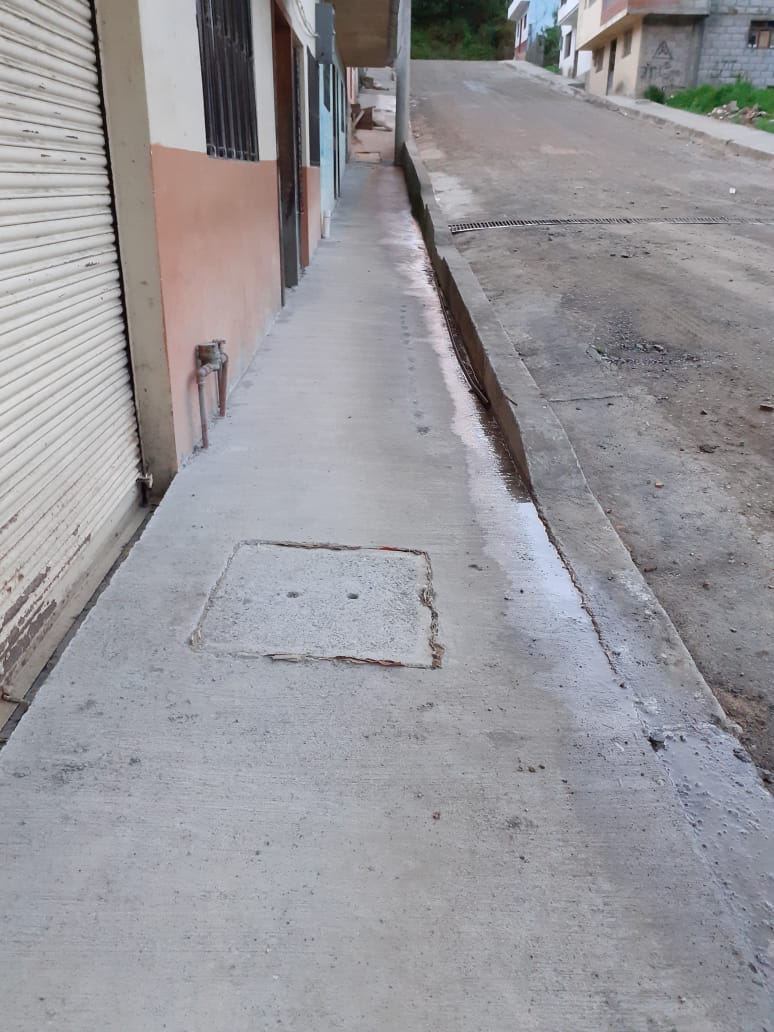 (30.91%)                                                                           
7.000,00
JUNTA ADMINISTRADORA DE AGUA POTABLE PRINCIPAL
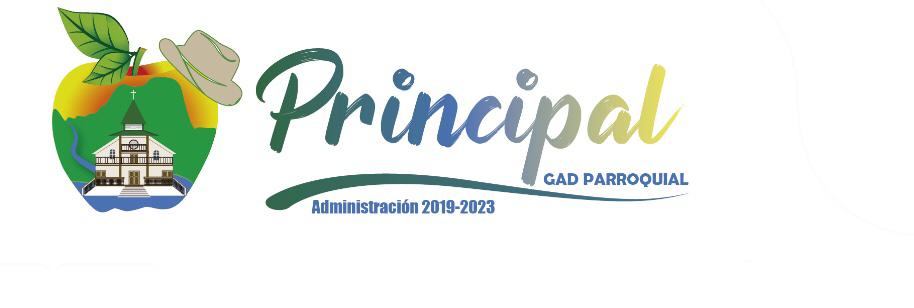 REGRESAR
CONSTRUCCION DE VEREDAS EN LA CALLE OSCAR GONZALES
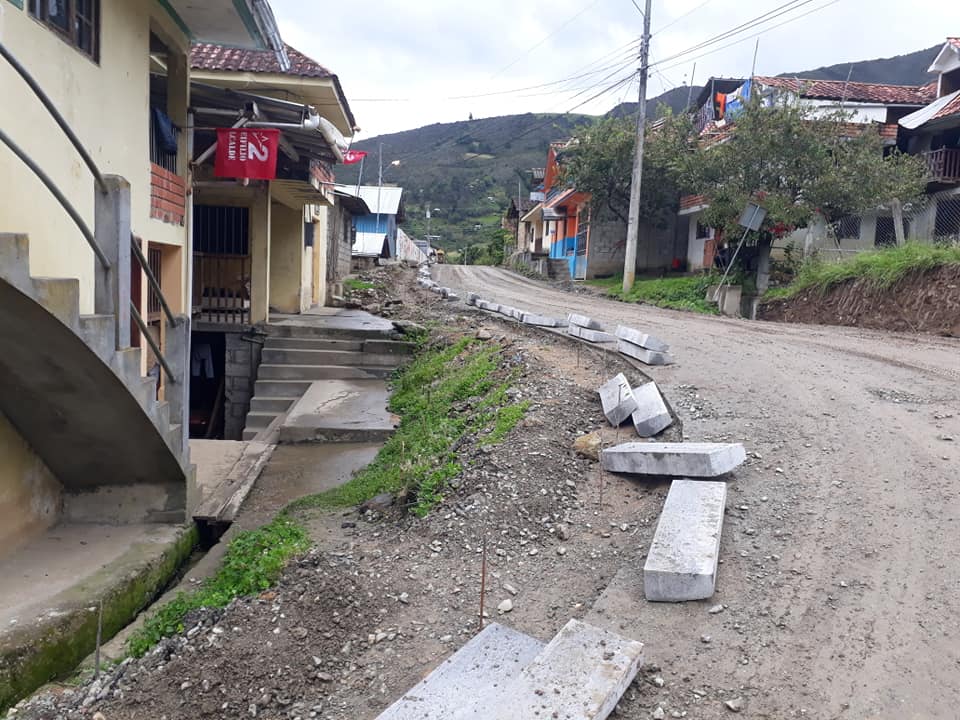 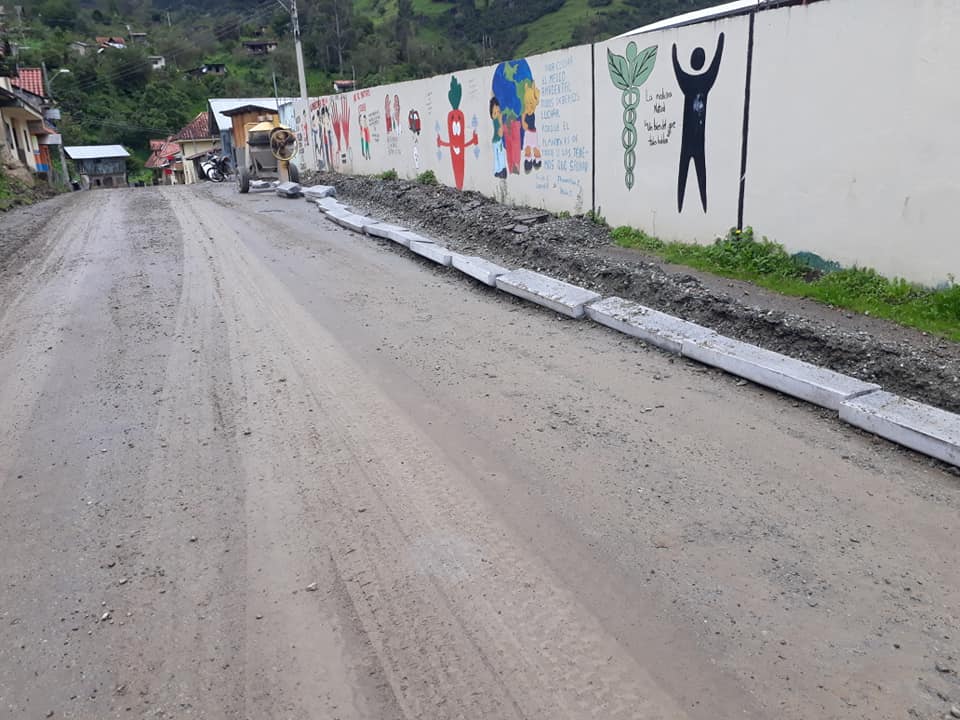 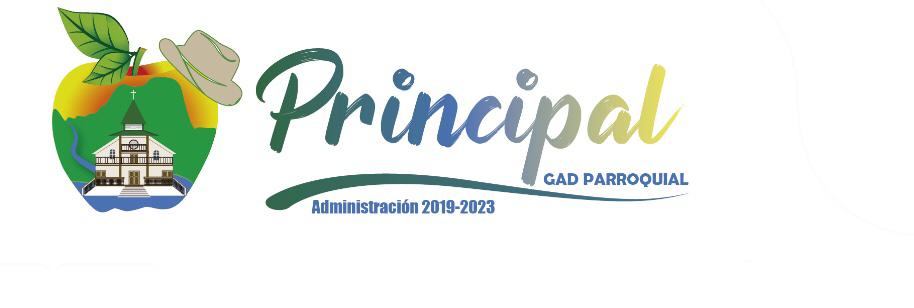 PROYECTO MIES ADULTO MAYOR
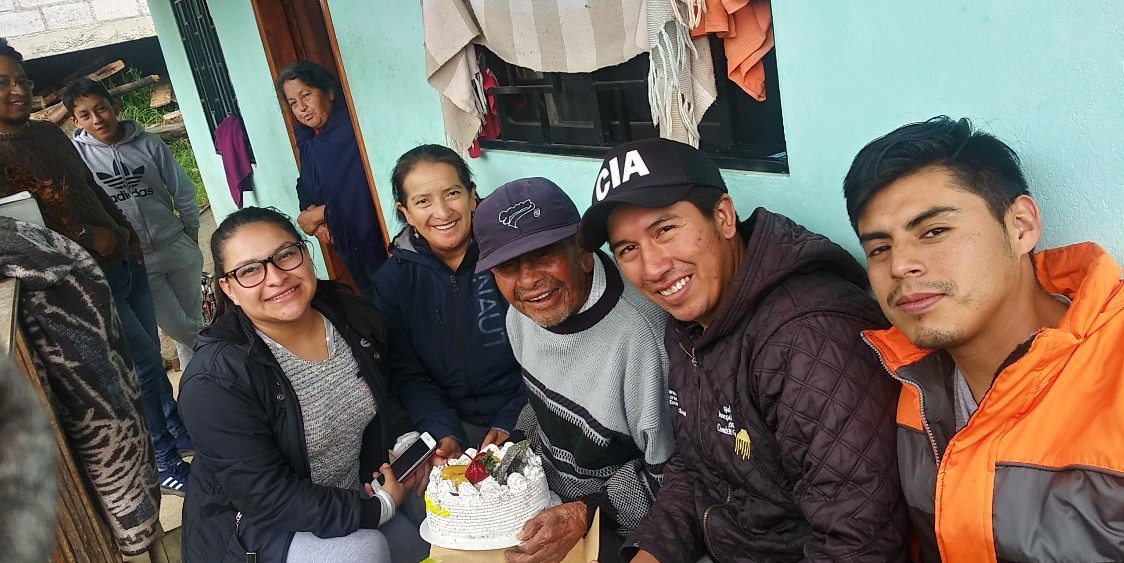 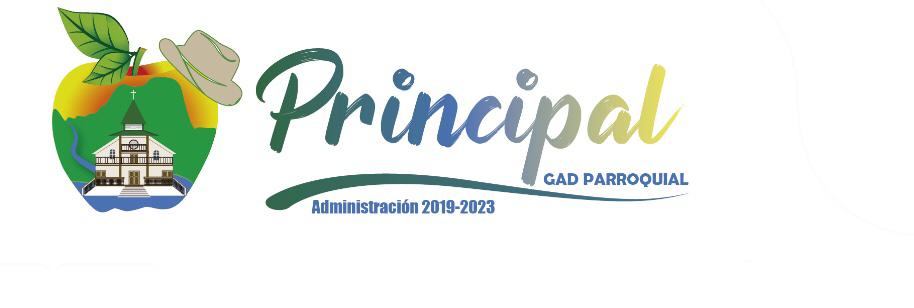 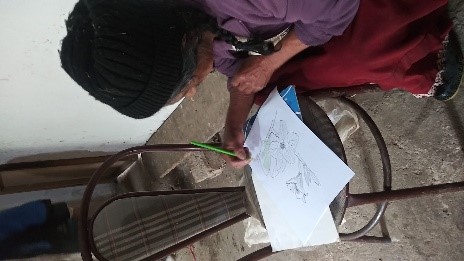 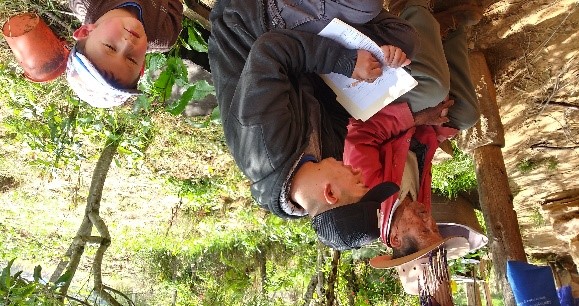 (100%)                                                                           
2.245,66
Este programa se viene realizando desde noviembre 2019, en convenio con el Ministerio de Inclusión Económica y Social. Se cuenta con un promotor social que realiza visitas periódicas a Personas Adultas Mayores, realizando actividades que ayuden a su bienestar.
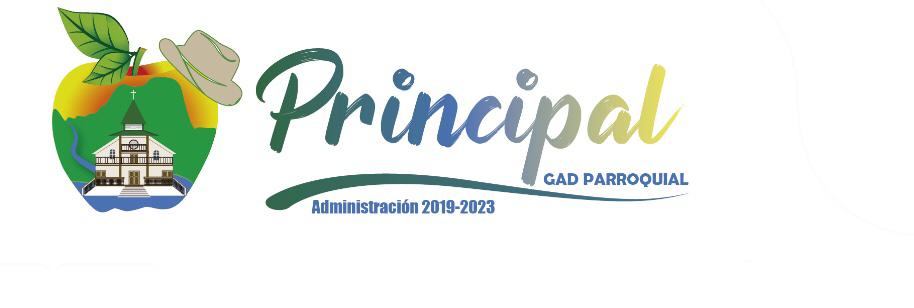 CANASTAS NAVIDEÑAS CONJUNTAMENTE CON LA FUNDACION RINCON DE LAS ORQUIDEAS
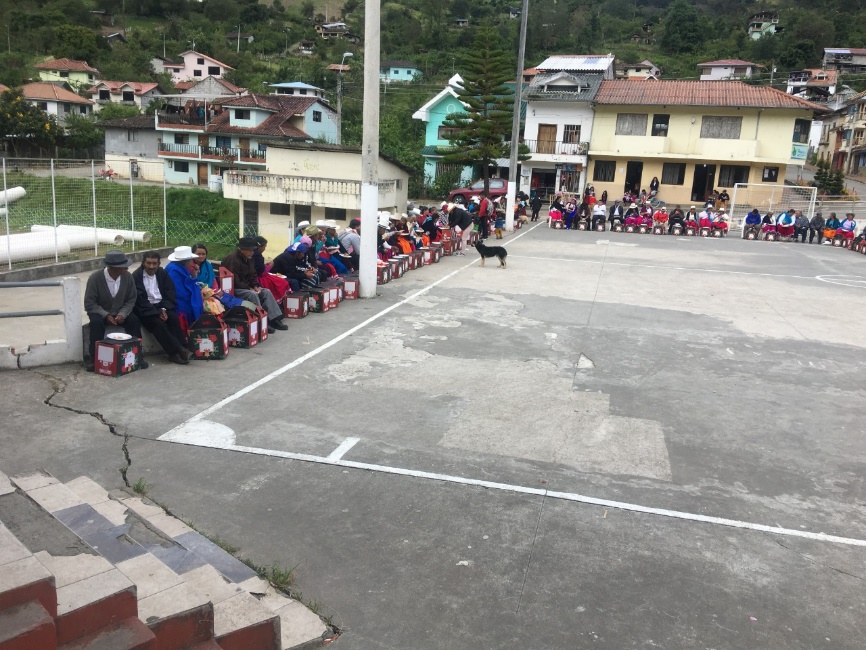 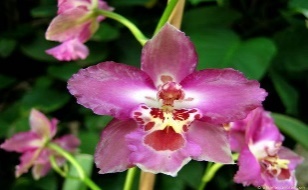 RINCON DE 
 LA ORQUIDEA
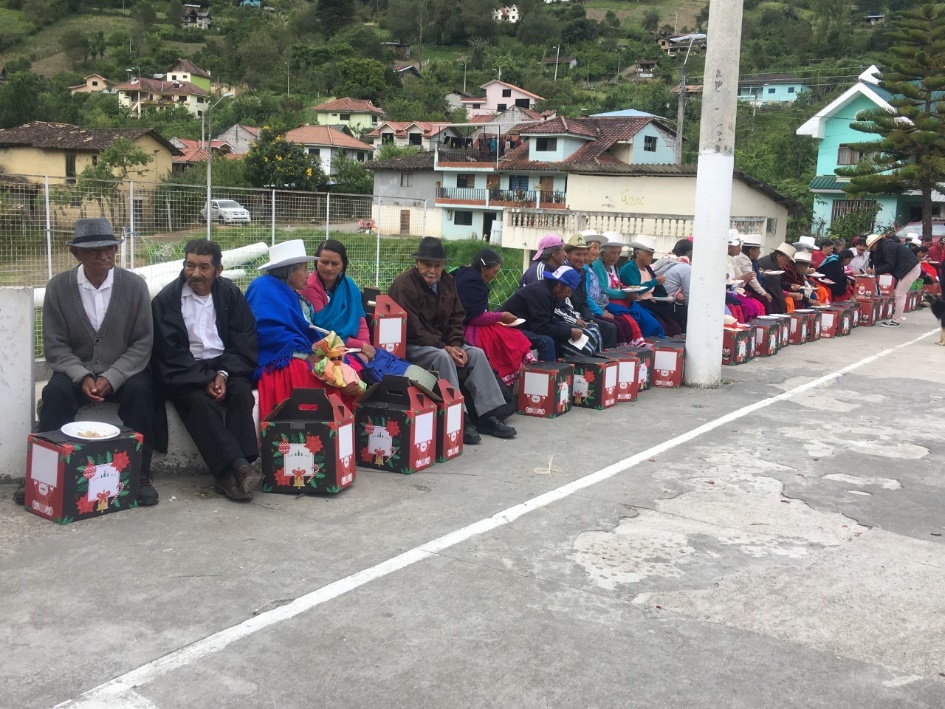 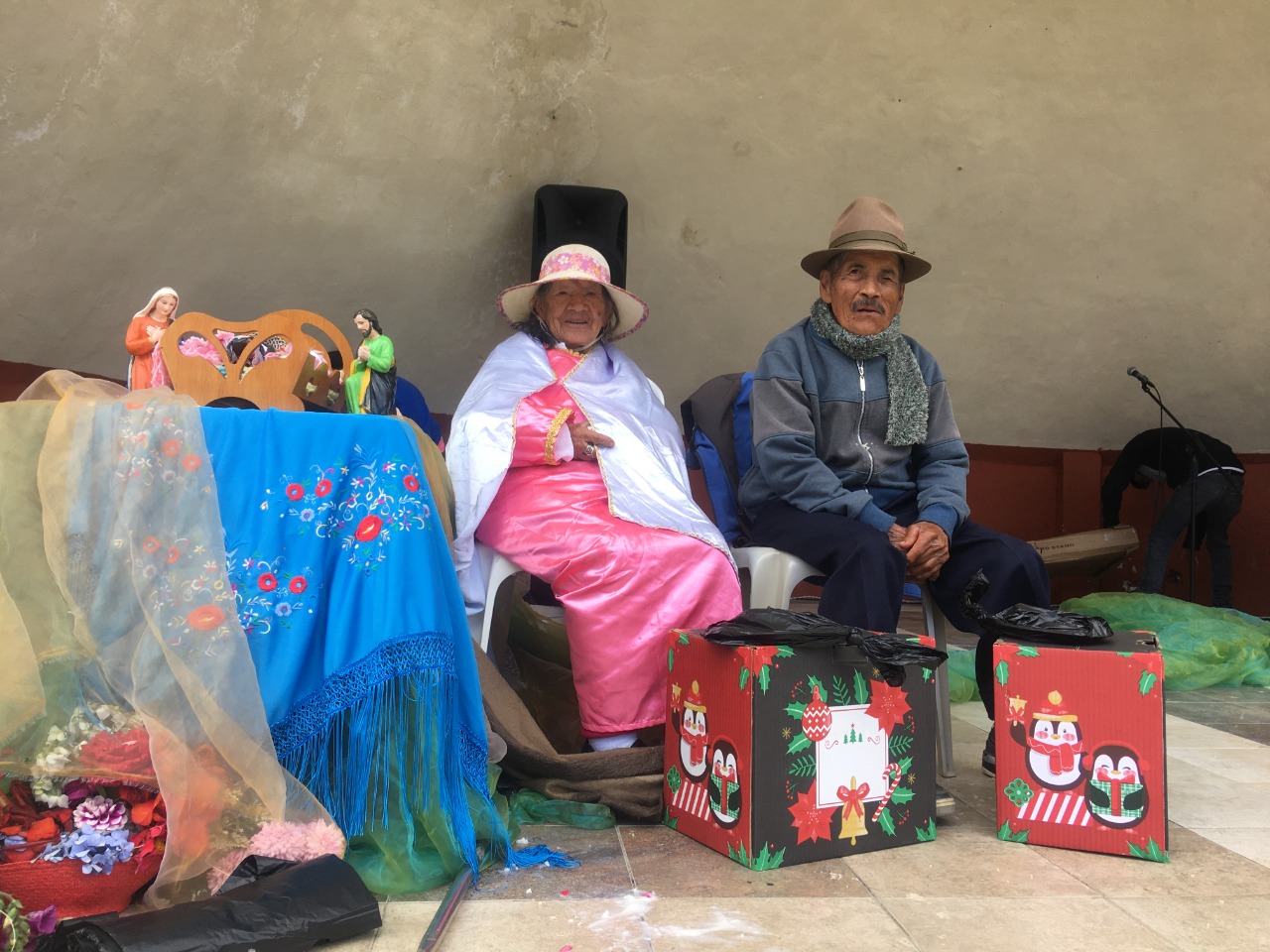 Este programa se realiza para apoyar en la Salud Alimentaria de personas Adultas Mayores, Personas con Discapacidad y personas con enfermedades catastróficas. Esta ración alimenticia esta valorado en 15$ y se entrega a un total de 250 beneficiarios. Este programa se viene realizando año a año en el mes de Diciembre, con el apoyo de la fundación Rincón de las Orquídeas.
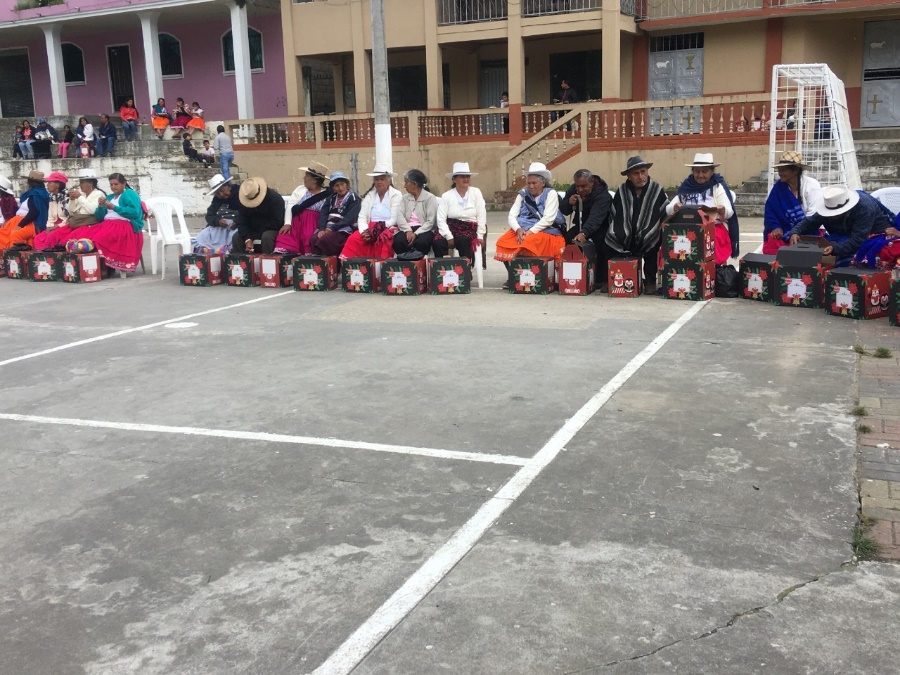 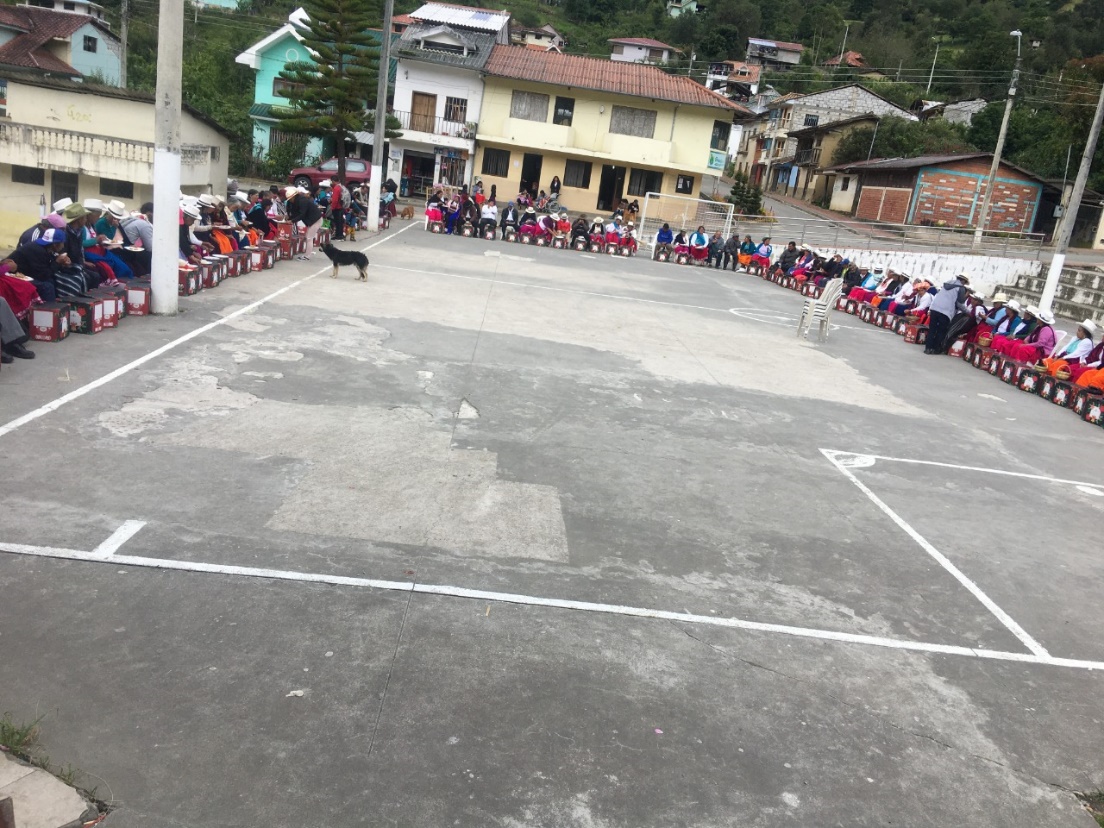 SEÑORITAS 
DIGNIDADES
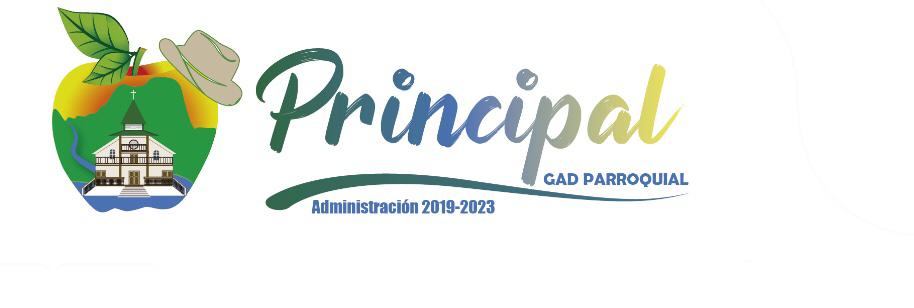 250 beneficiarios
SIGUIENTE
CAPACITACIONES
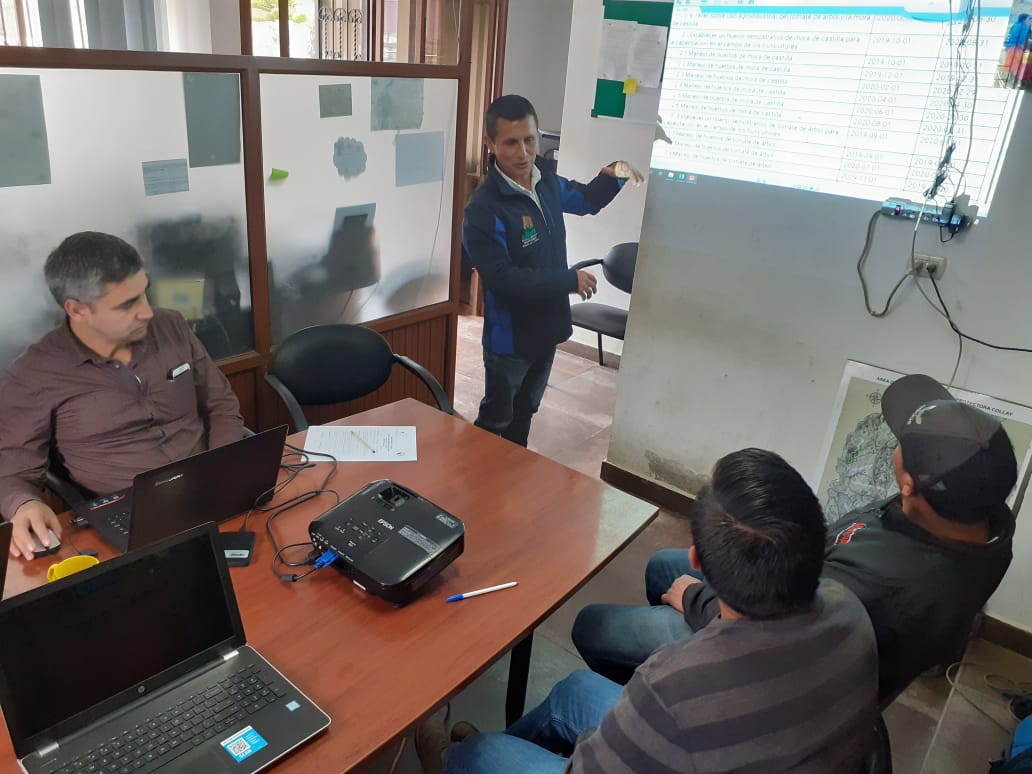 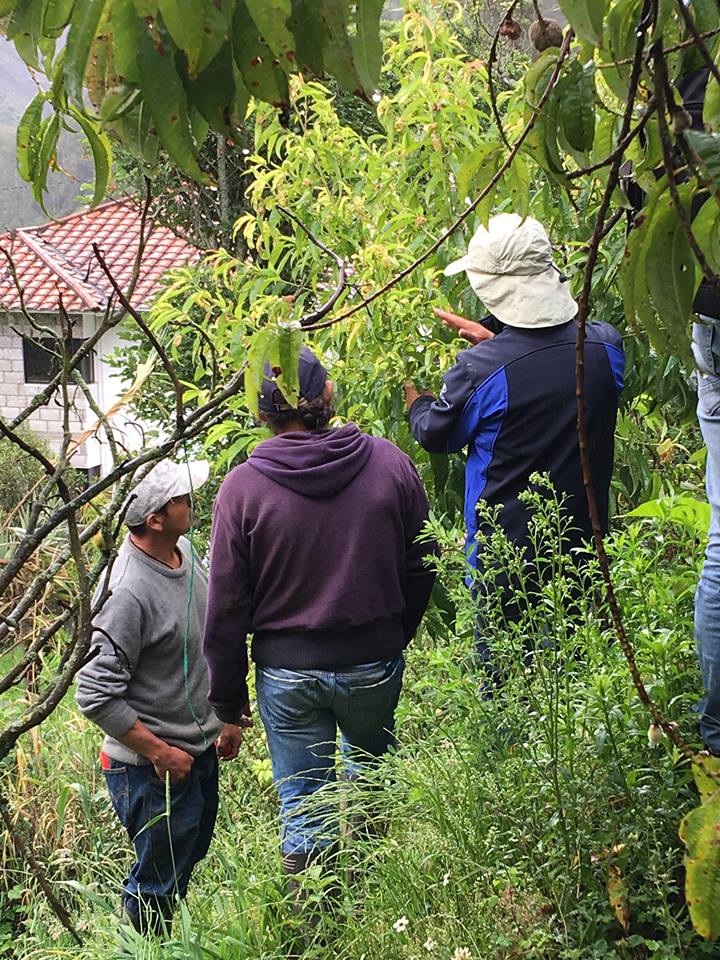 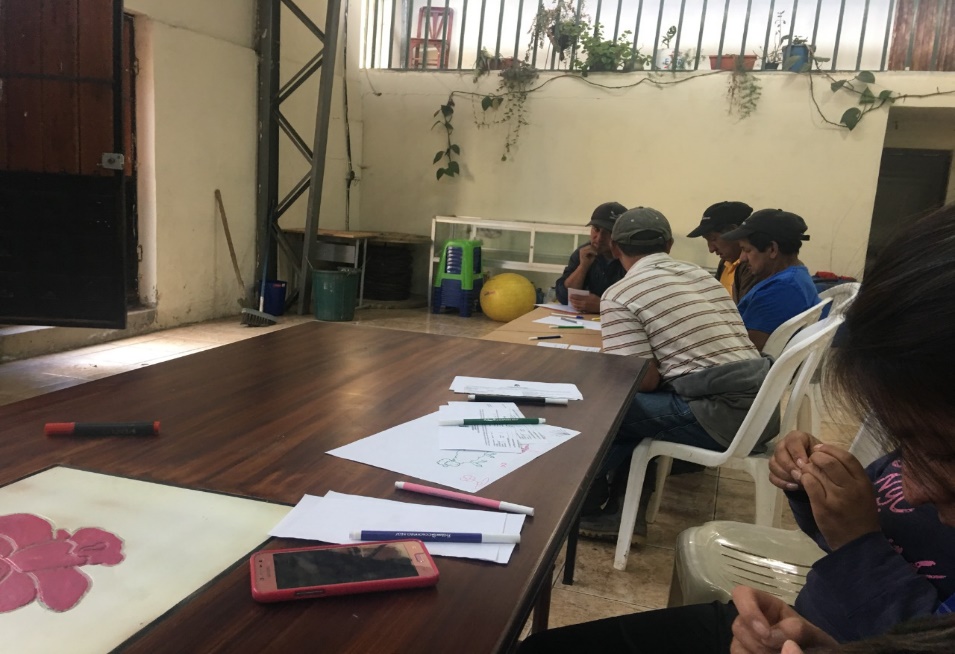 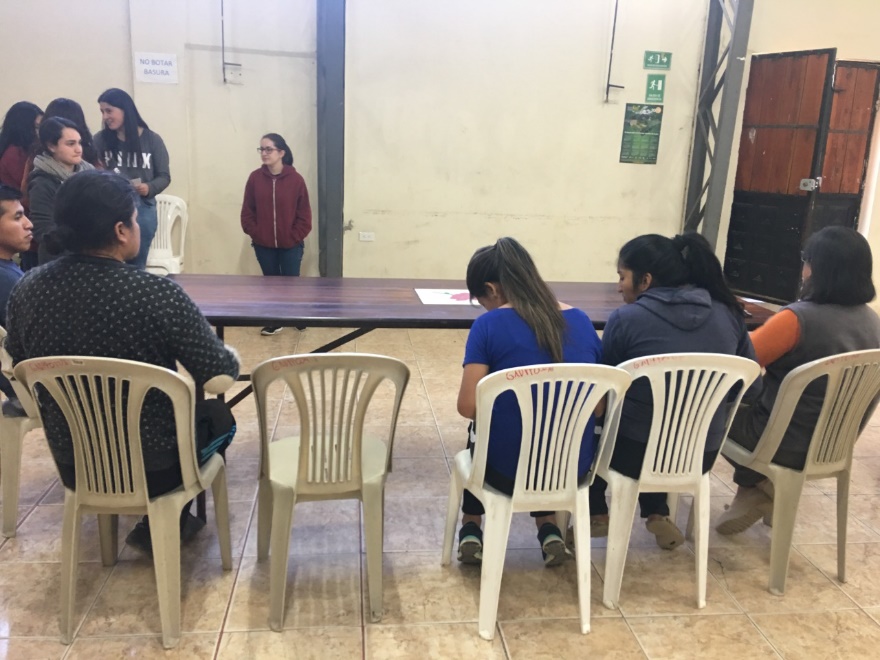 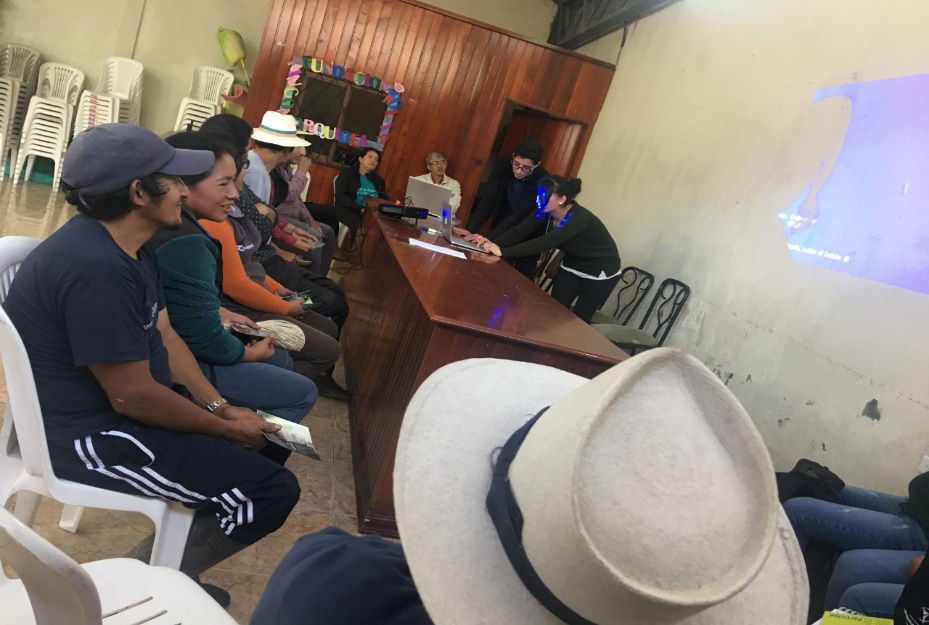 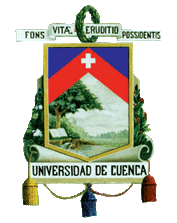 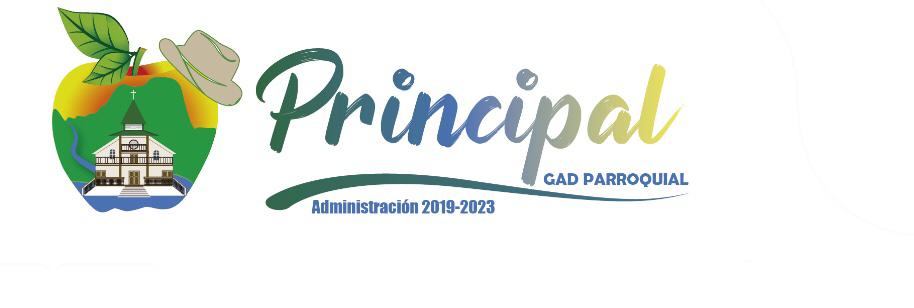 Se realiza el taller de poda, fumigación y abonadada de plantas frutícolas que se viene llevando a cabo año a año desde 2012 en el cumplimiento del proyecto de mejoramiento de frutales.
SIGUIENTE
MANTENIMIENTO VIAL TASA SOLIDARIA 2018
CALLE NUEVA AL PLAN DE CELEL 
ALIZAL ALTO 
TRES DE MAYO 
27 DE FEBRERO 
LA TRANCA
TRES LAGUNAS 
QUILLOTUÑI
LUIS HERIBERTO CASTRO 
LEONIDAS CAMBISACA 
MIGUEL PONCE 
GAUZAL 
BARTOLOME PELAEZ
CABEZAL (12 DE JUNIO, OLIVO RIVERA, HECTOR CAMBIZACA)
PASO DE AGUA (12 DE JUNIO)
TUBERIA 134 M (OLIVO RIVERA)
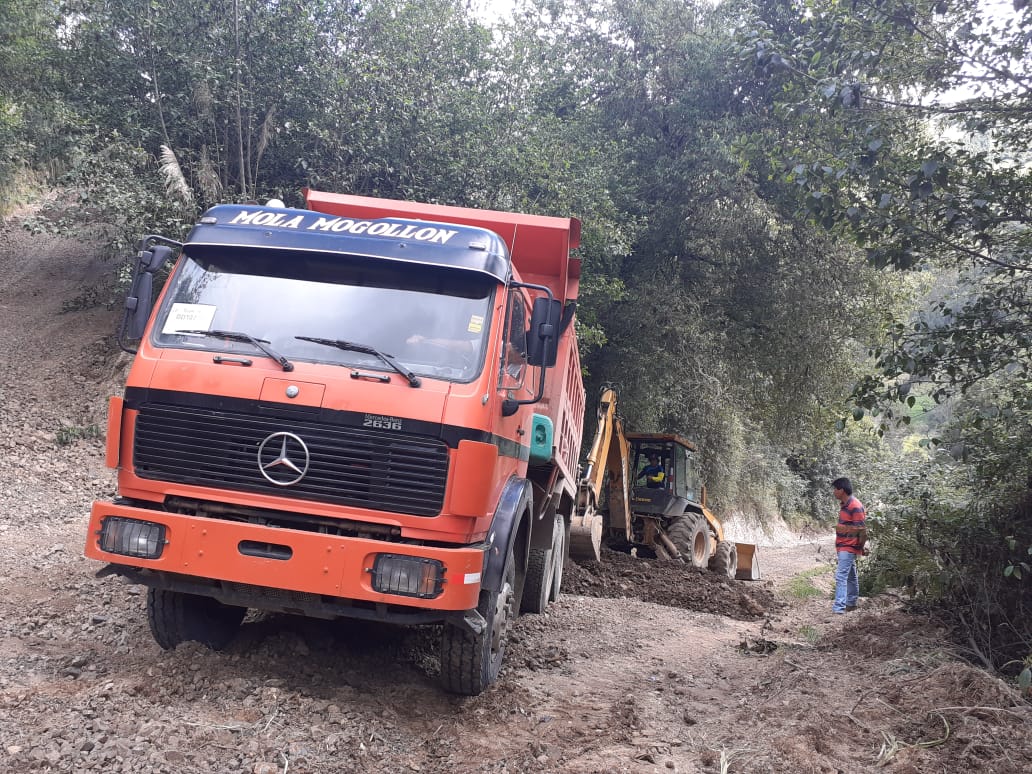 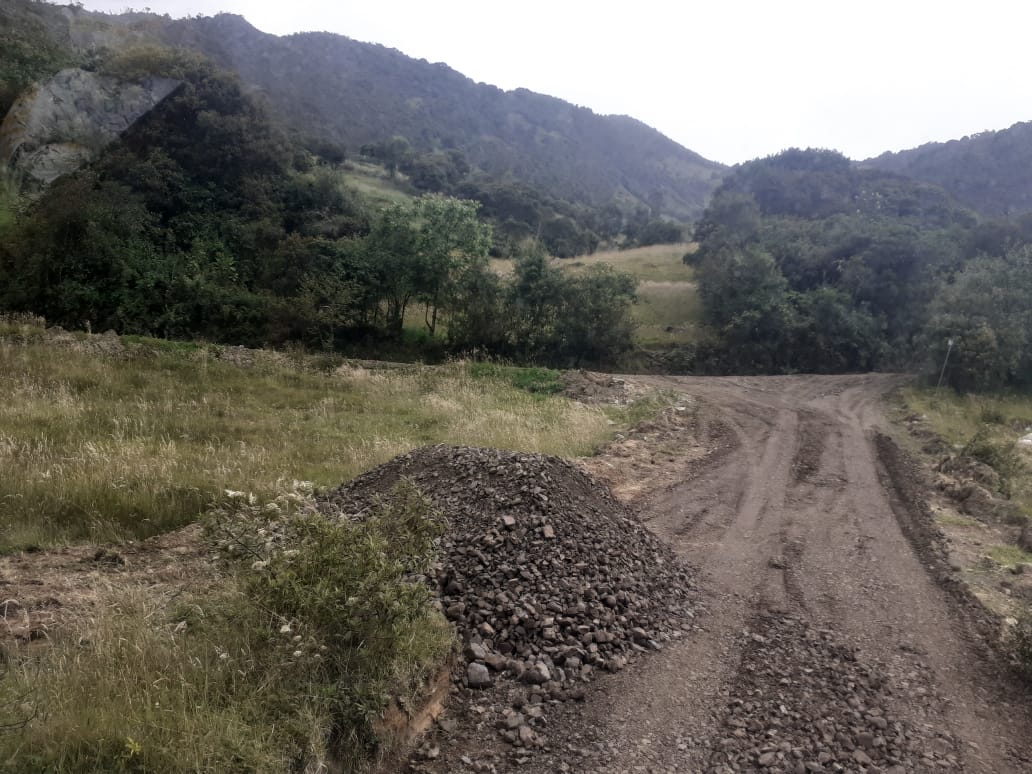 El lastrado de las vías garantizar una buena movilidad para los habitantes de la parroquia.
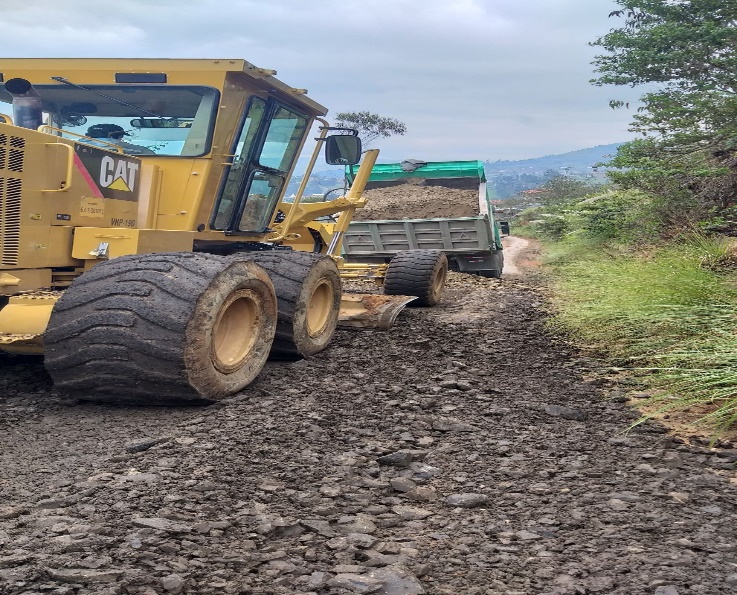 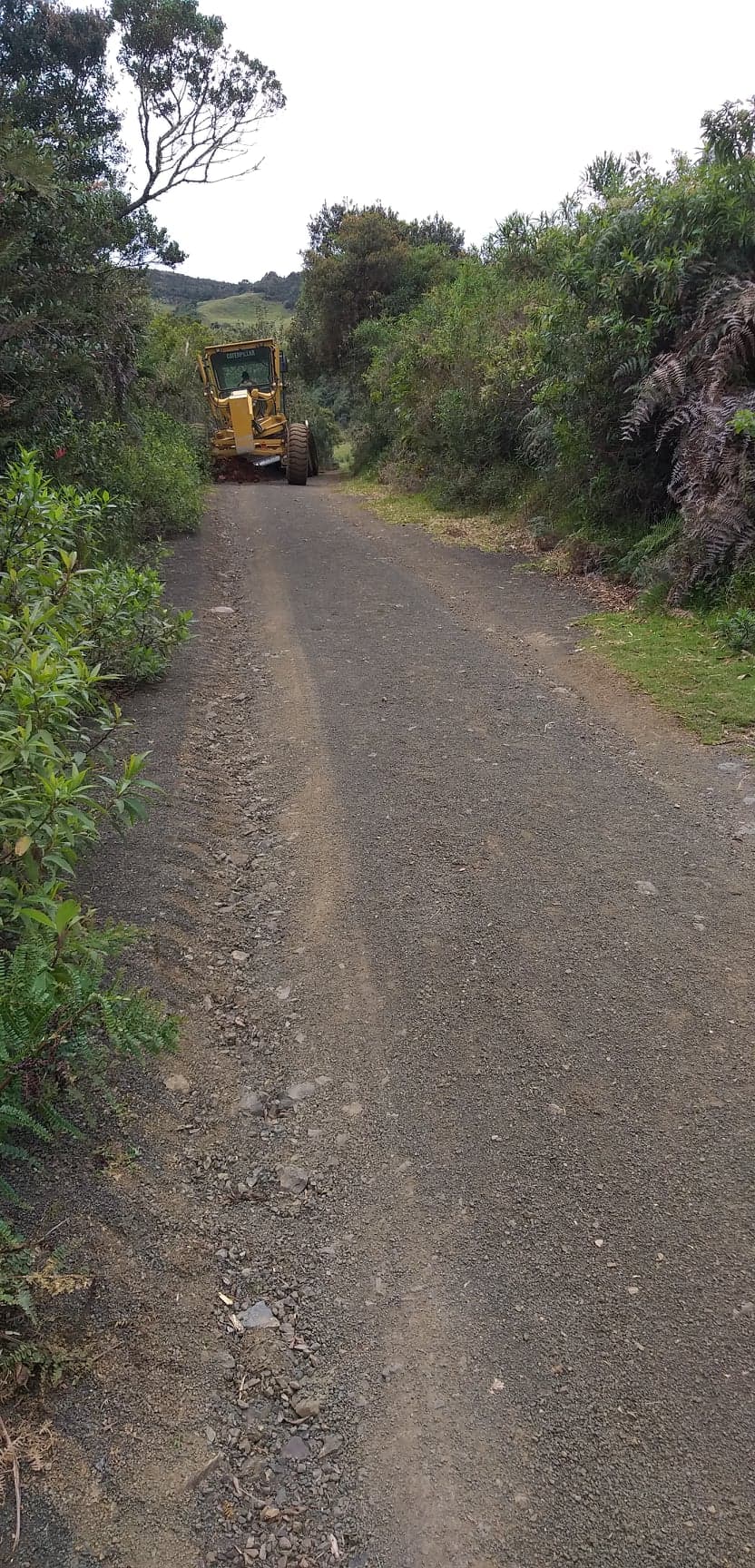 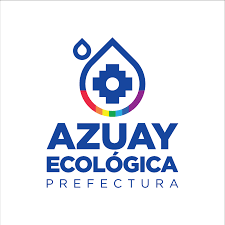 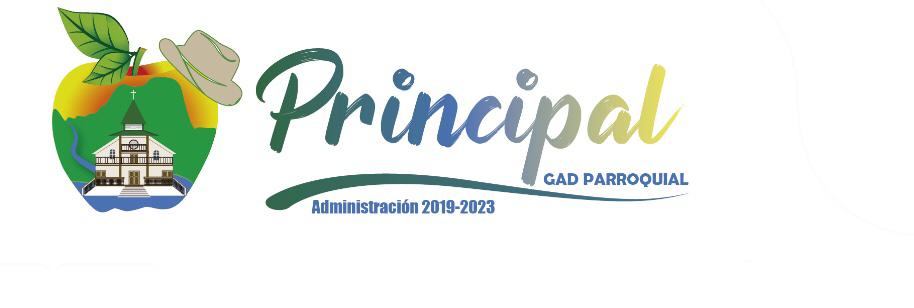 REGRESAR
$48.860,36
FERIAS AGROPRODUCTIVAS, ARTESANALES Y GASTRONOMICAS
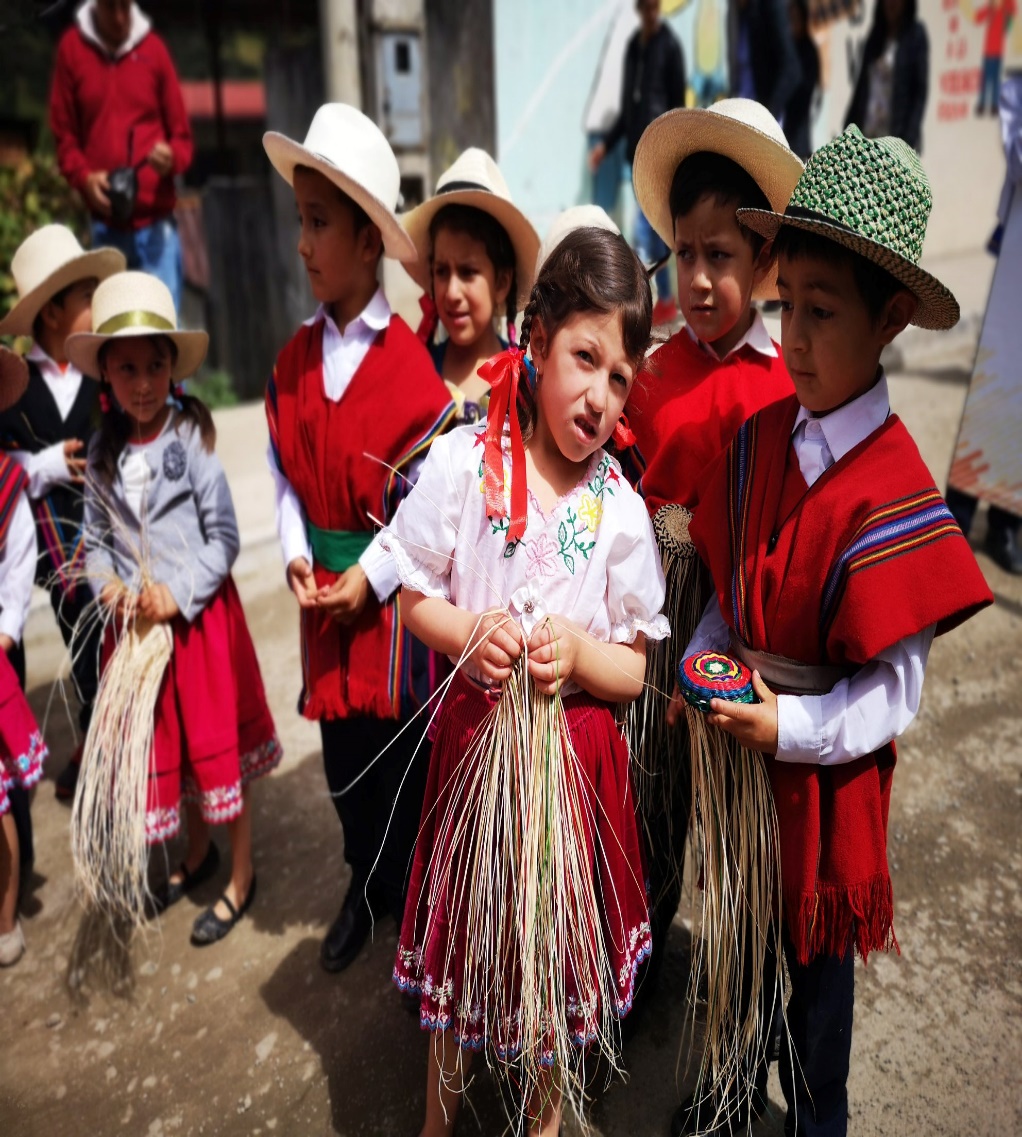 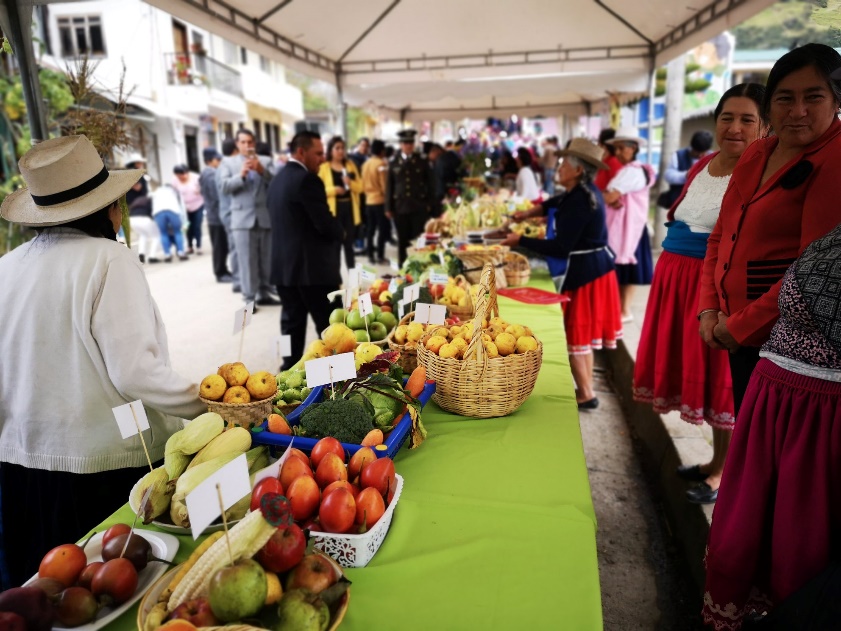 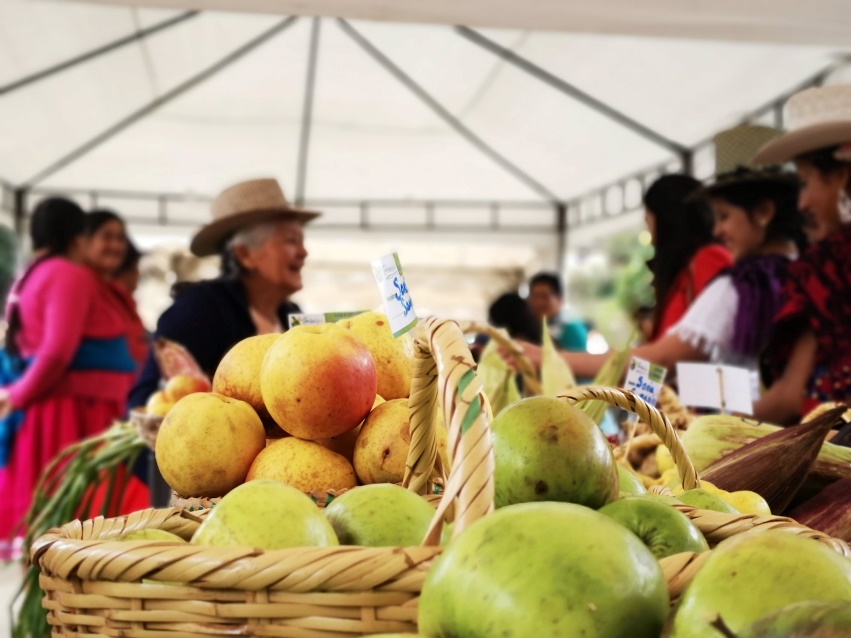 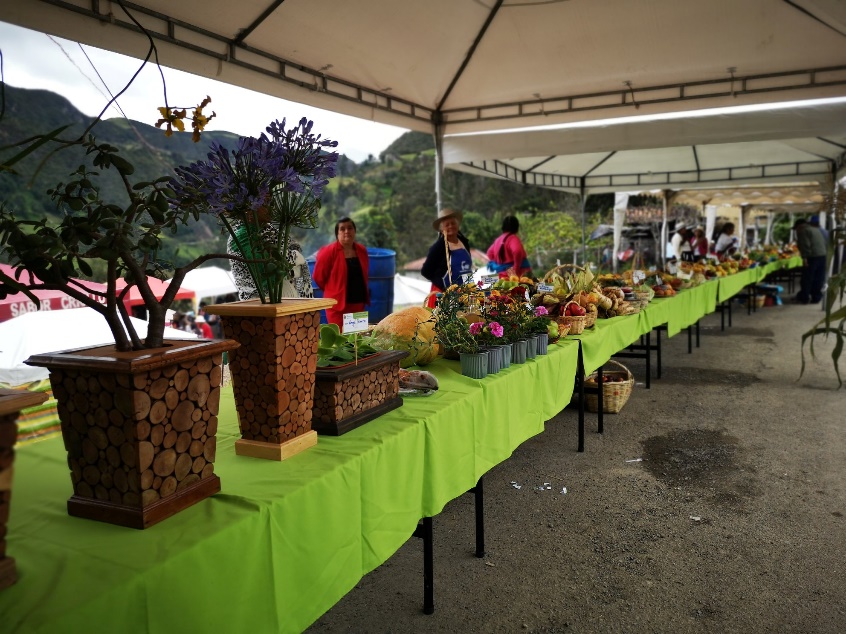 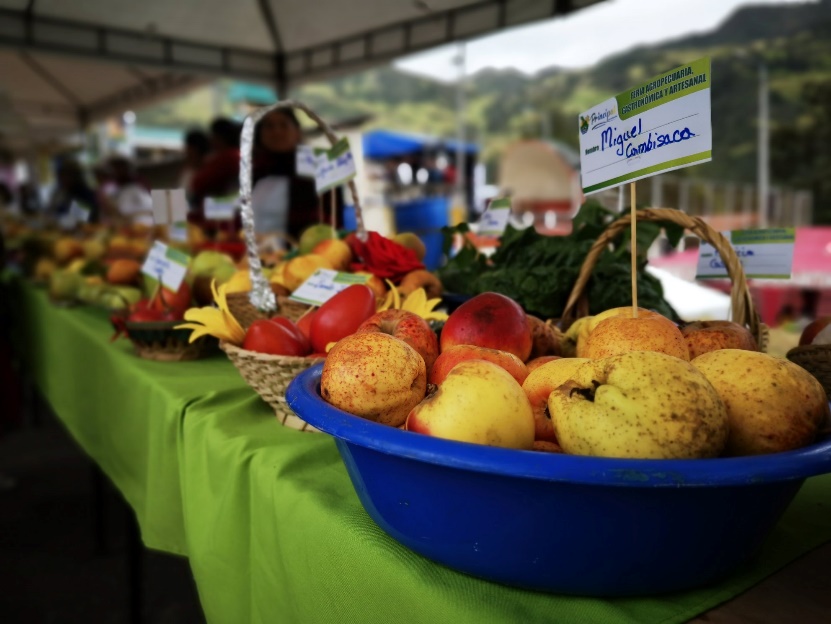 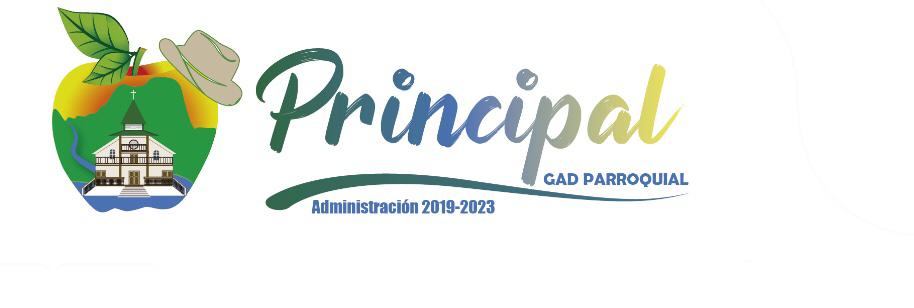 REGRESAR
FESTIVAL DE LA MANZANA 2019
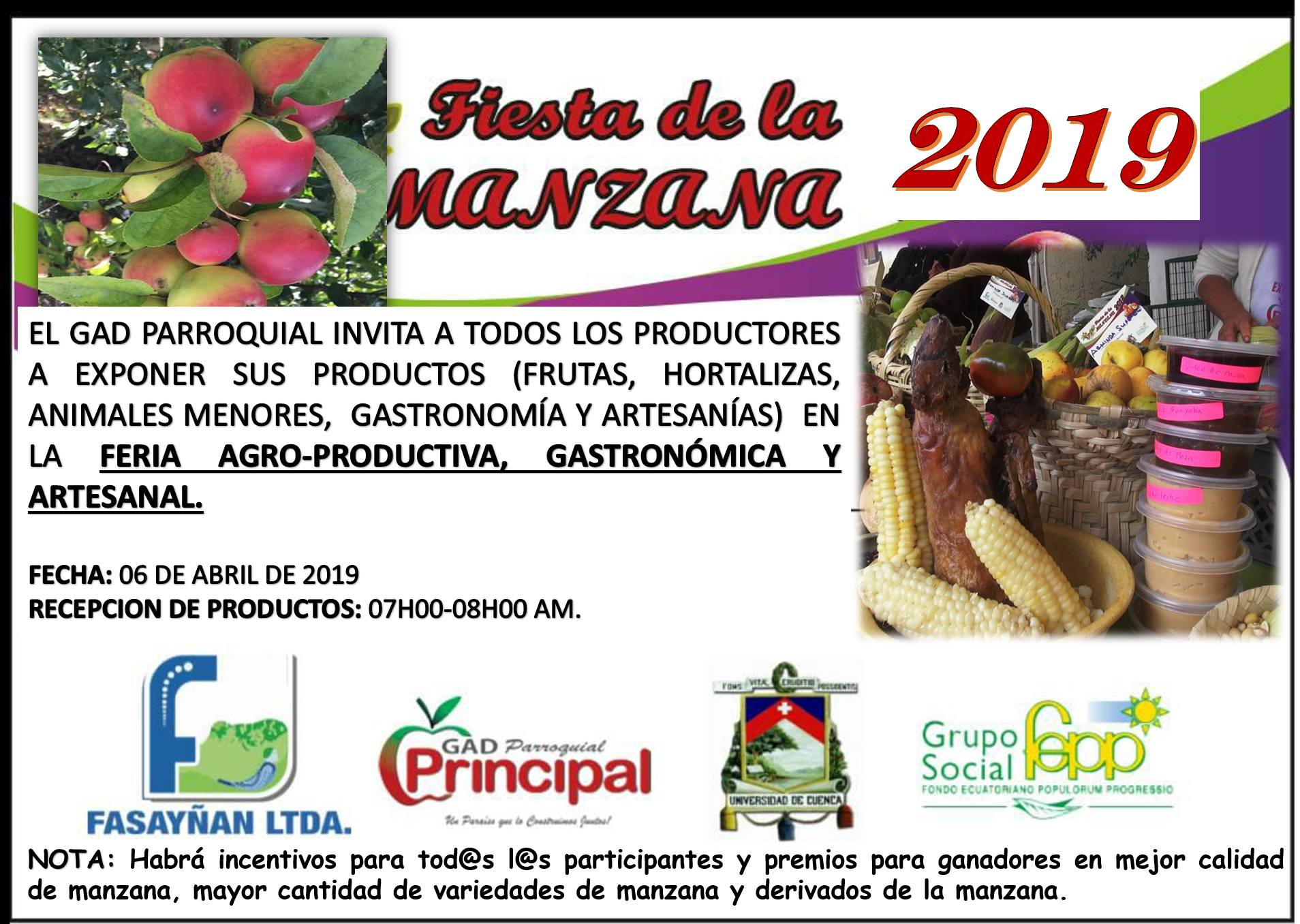 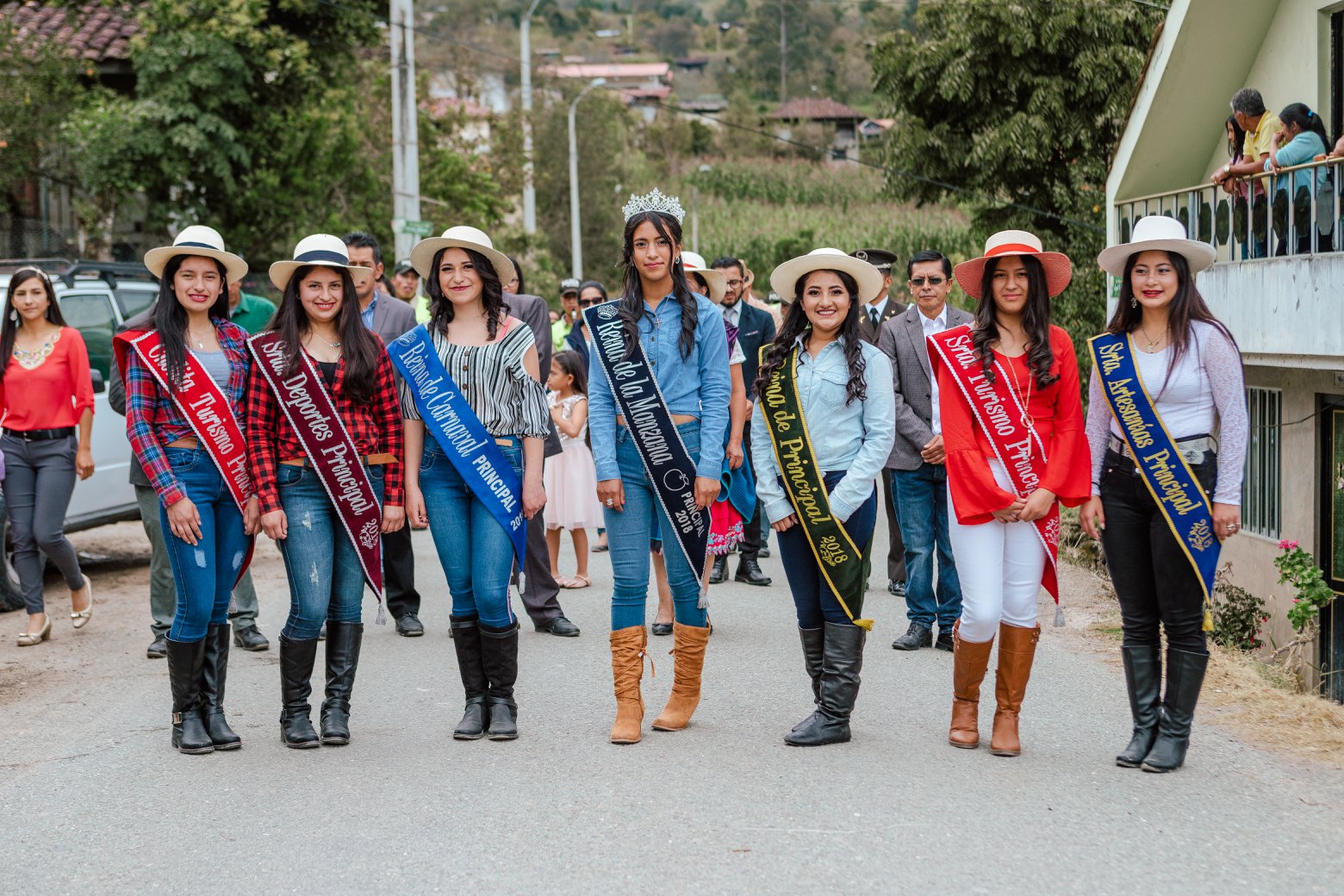 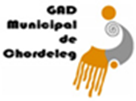 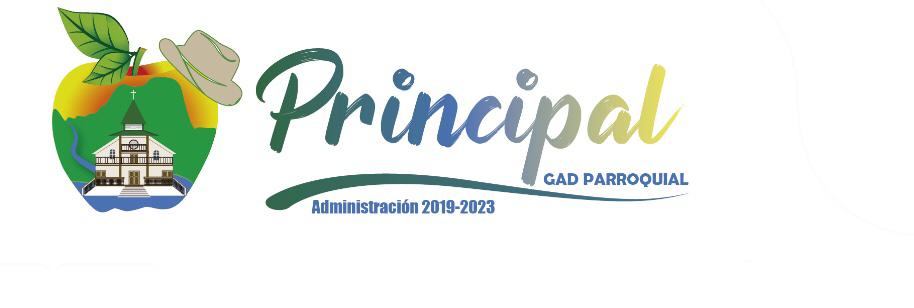 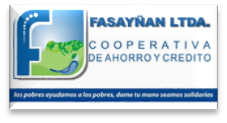 SIGUIENTE
ALCANTARILLADO CELEL Y PRINCIPAL
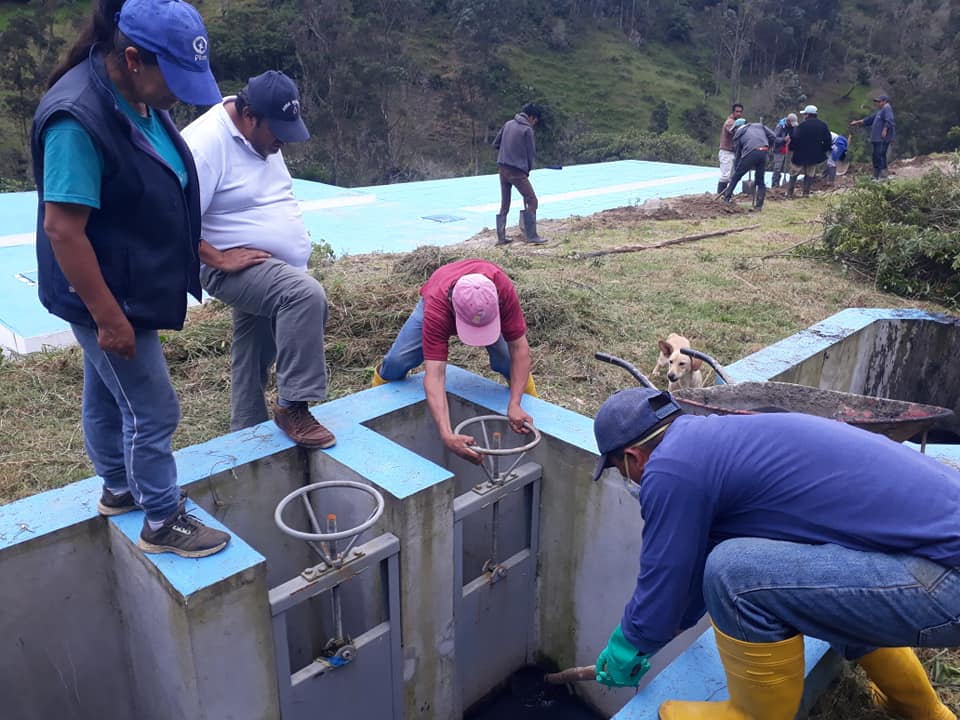 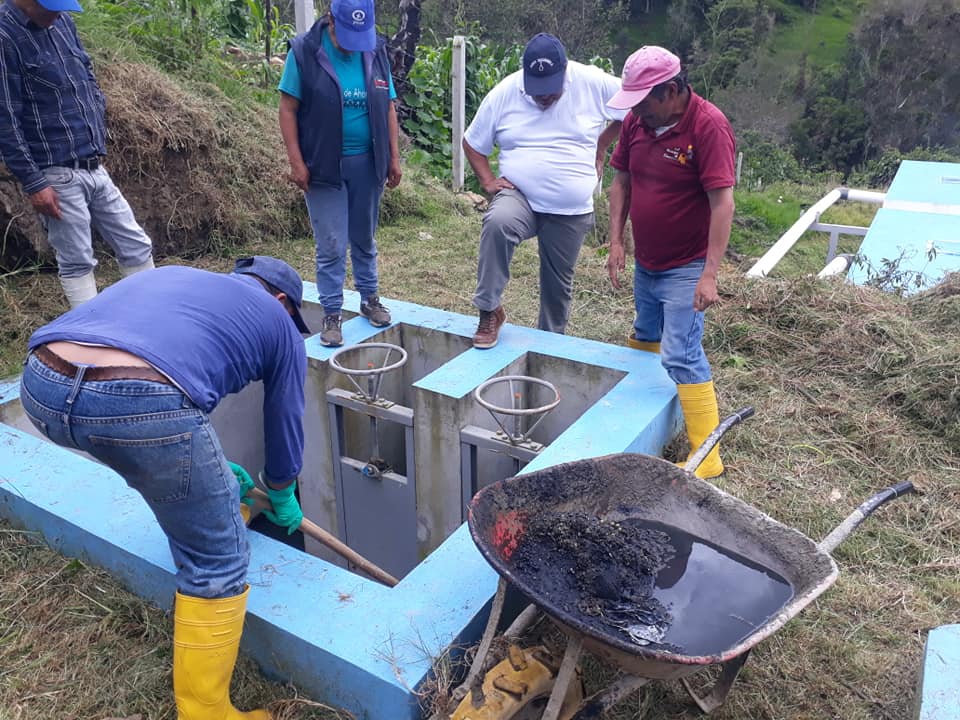 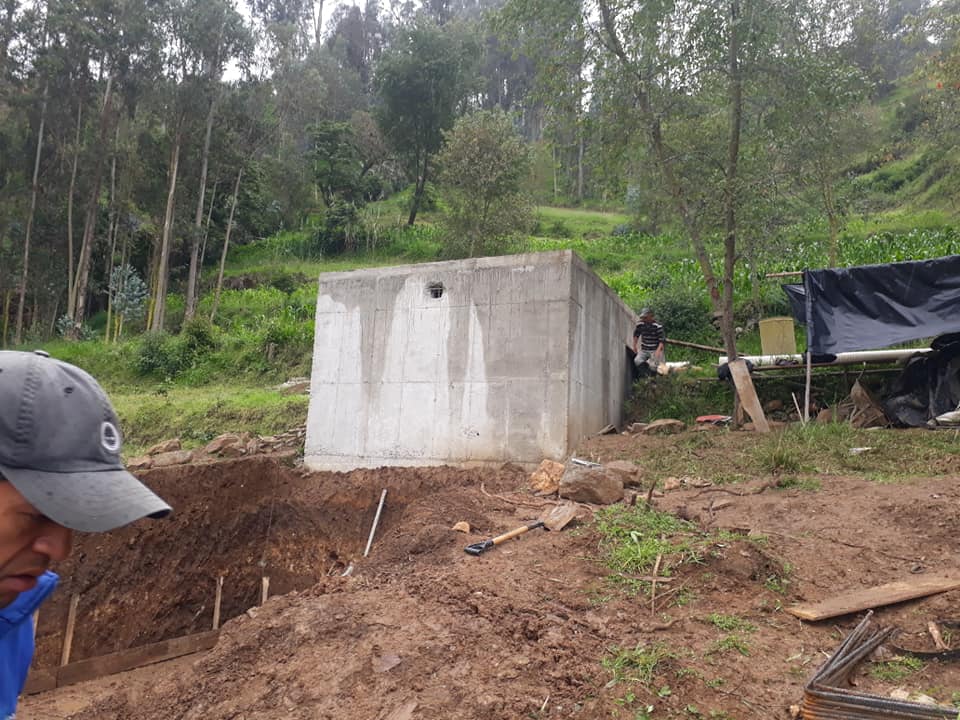 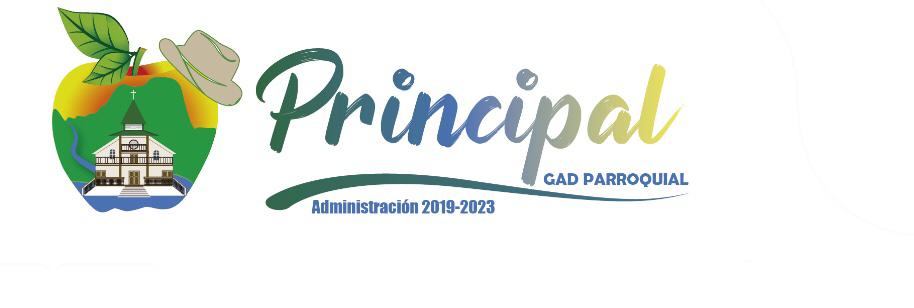 MANTENIMIENTO DE ESAPCIOS PUBLICOS
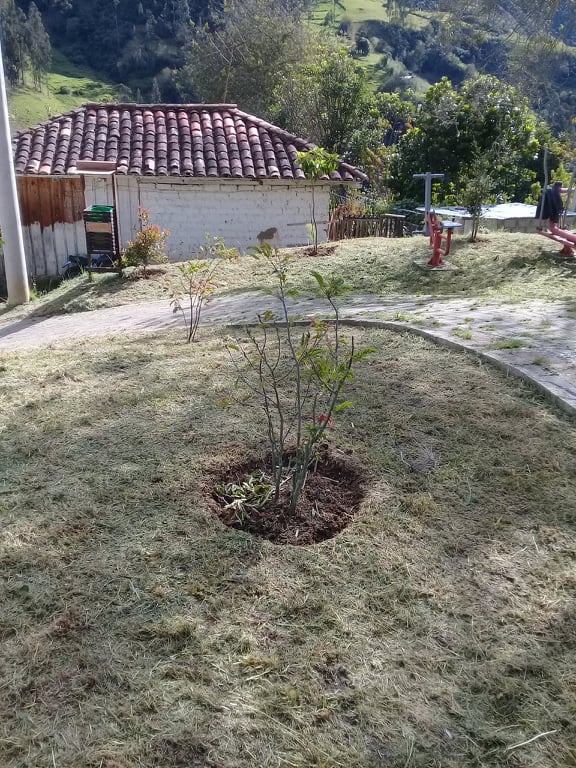 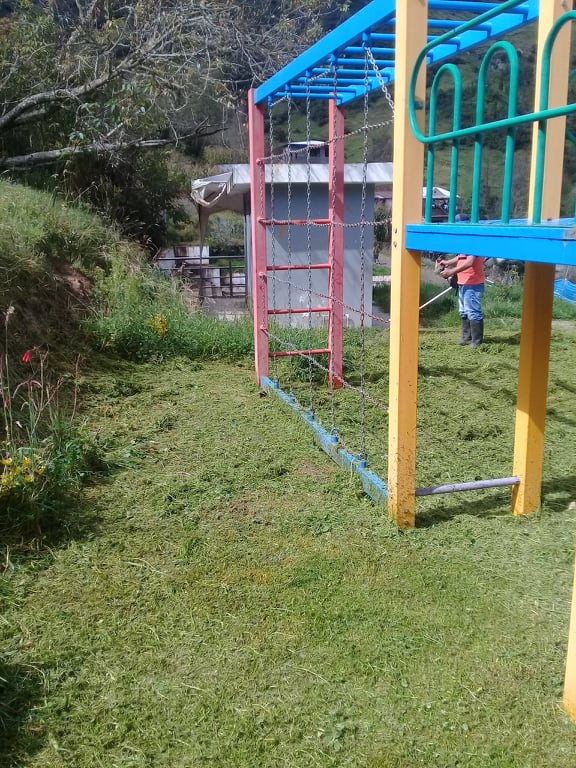 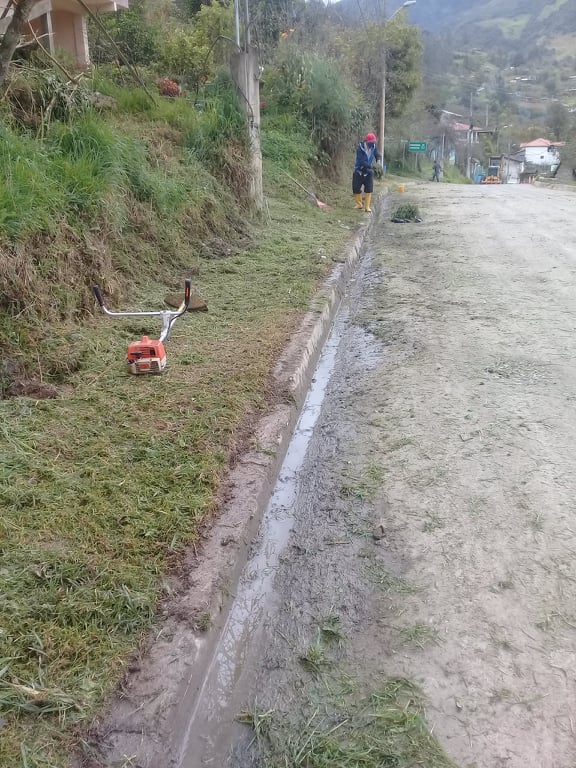 El mantenimiento de los espacios públicos es una de las principales competencias del GAD Parroquial, por esto se realiza un mantenimiento continuo de estos espacios a nivel parroquial.
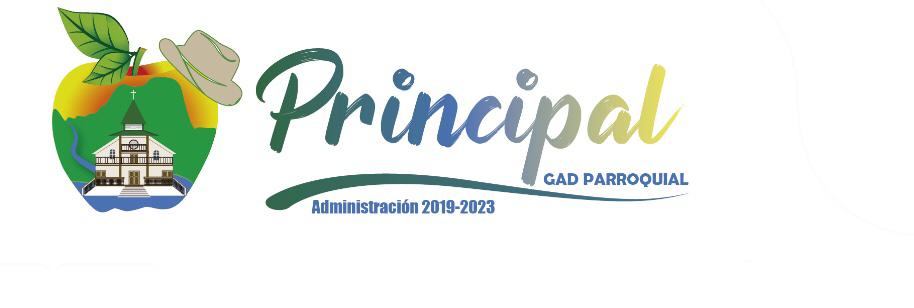 CAPACITACION BANDA RITMICA ESTUDIANTIL
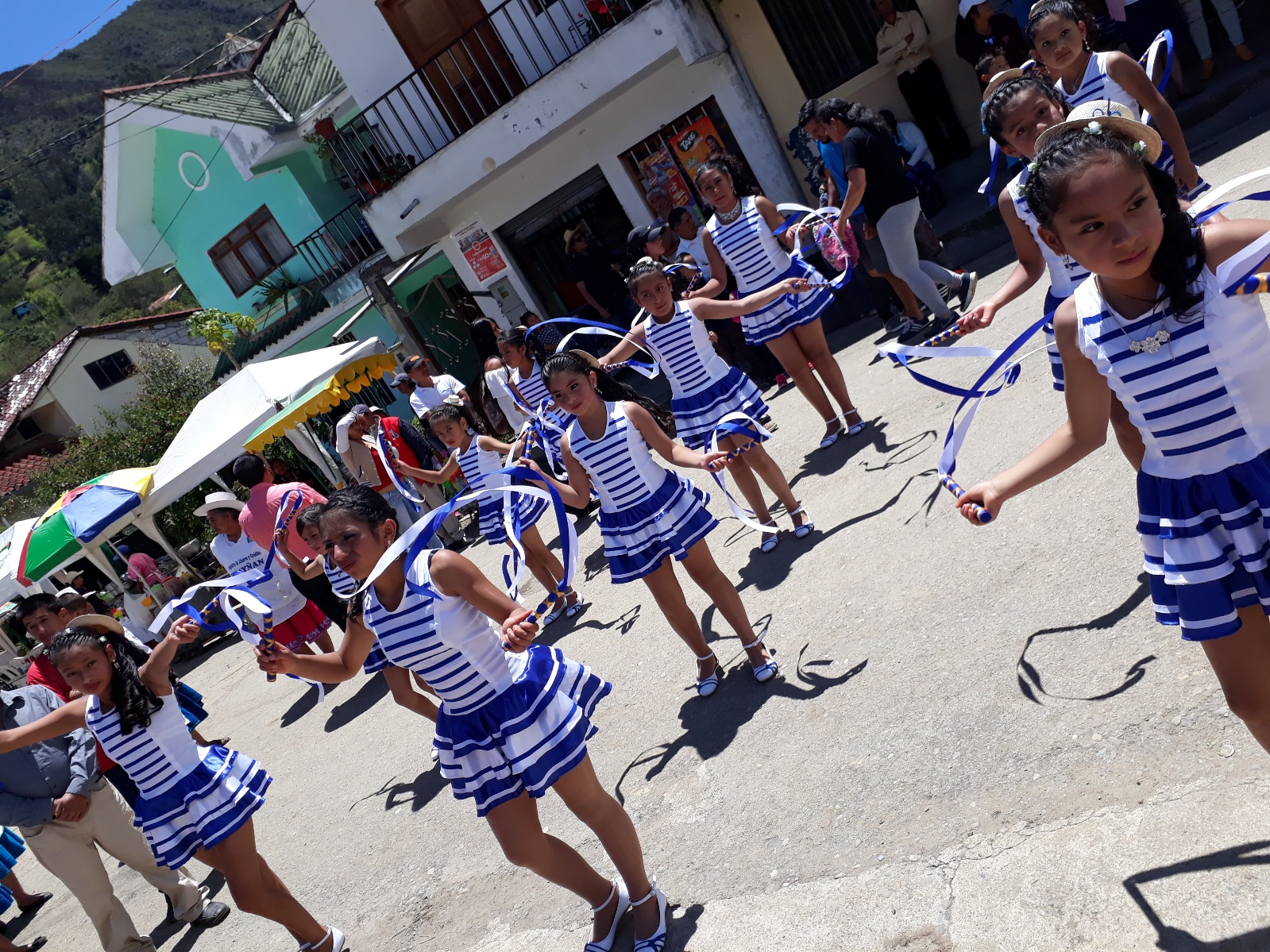 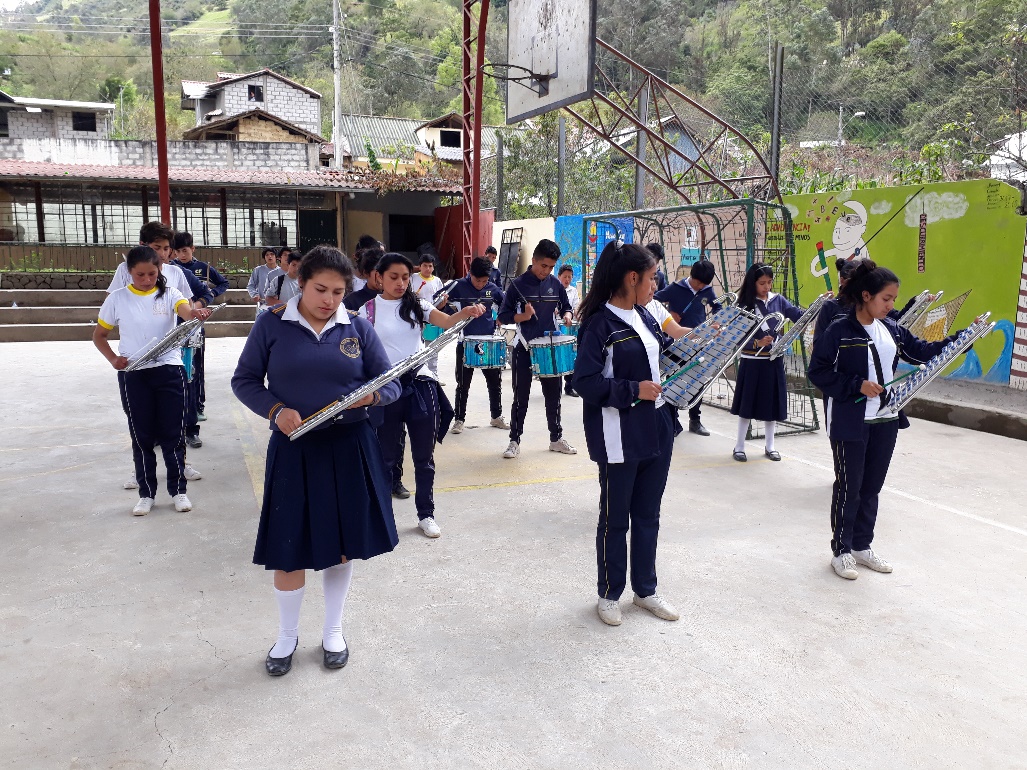 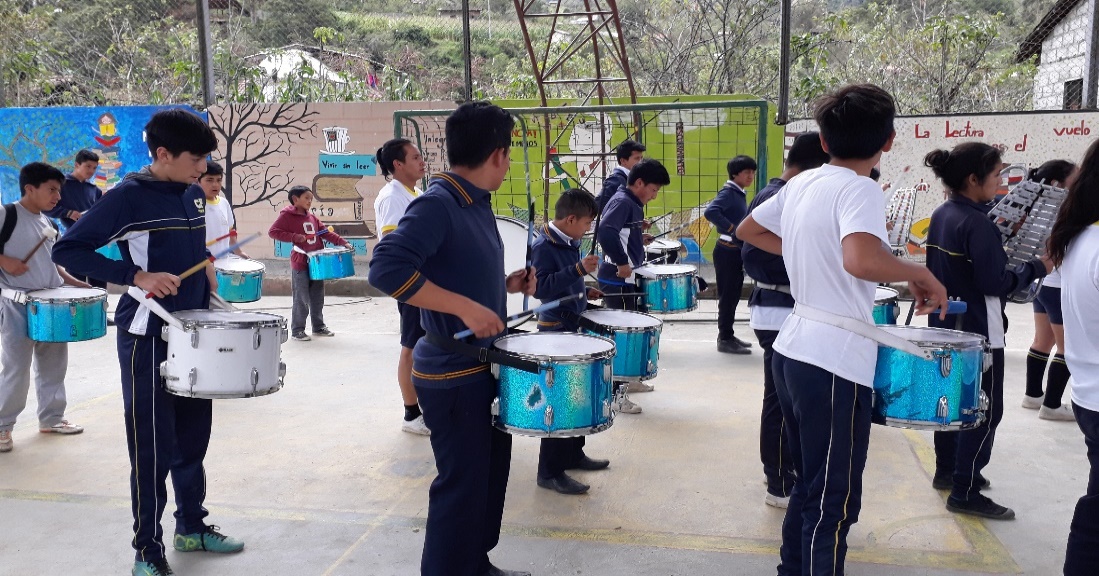 Como parte de la atención de los grupos vulnerables, hemos visto la necesidad de implementar dentro del proyecto una partida para capacitaciones para que nuestros niños, niñas y adolescentes aprovechando de esta manera sanamente su tiempo libre  con el manejo de instrumentos musicales.
REGRESAR
FESTIVIDADES DE PARROQUIALIZACION
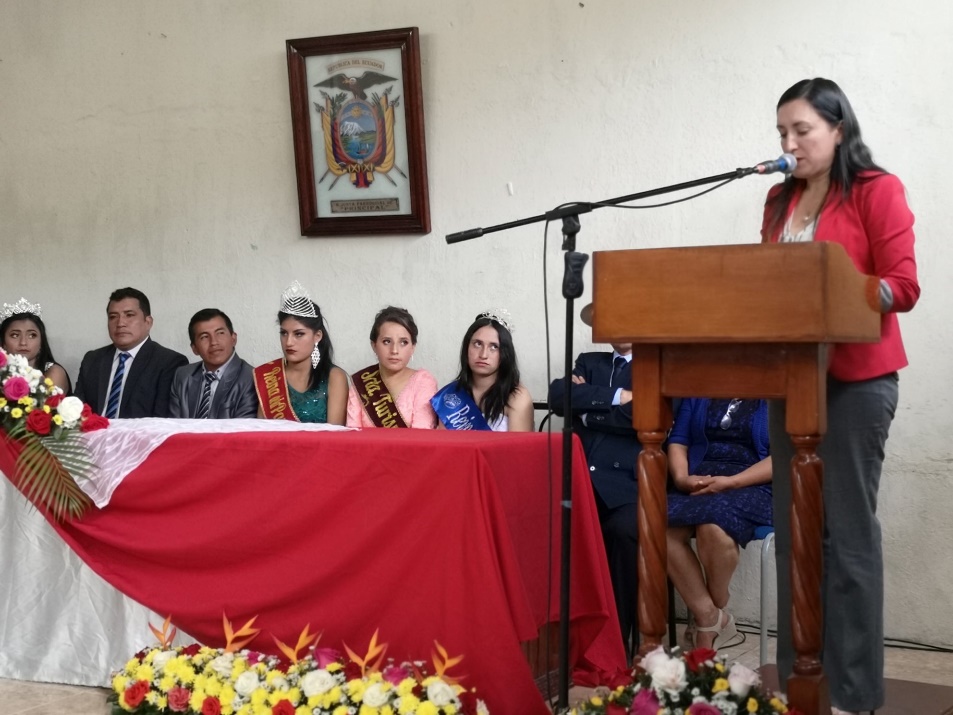 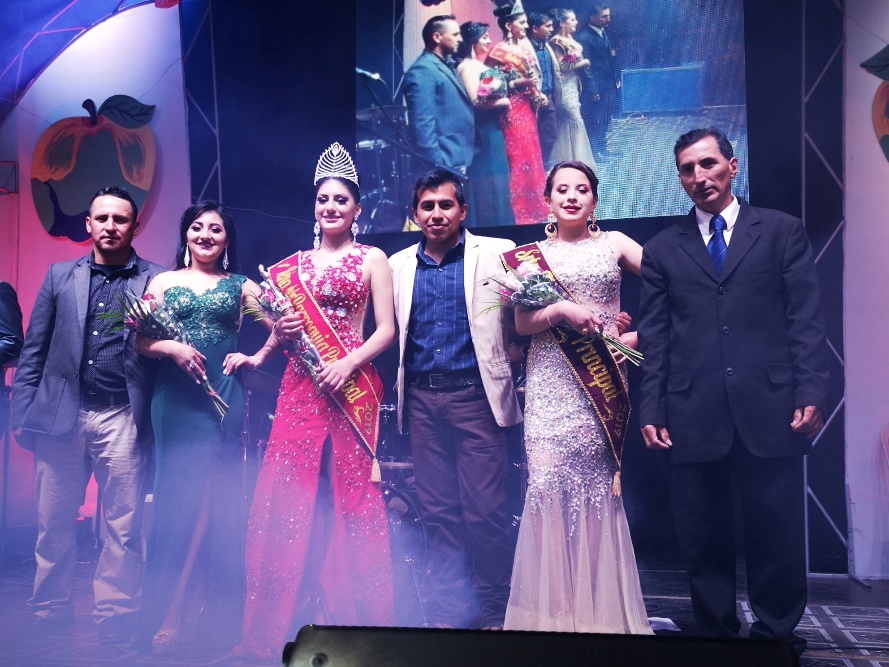 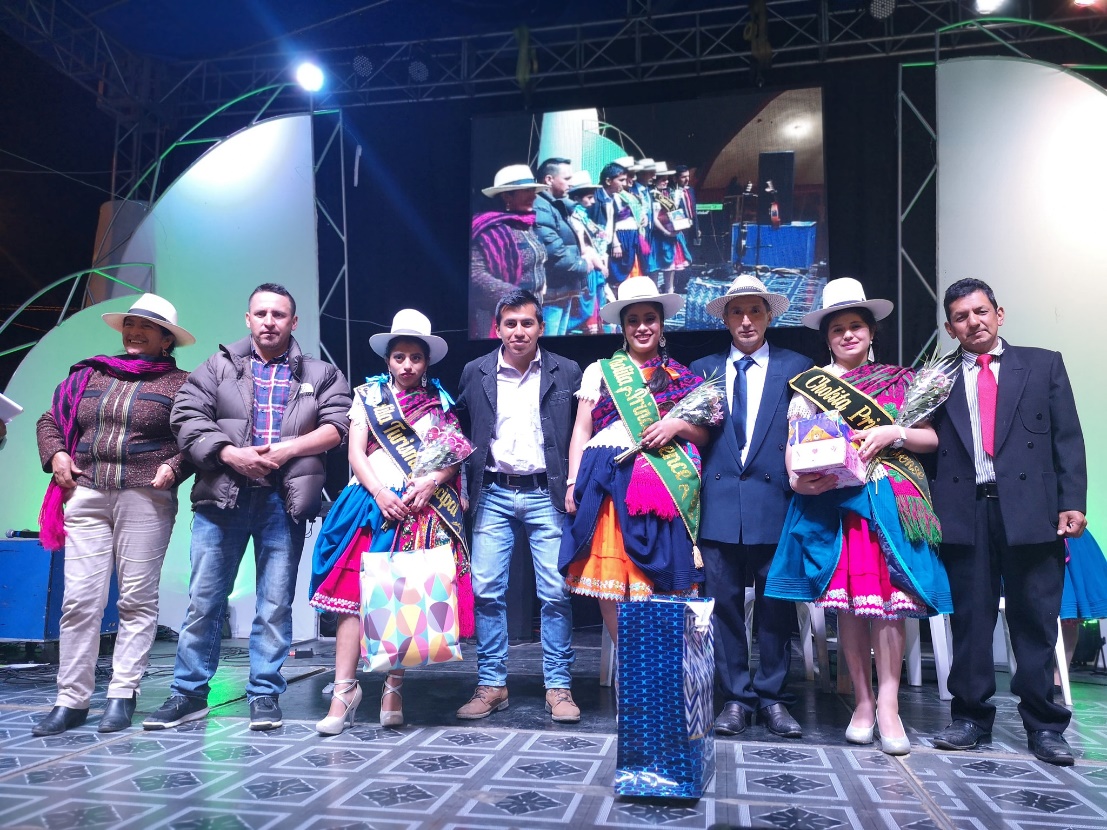 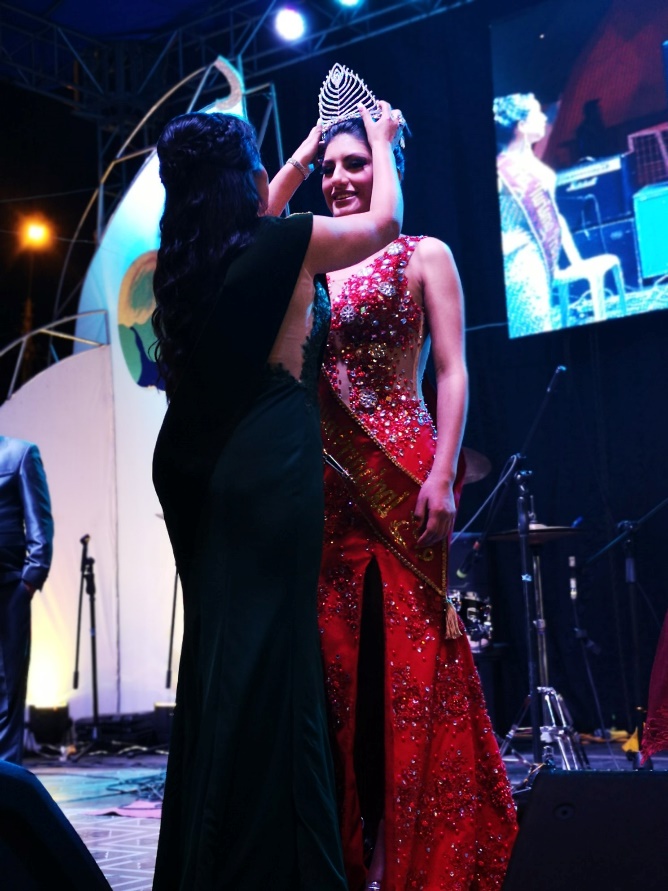 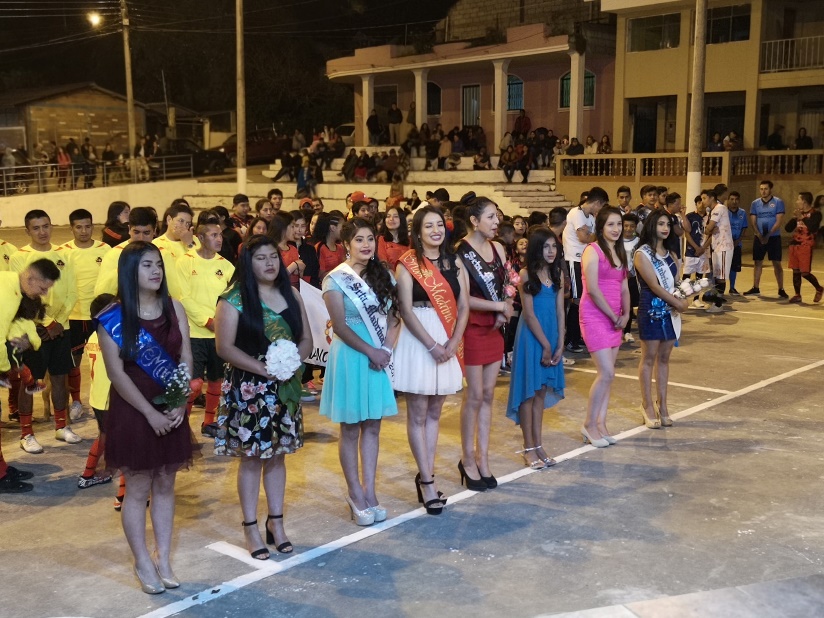 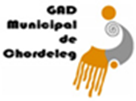 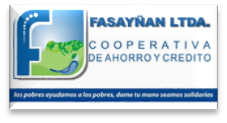 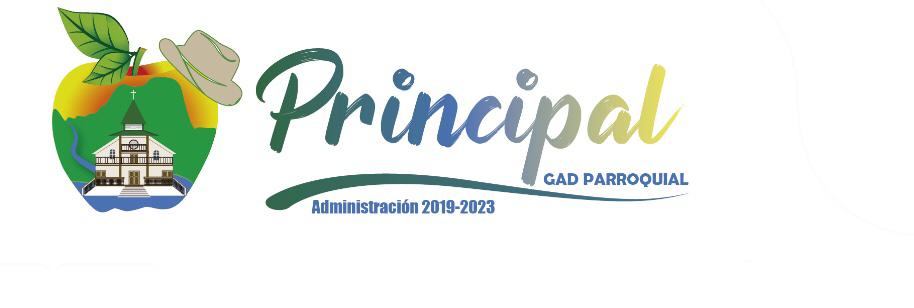 REGRESAR
ADECUACIONES PLAZOLETA SPORTING CLUB PRINCIPAL
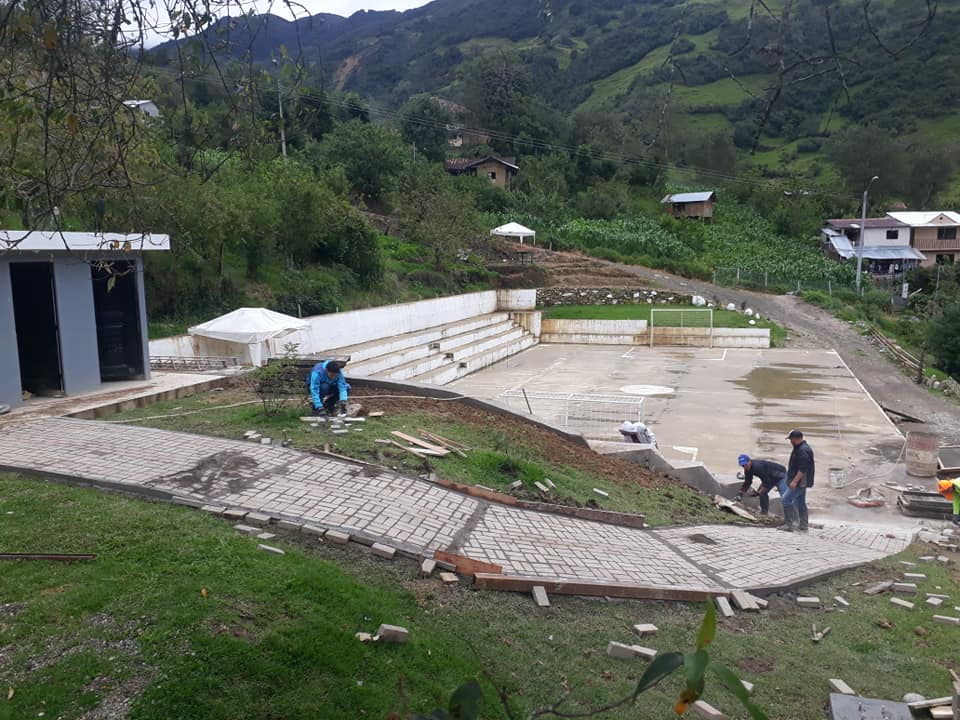 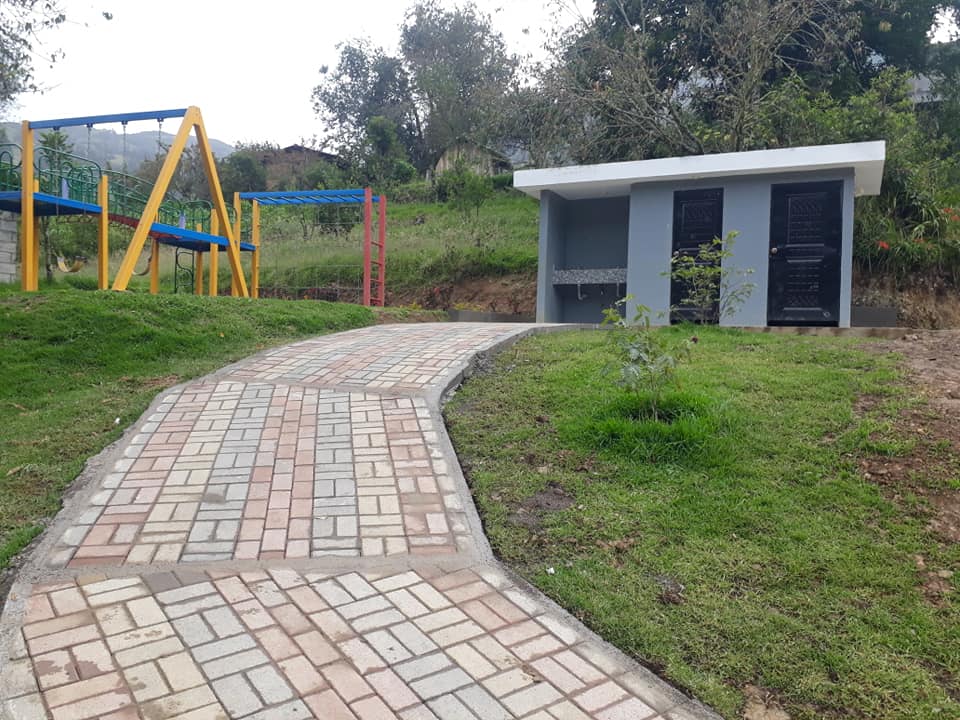 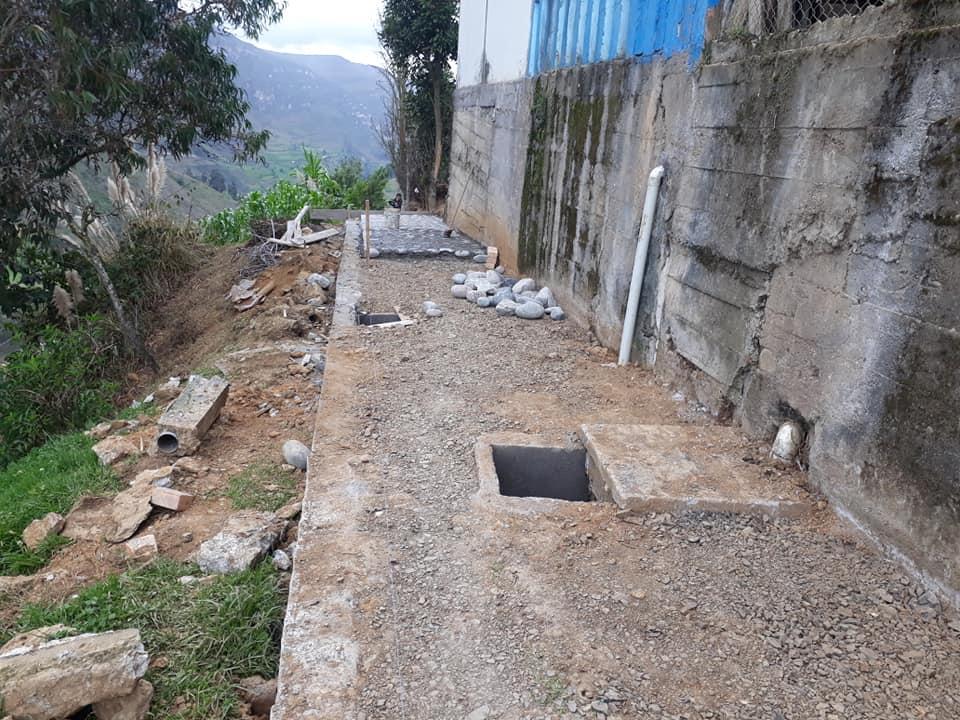 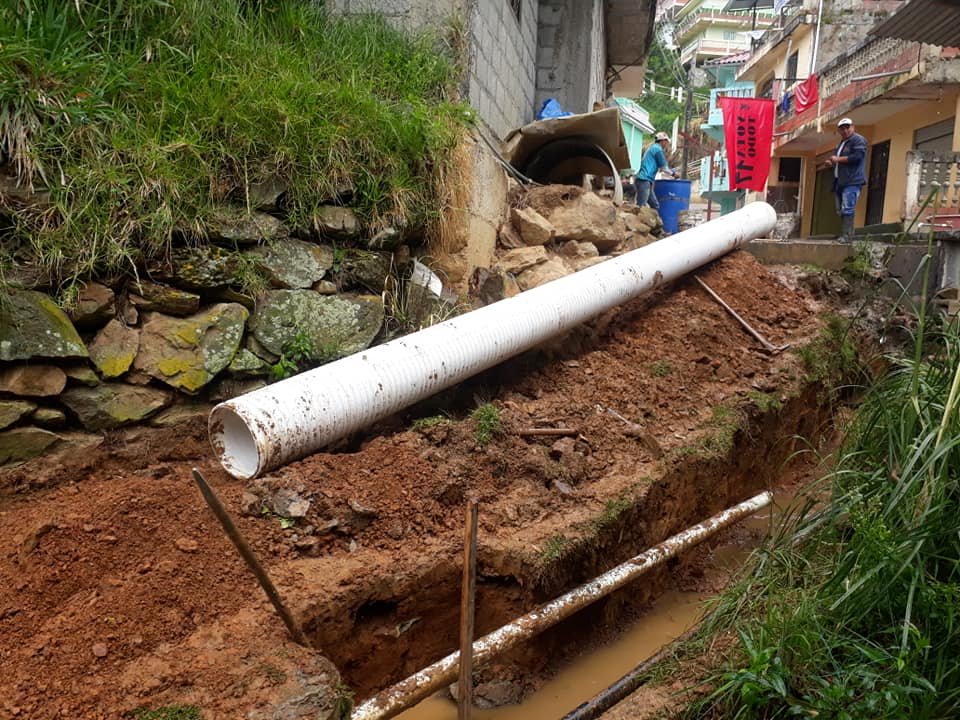 Con esta obra se apoyo a la población en general, construyendo un espacio donde puedan disfrutar del sano esparcimiento que   realizan en el centro parroquial. Obra realizada con el apoyo técnico del GAD Municipal y mano de obra por parte del GAD Parroquial.
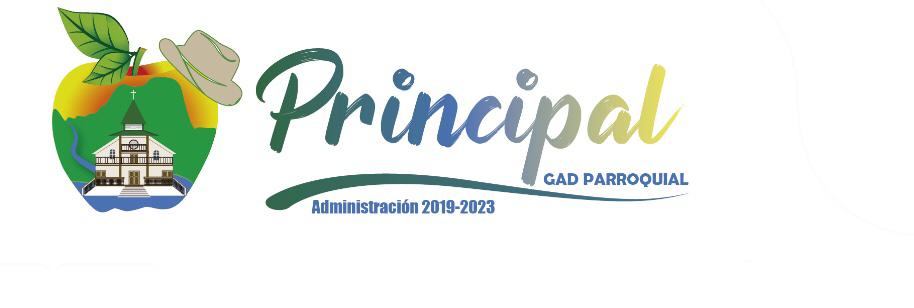 PROCESOS DE CONTRATACION Y COMPRAS PÚBLICAS.
Los procesos de contratación y compras públicas de describen a continuación:
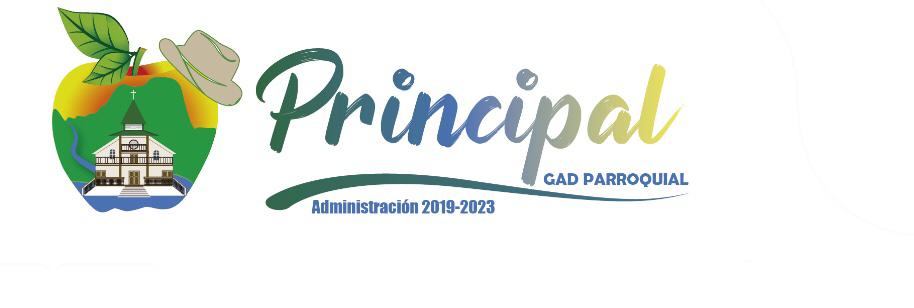 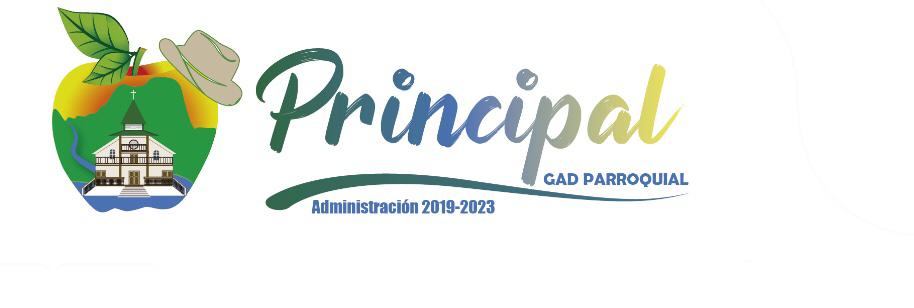 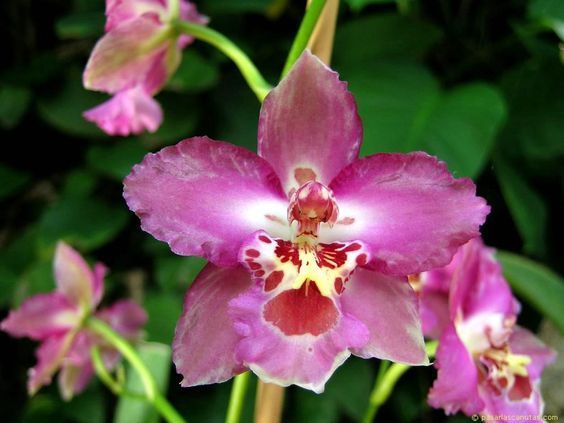 RINCON DE 
 LA ORQUIDEA
AGRADECIMIENTO
Integrantes del Gobierno Parroquial.
Señoritas dignidades de la parroquia.
Instituciones. 
Organizaciones.
Barrios.
Clubes.
Todas las personas que nos apoyaron y colaboraron.
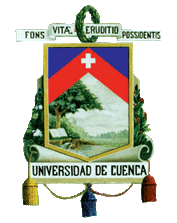 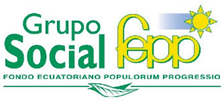 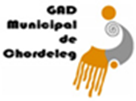 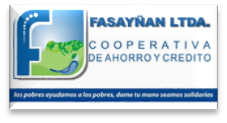 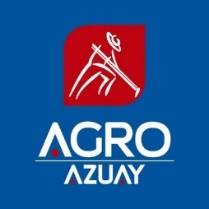 U. E. 
FASAYÑAN
SEÑORITAS 
DIGNIDADES
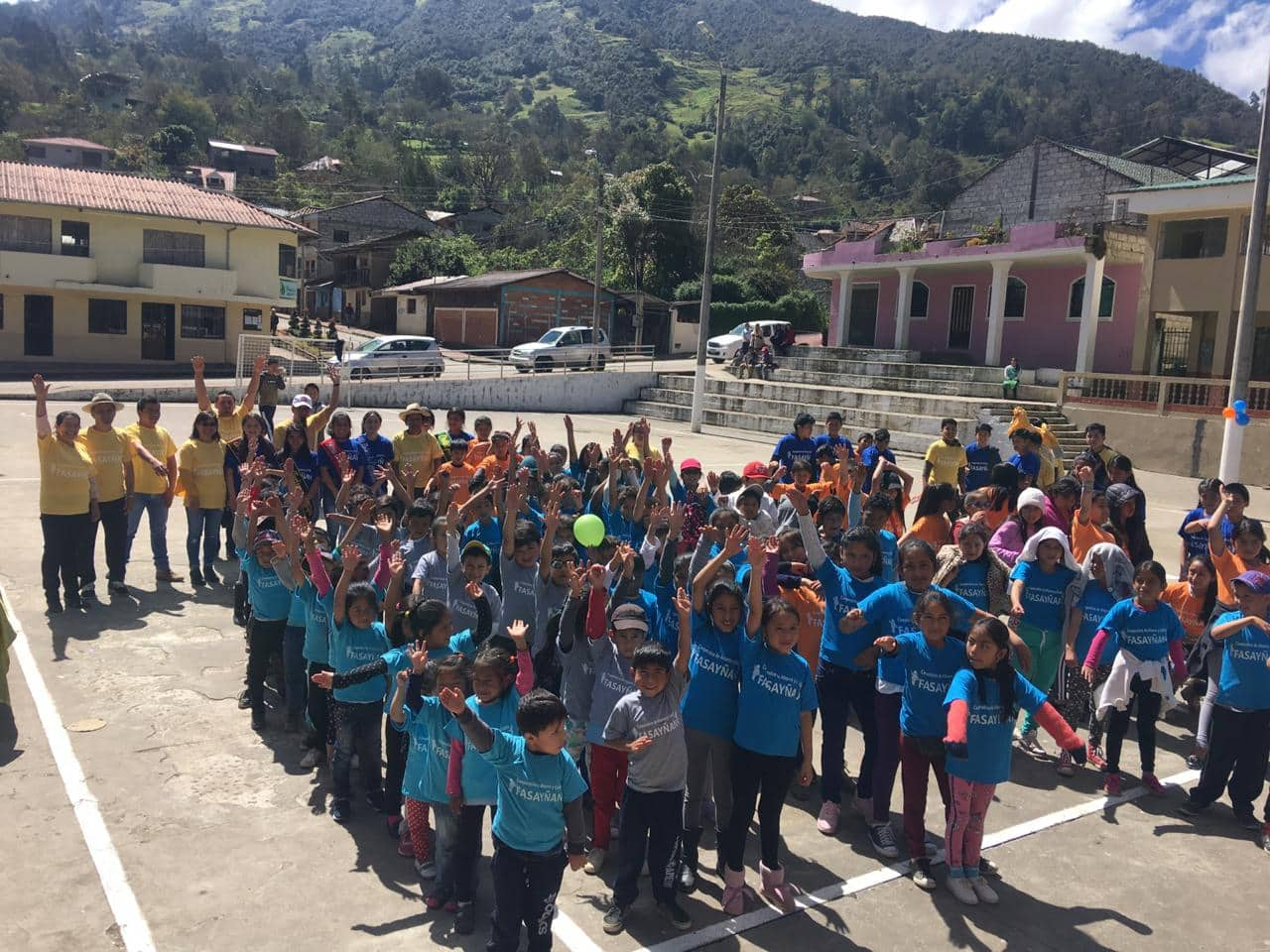 Gracias
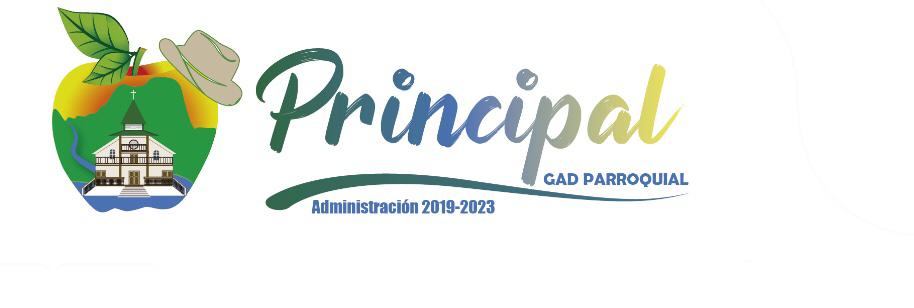